Hurricane Emily: 14-15 July 2005
GOES IR (storm relative)
GOES BT Diff (storm relative)
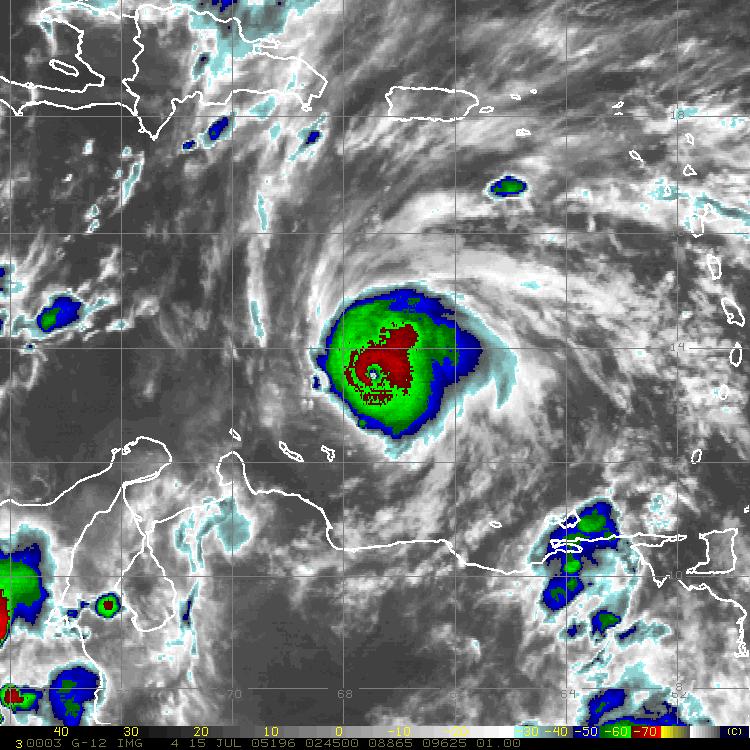 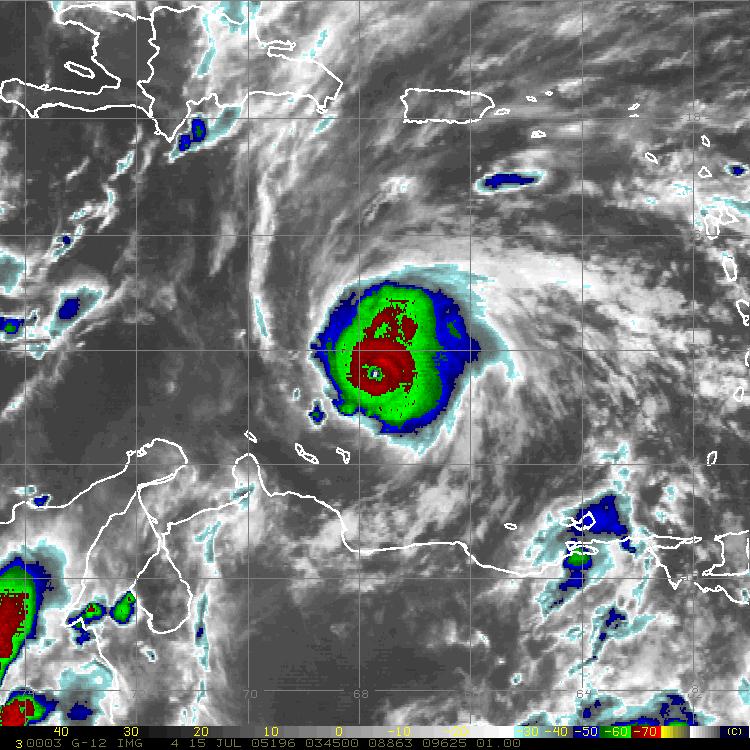 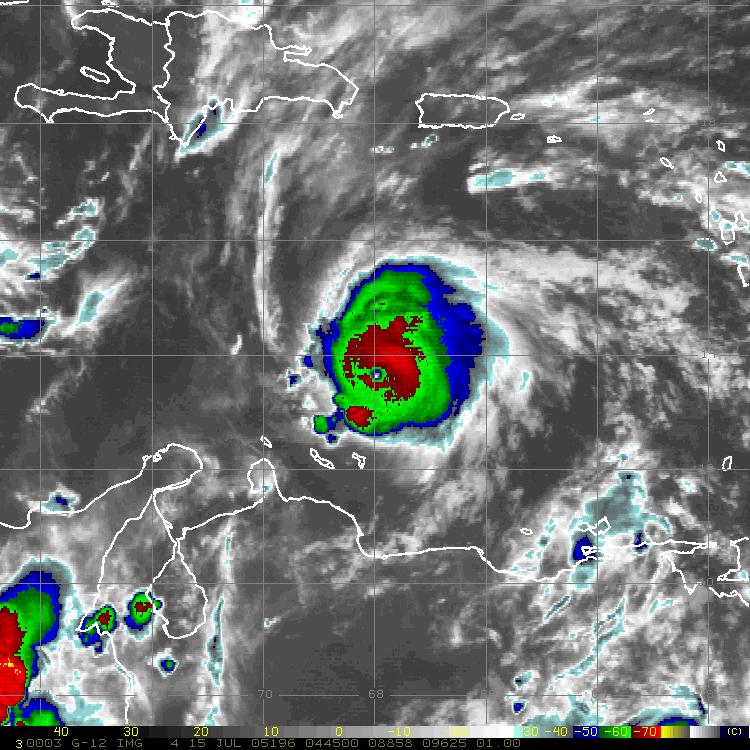 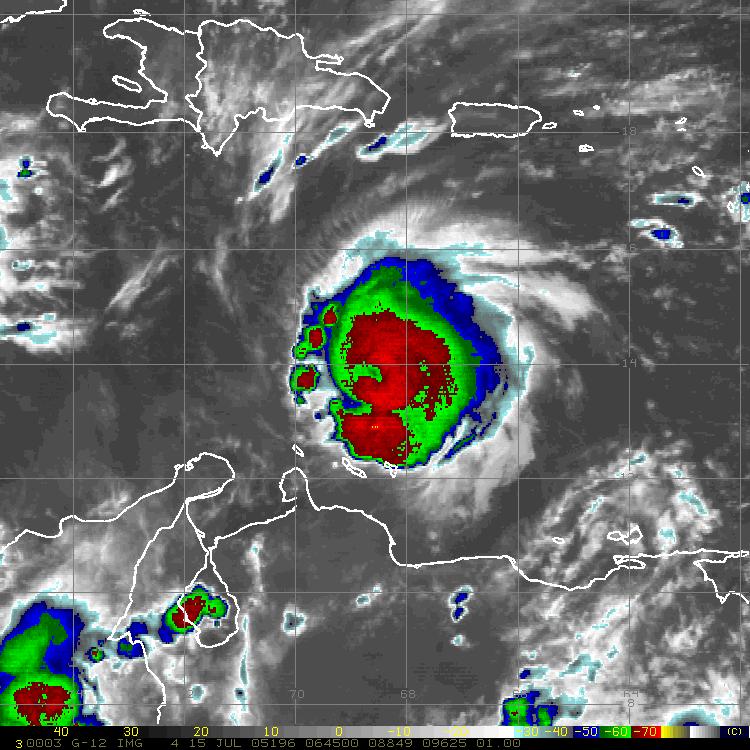 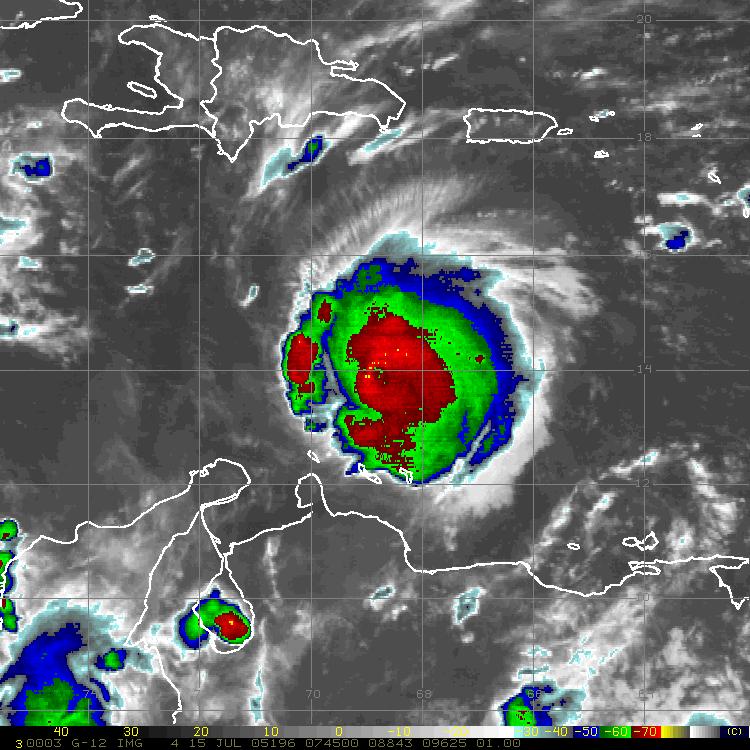 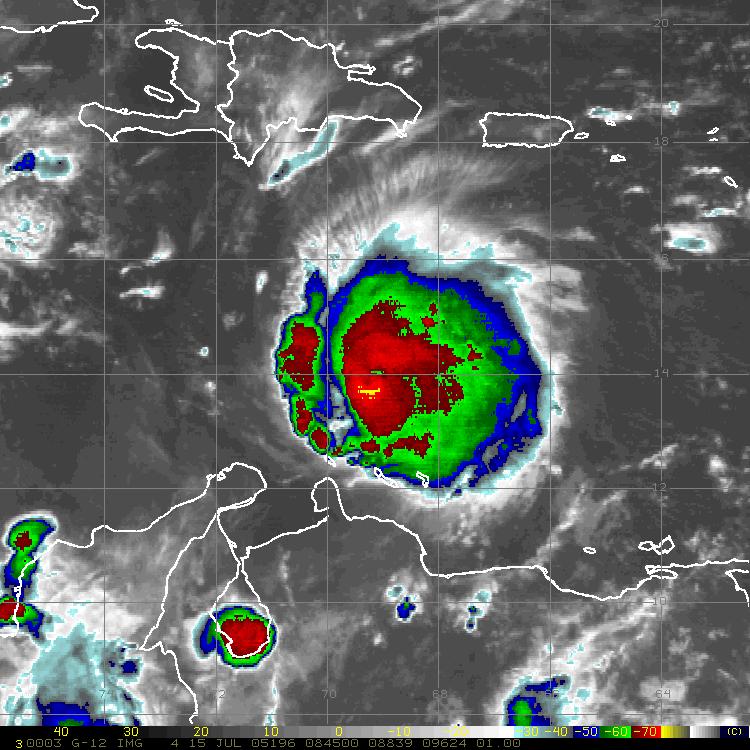 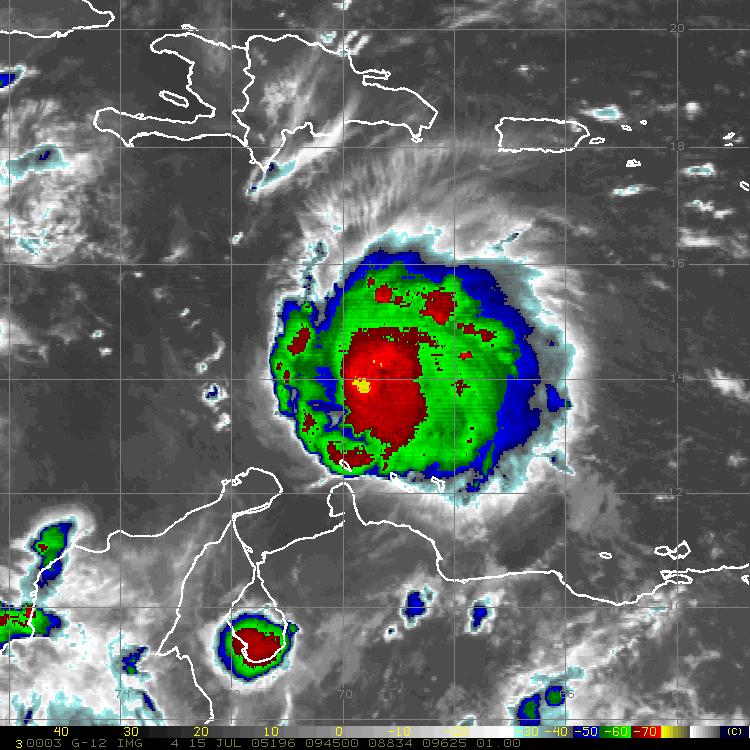 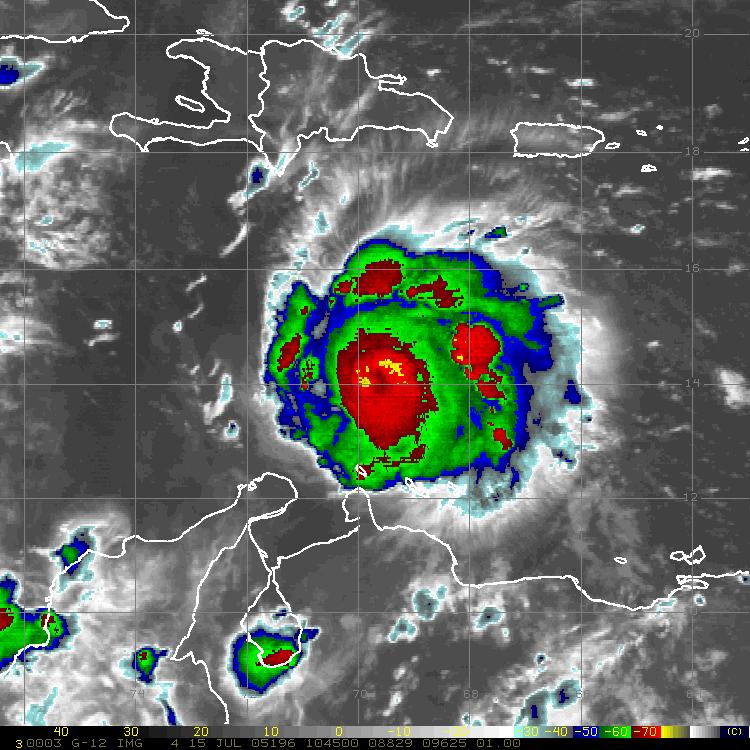 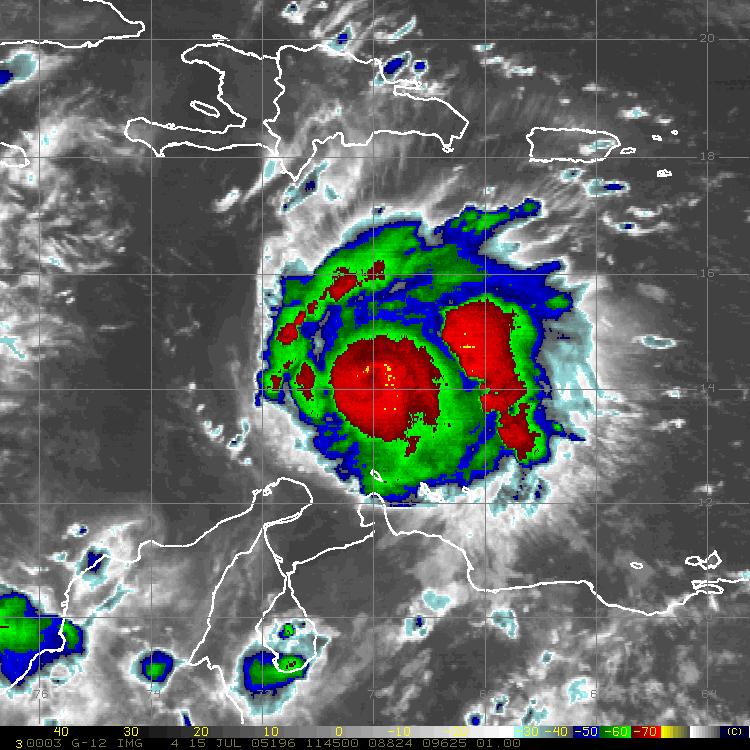 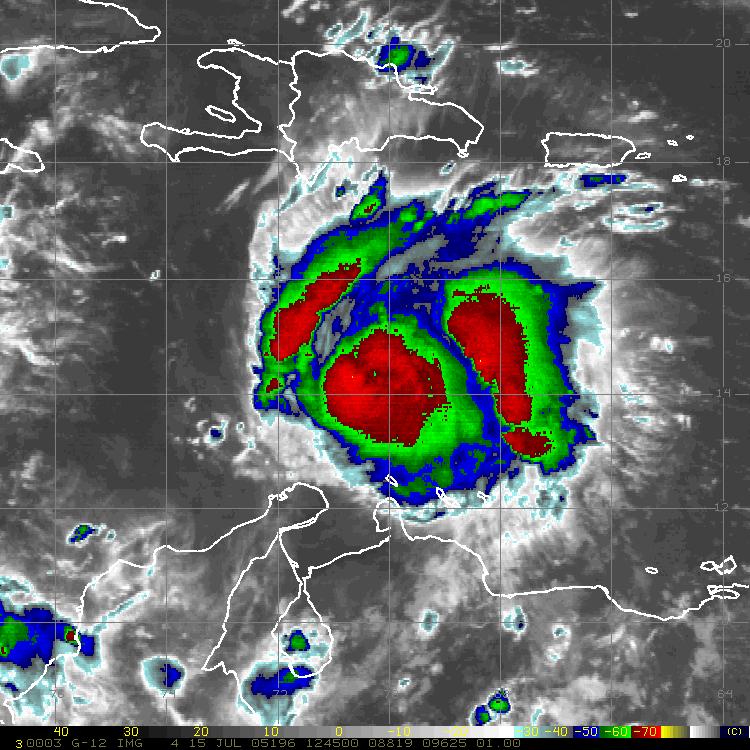 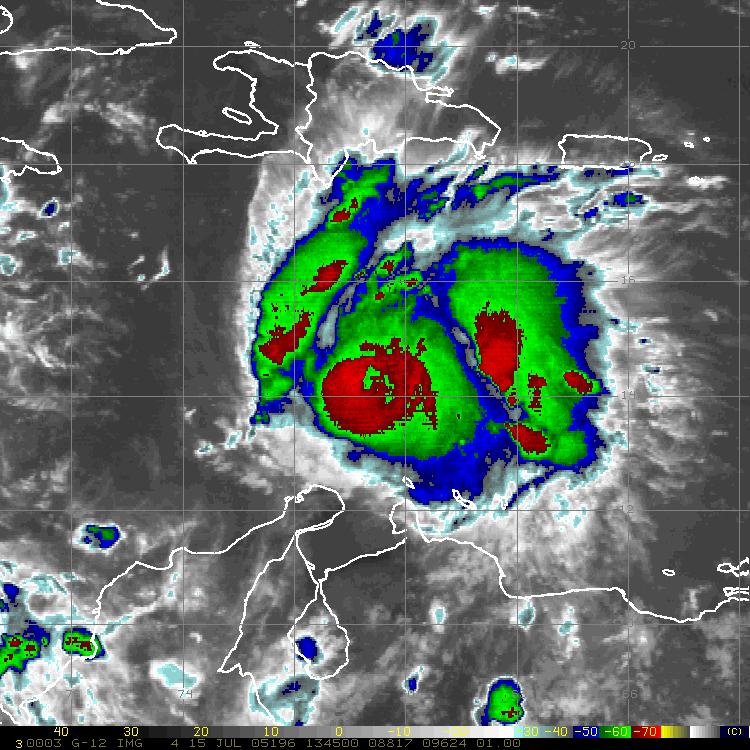 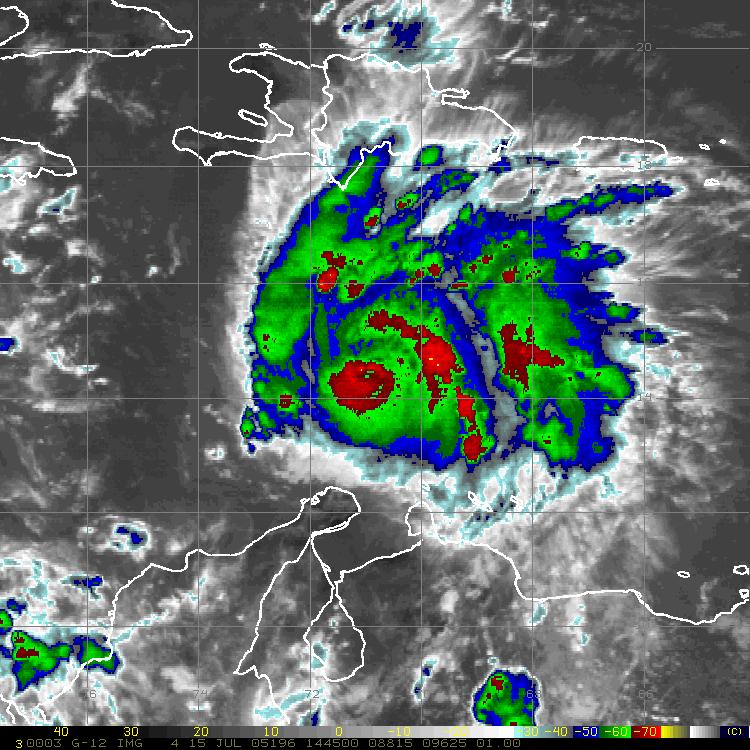 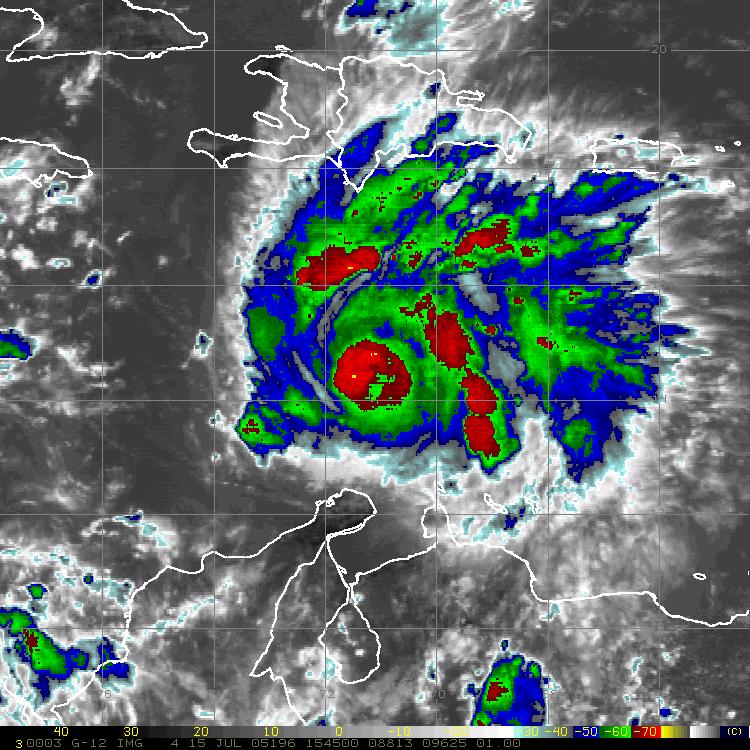 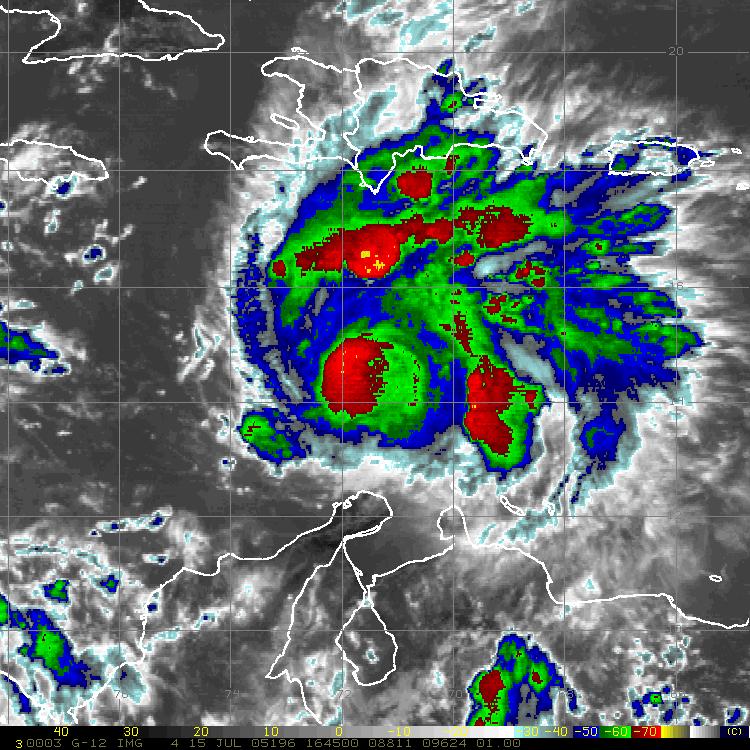 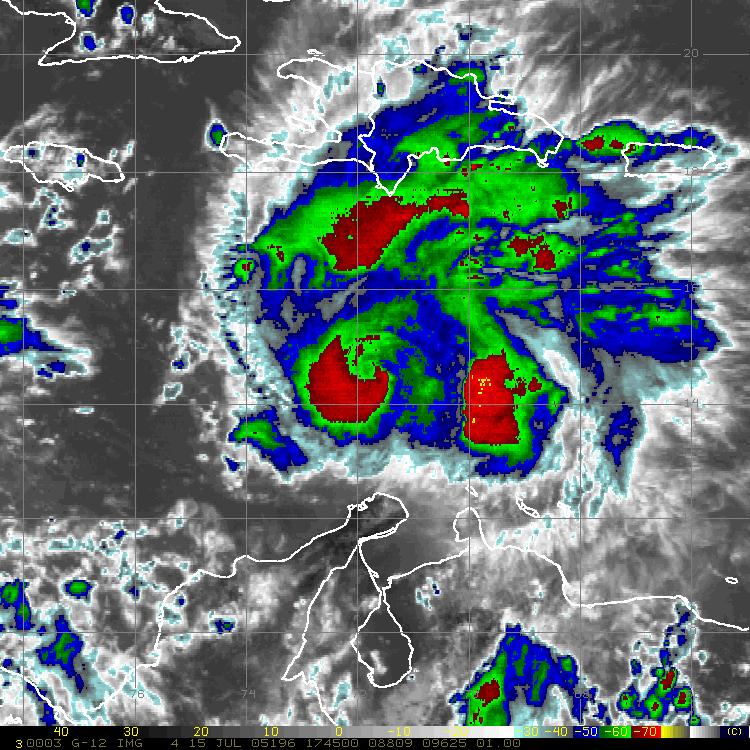 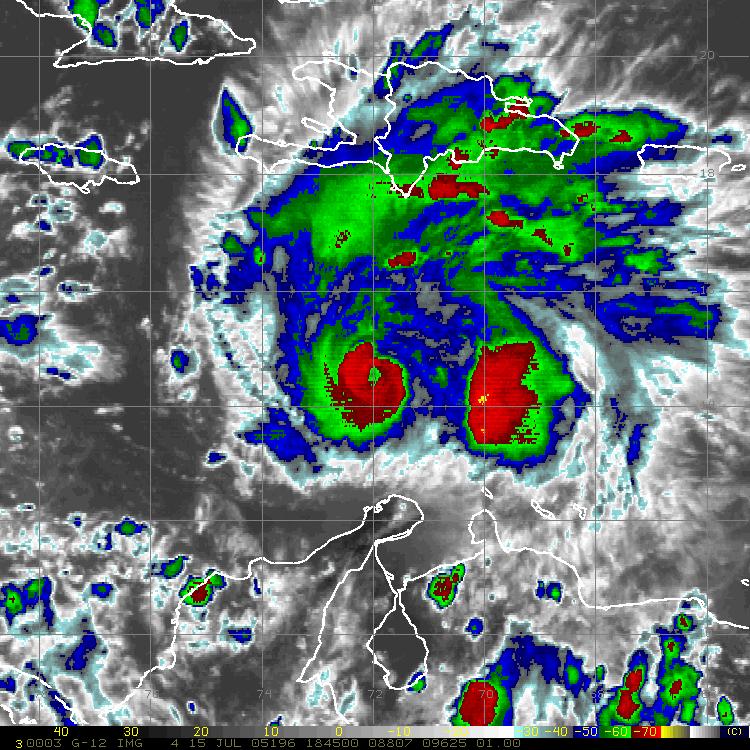 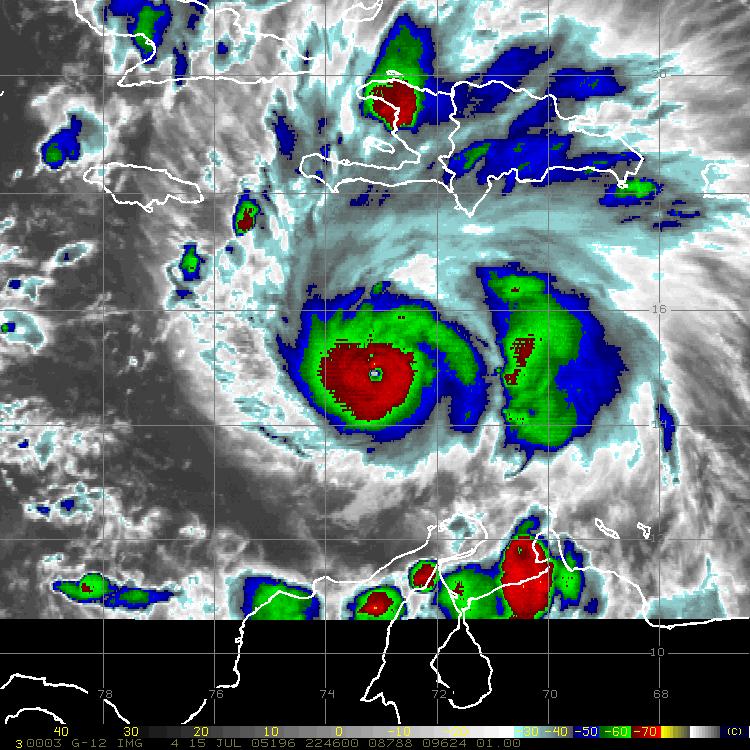 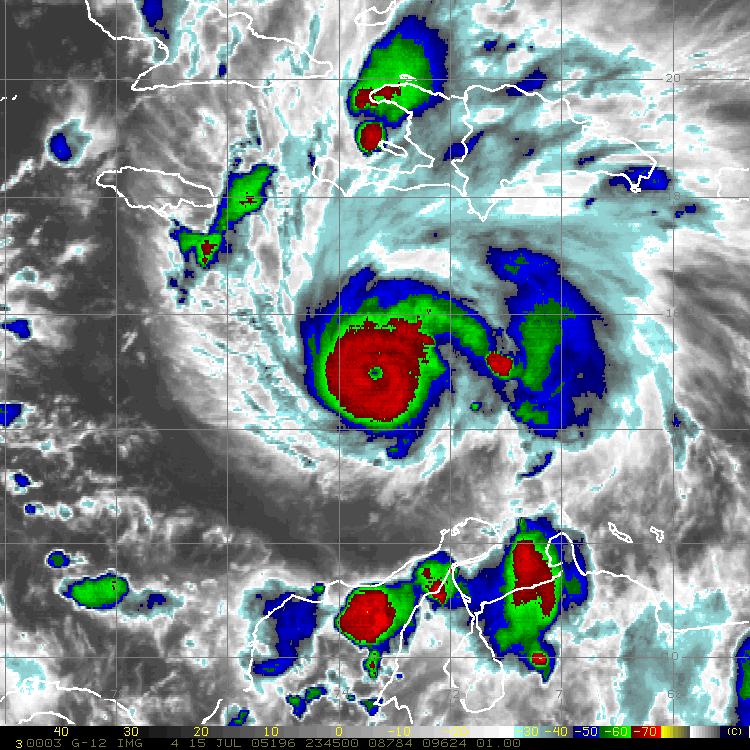 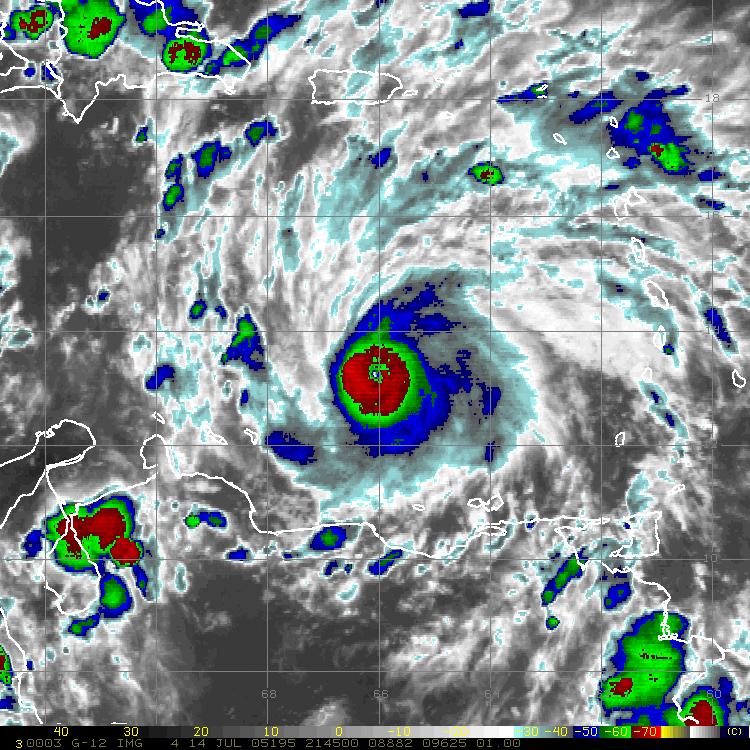 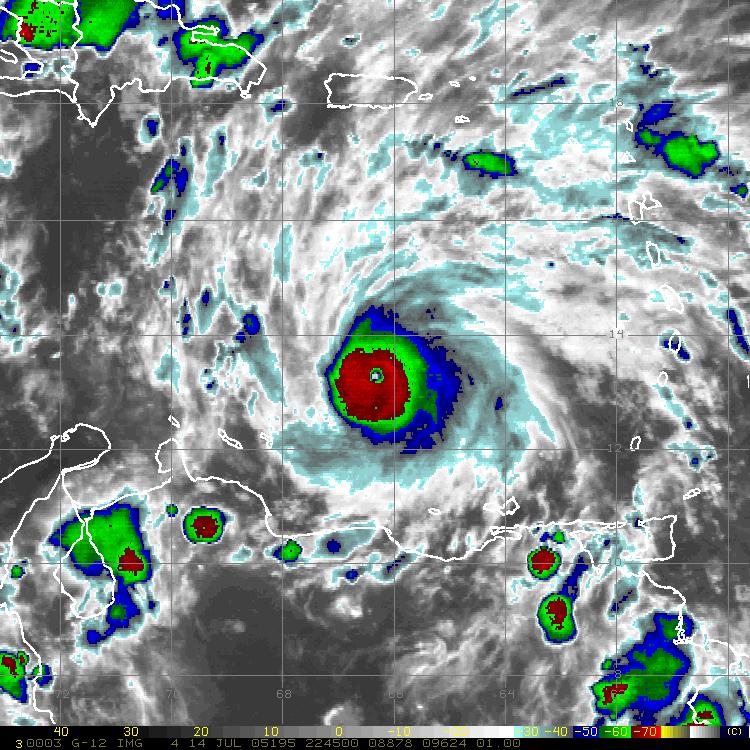 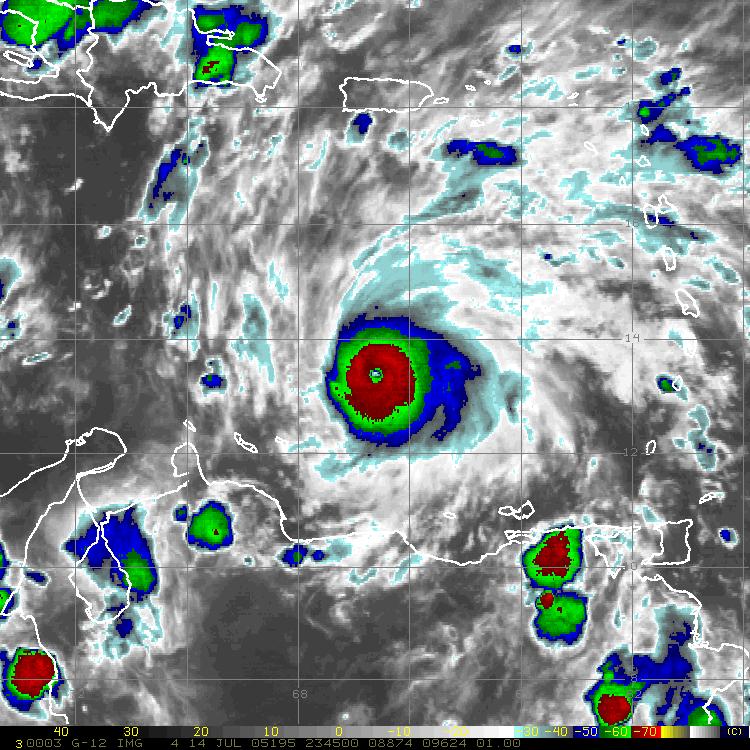 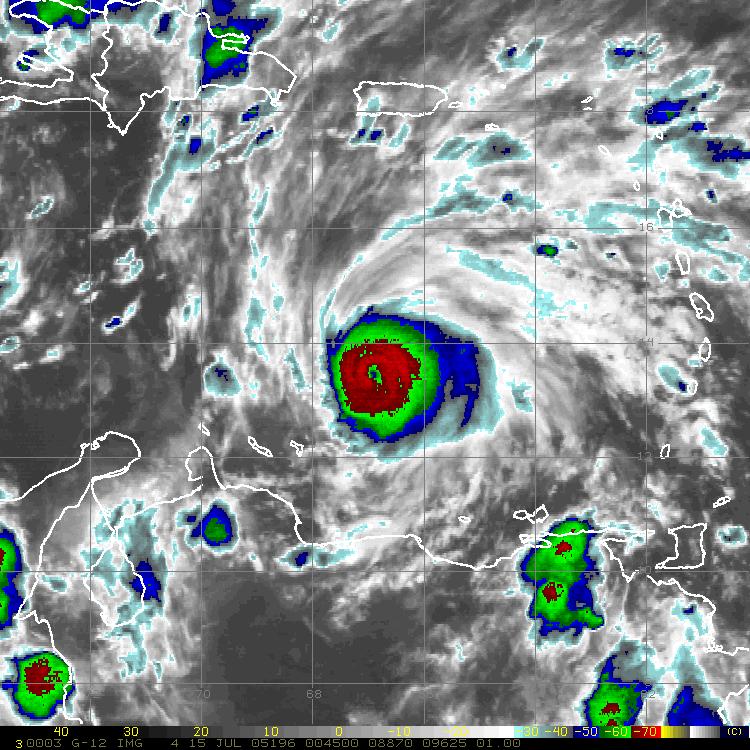 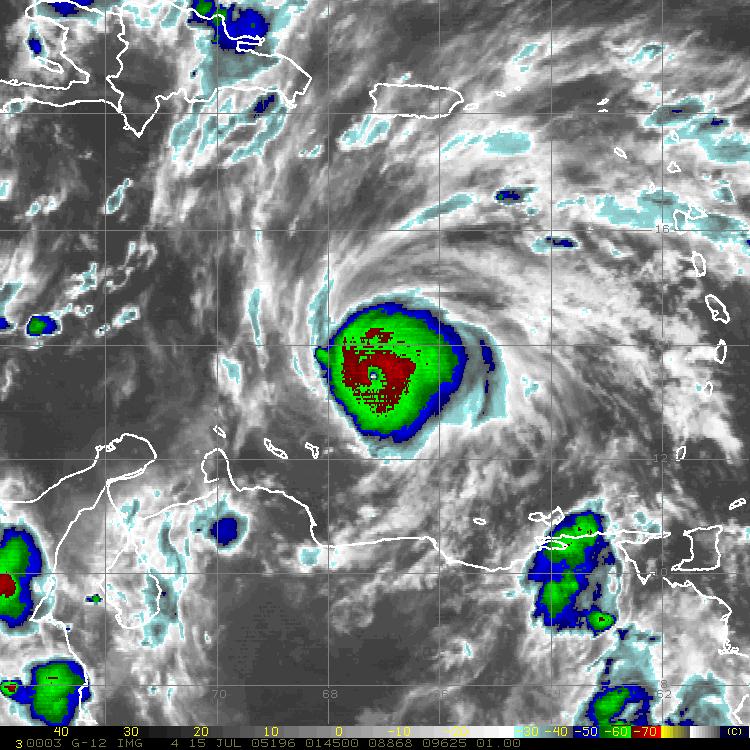 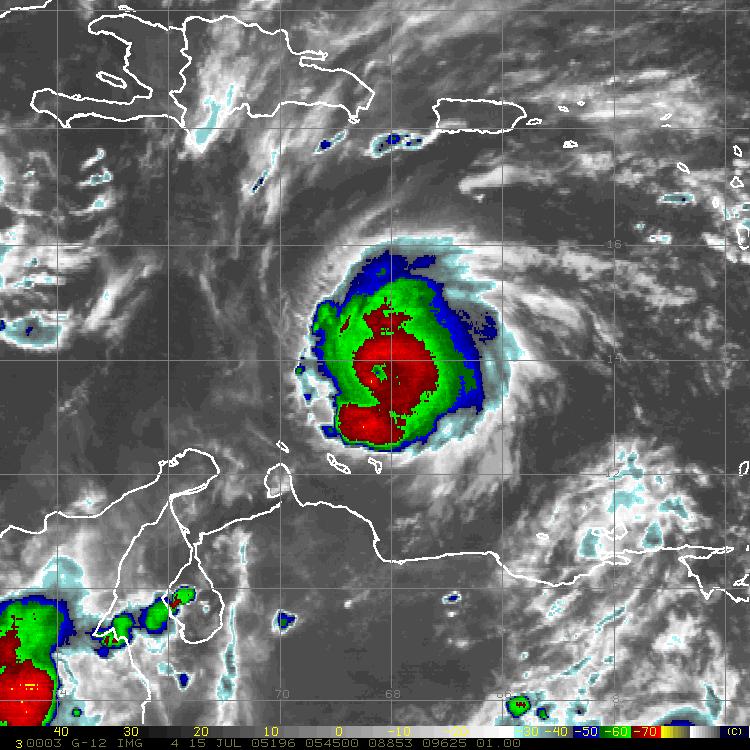 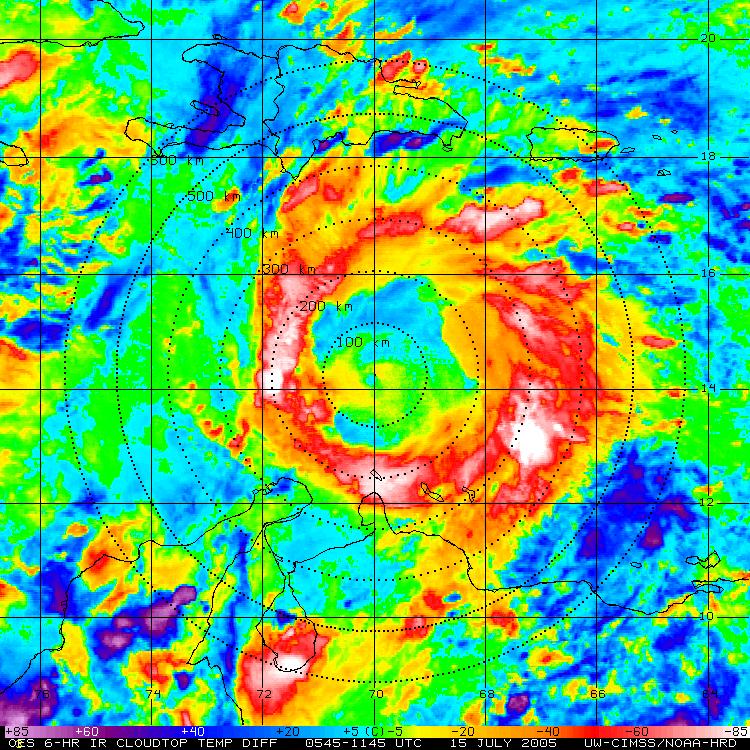 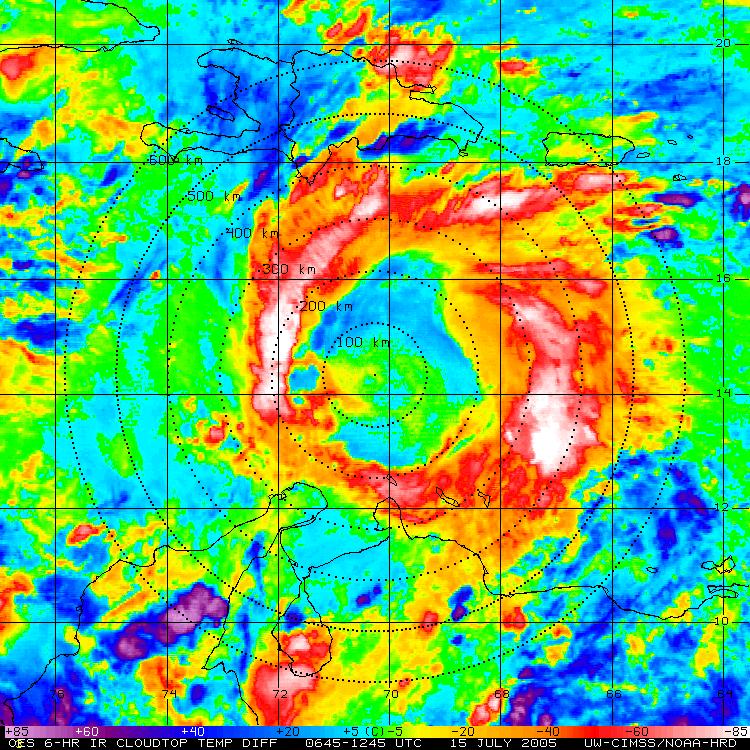 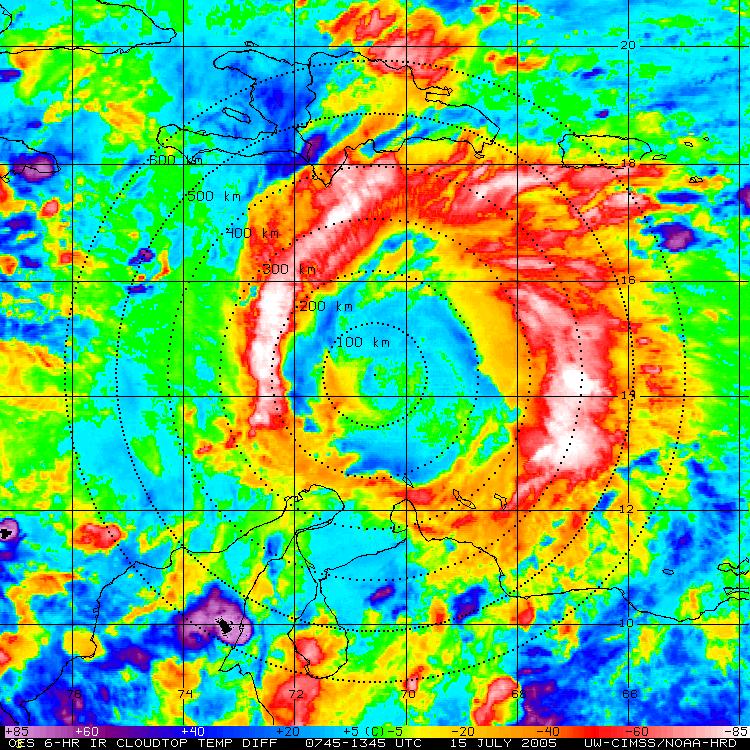 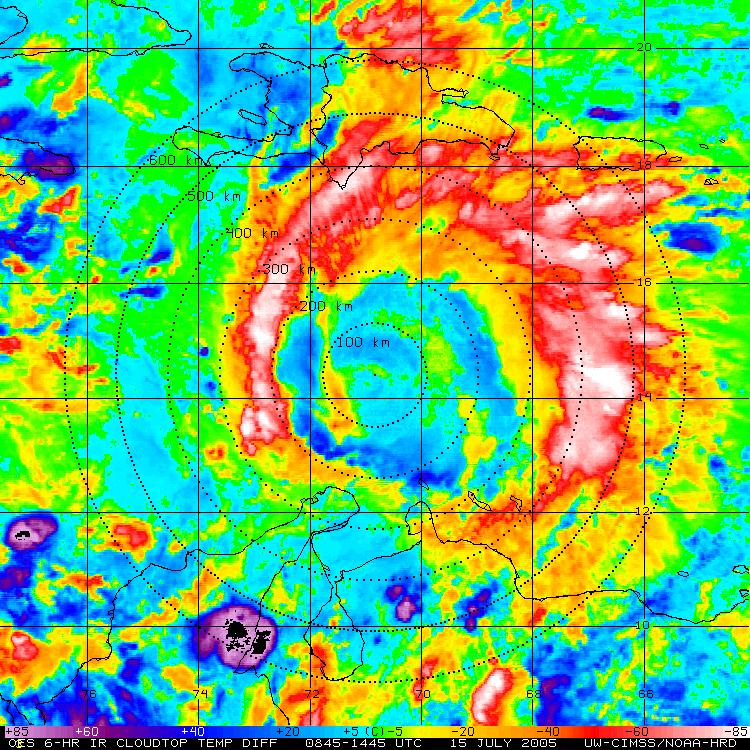 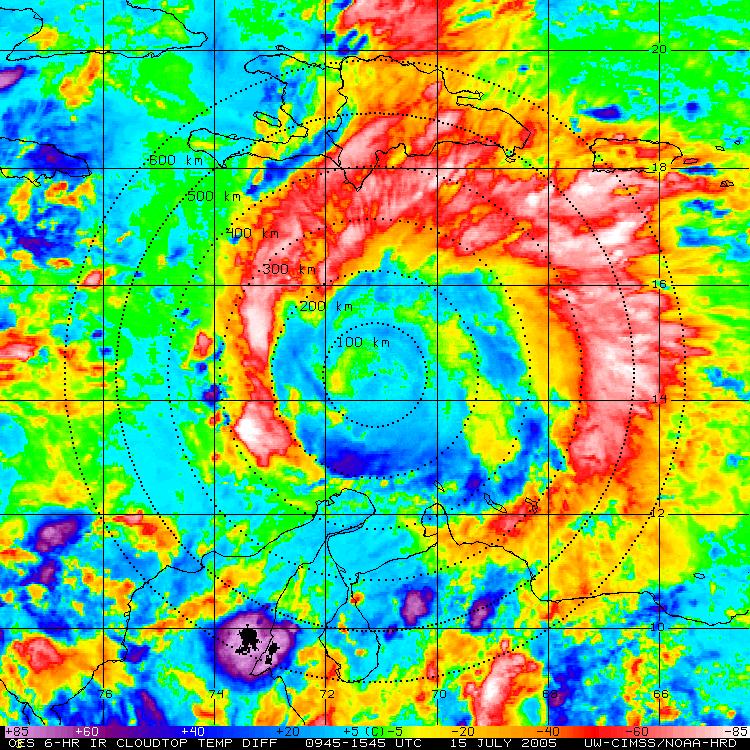 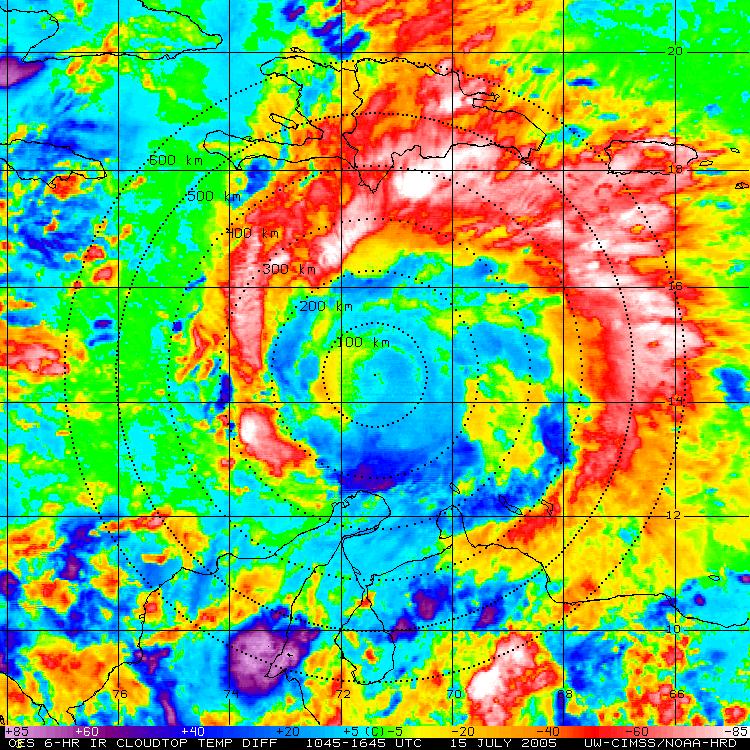 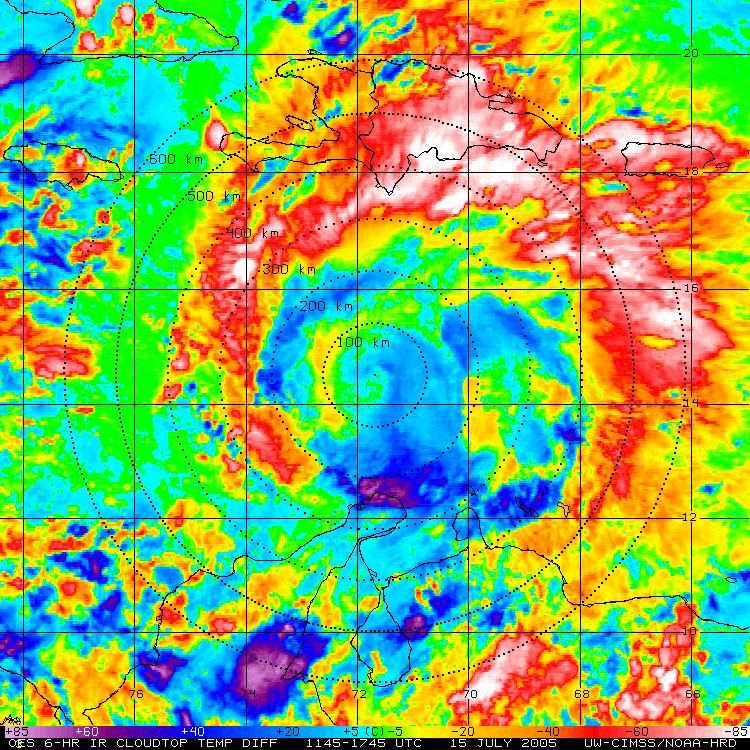 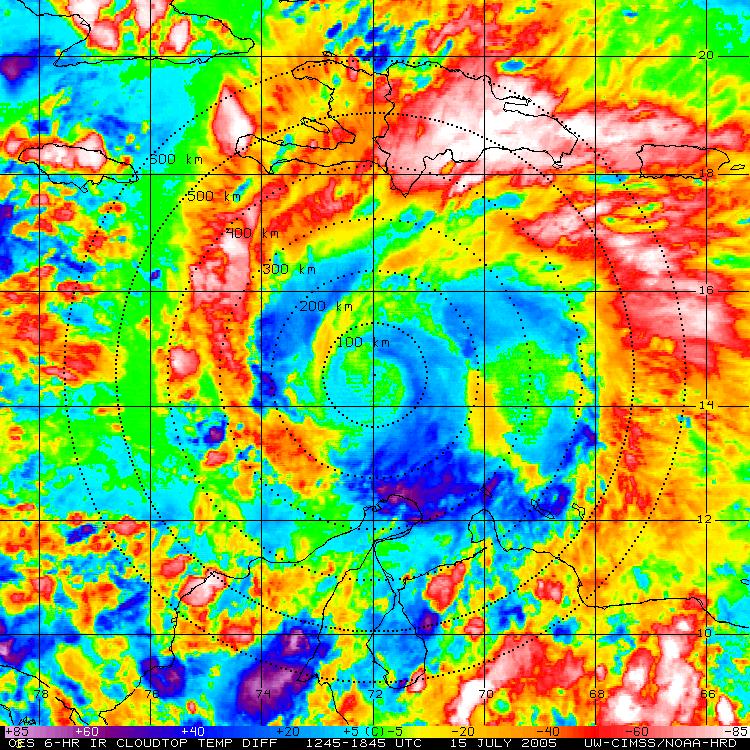 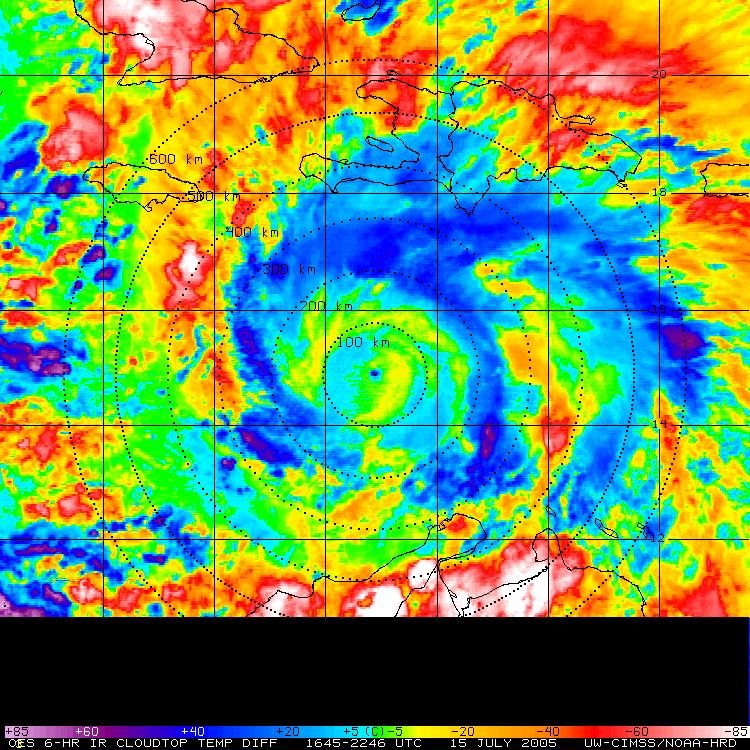 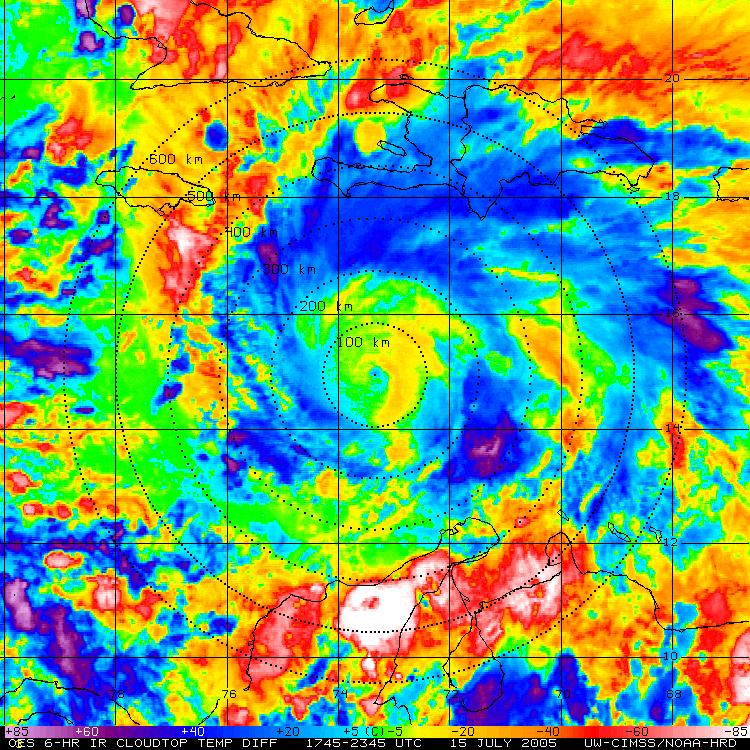 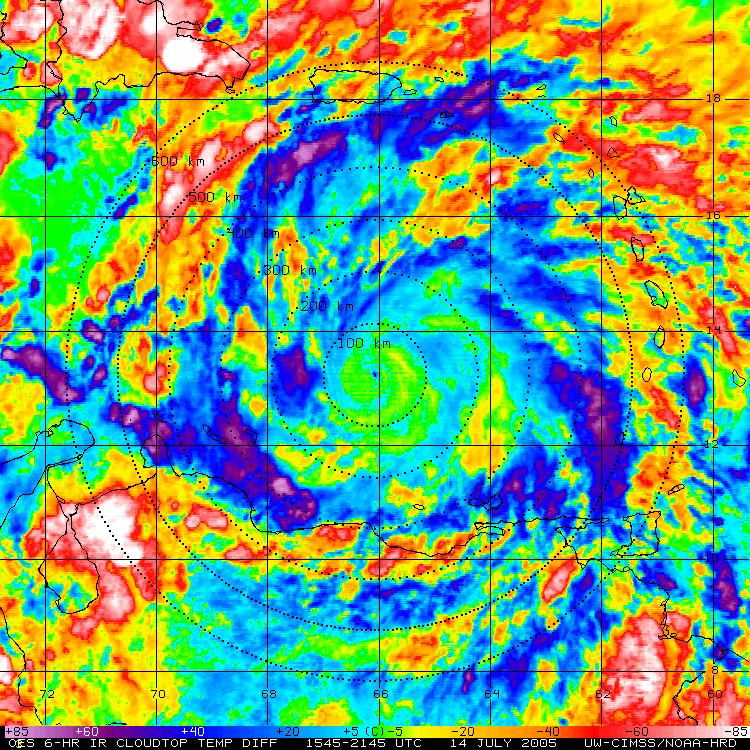 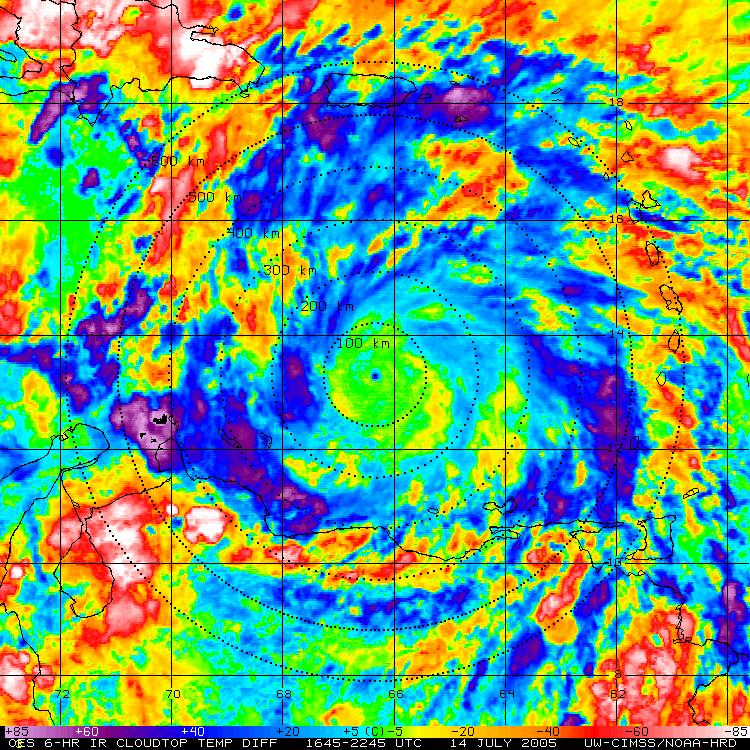 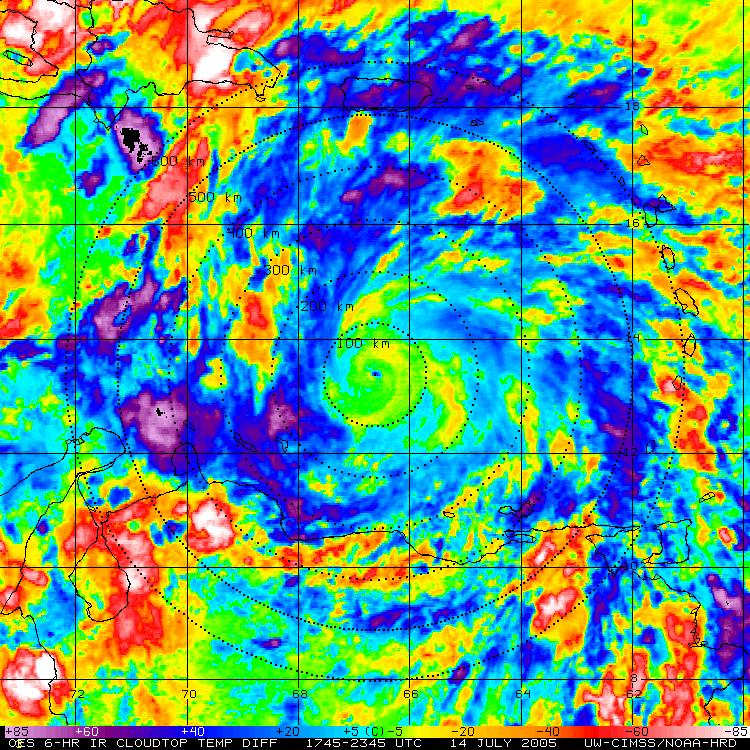 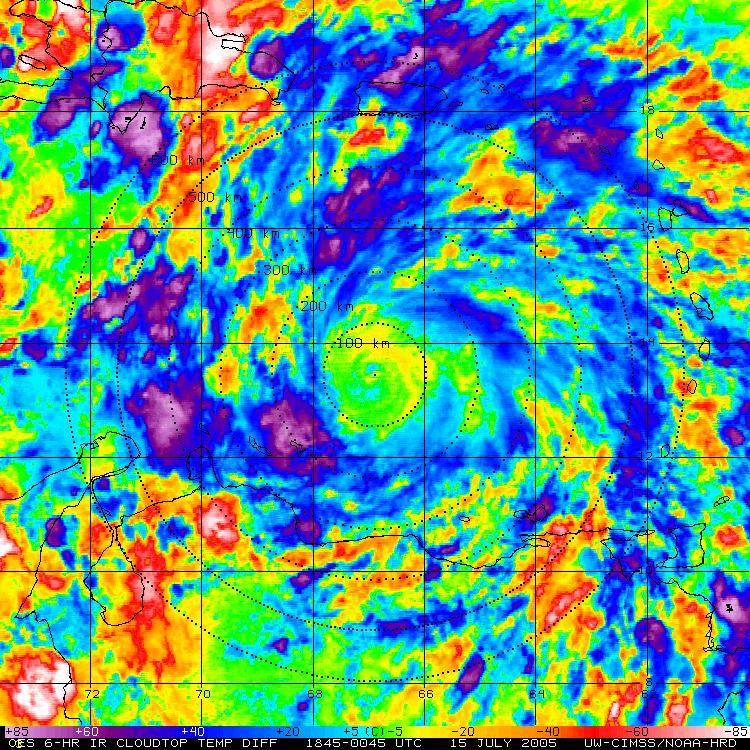 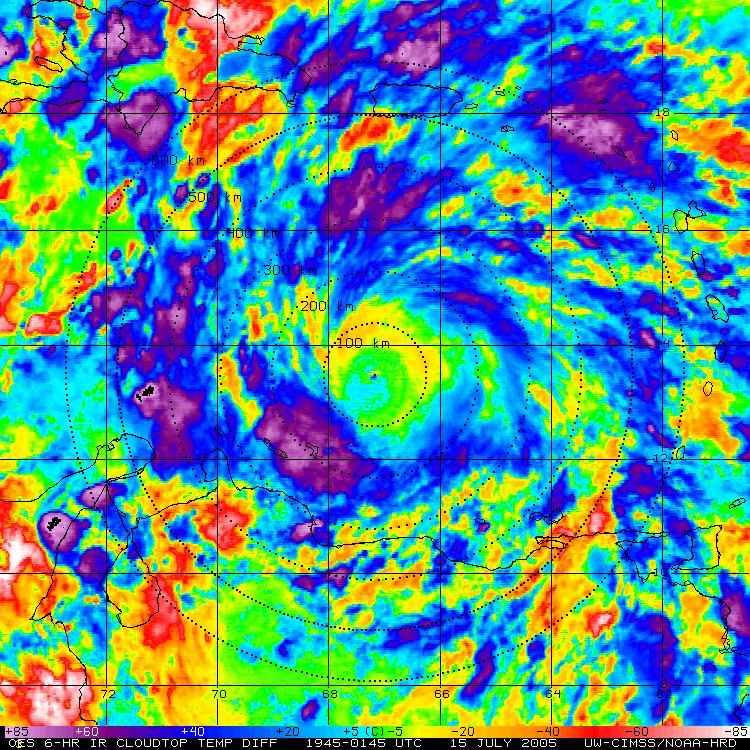 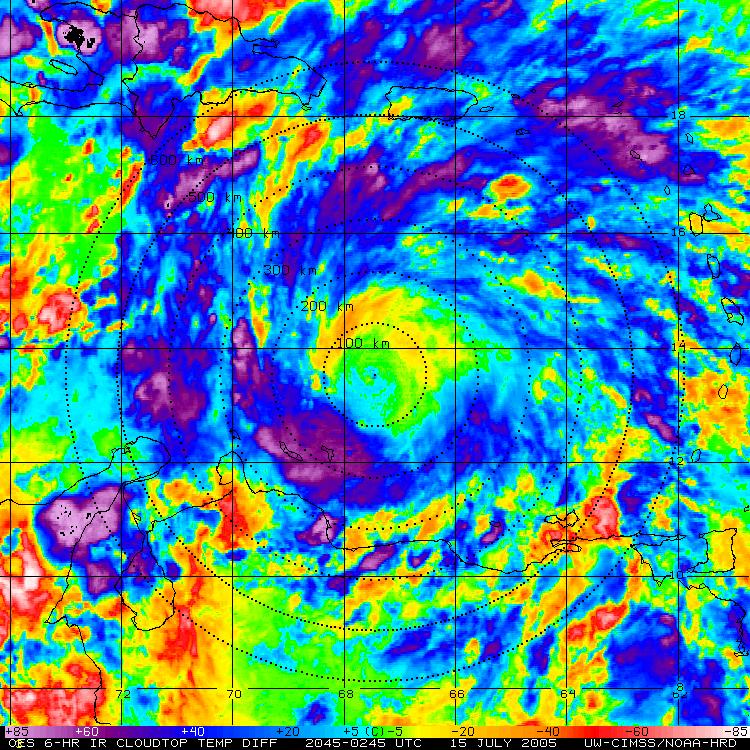 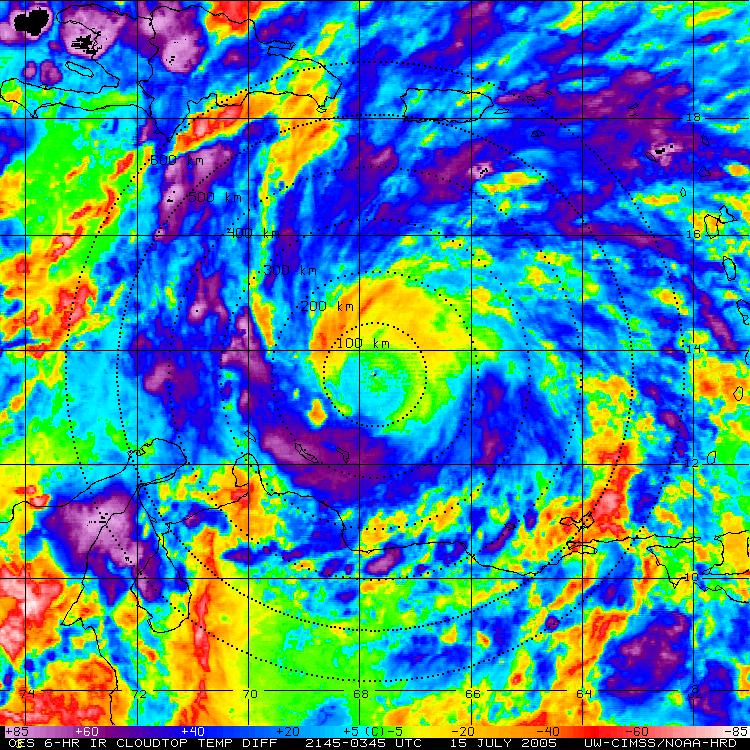 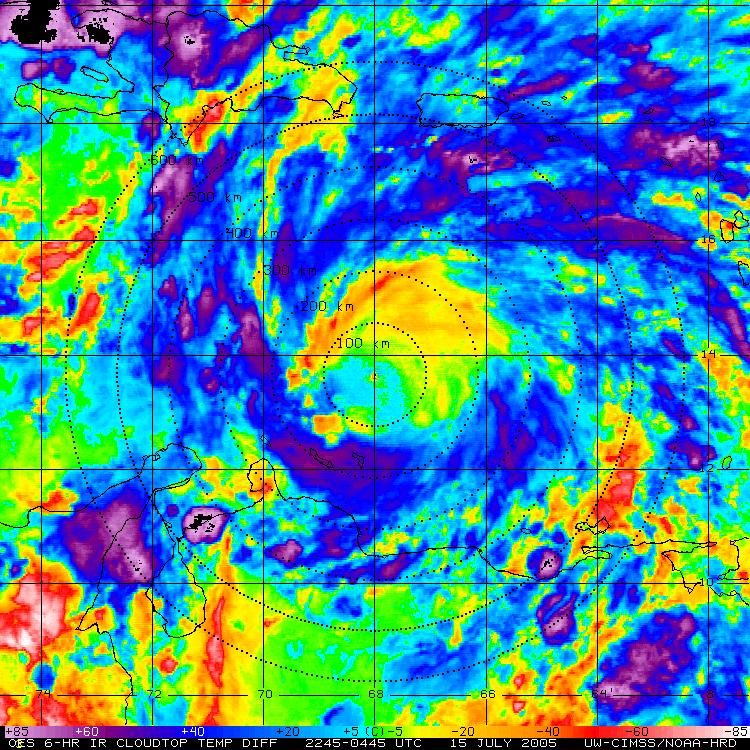 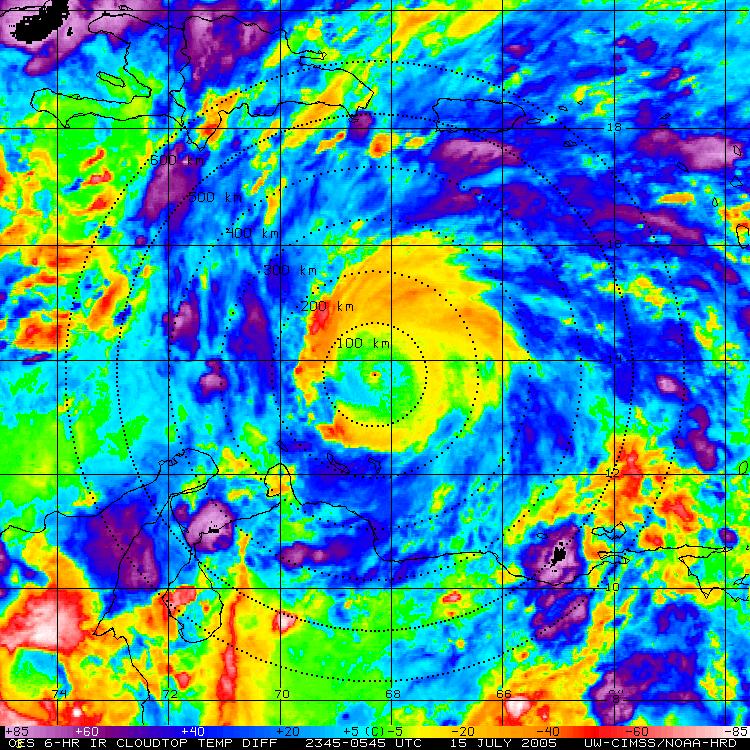 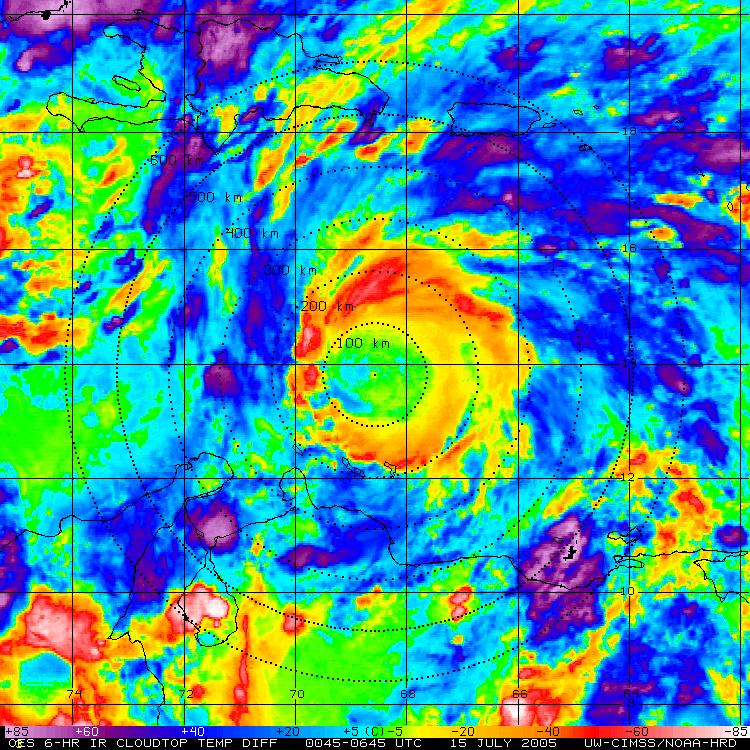 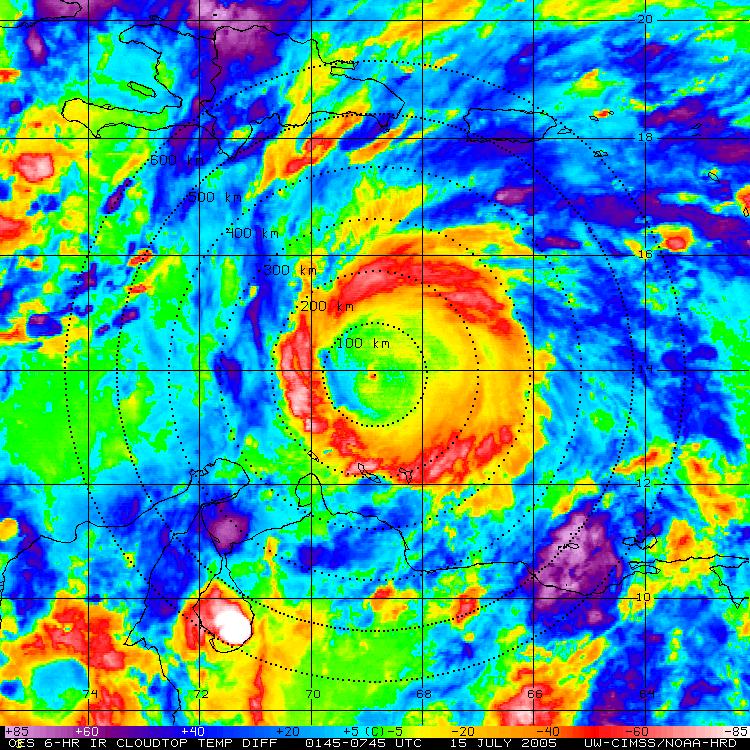 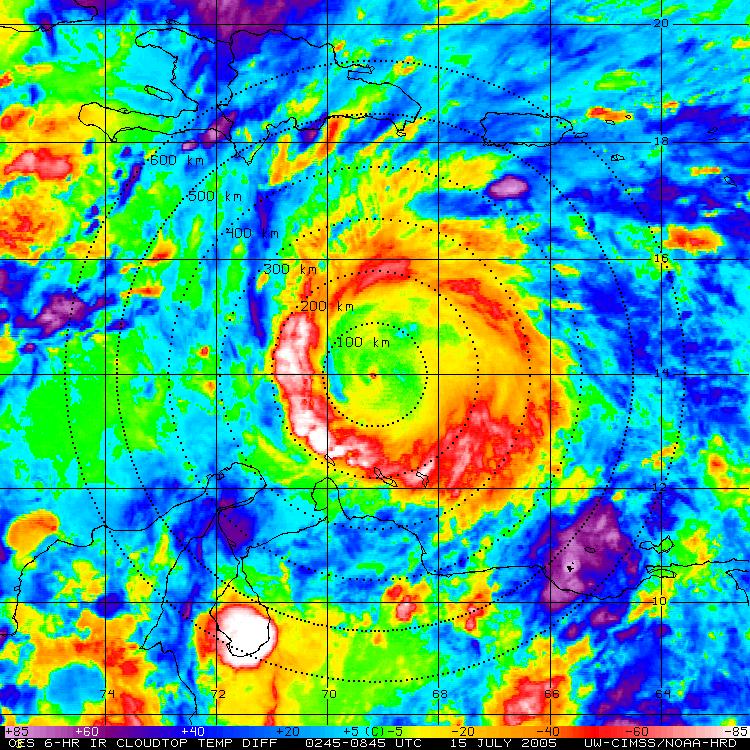 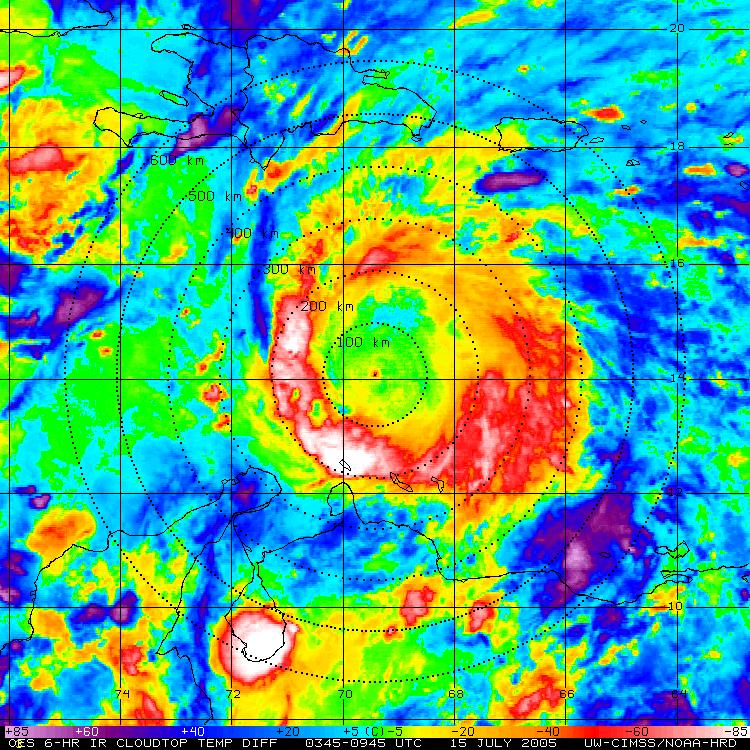 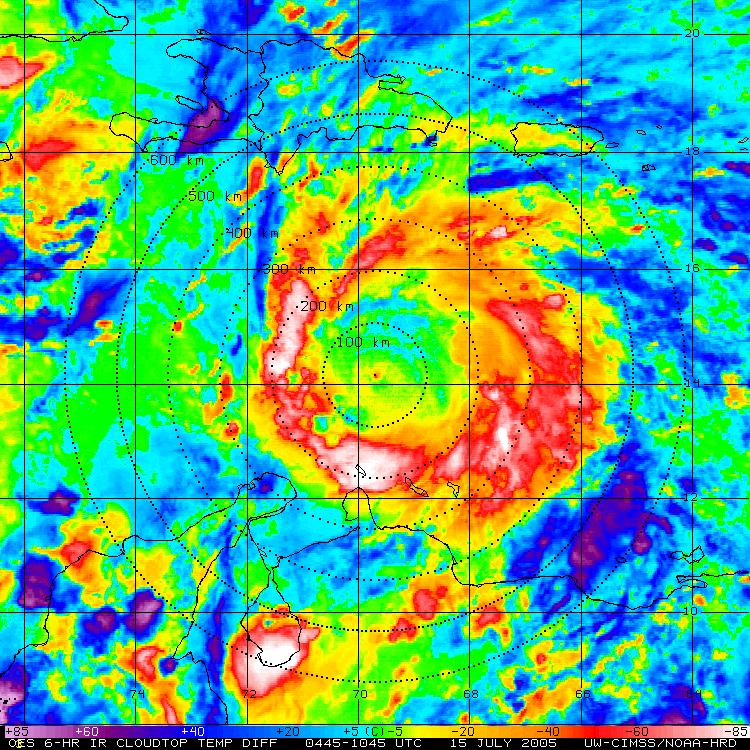 [Speaker Notes: Cat 3 to Cat 4]
Hurricane Emily: 15 July 2005
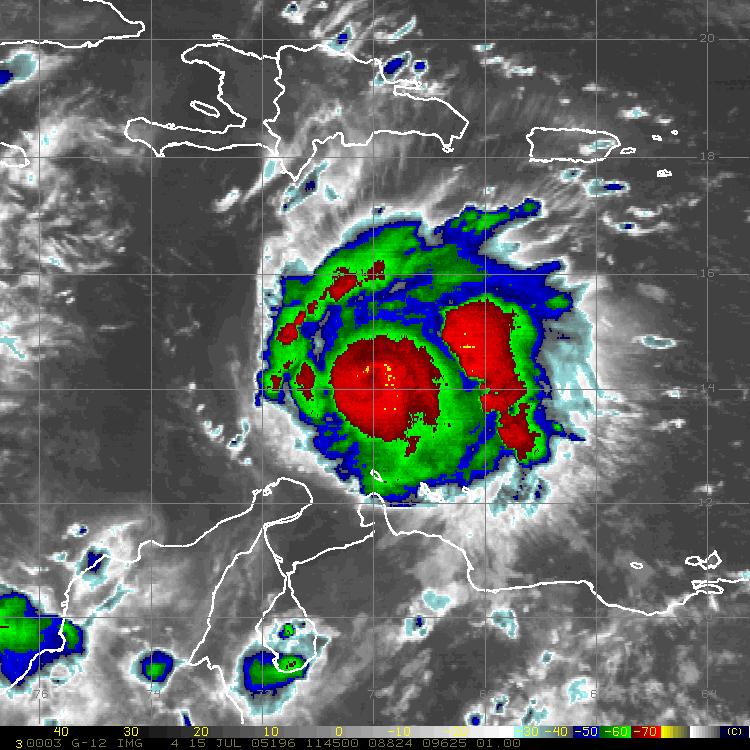 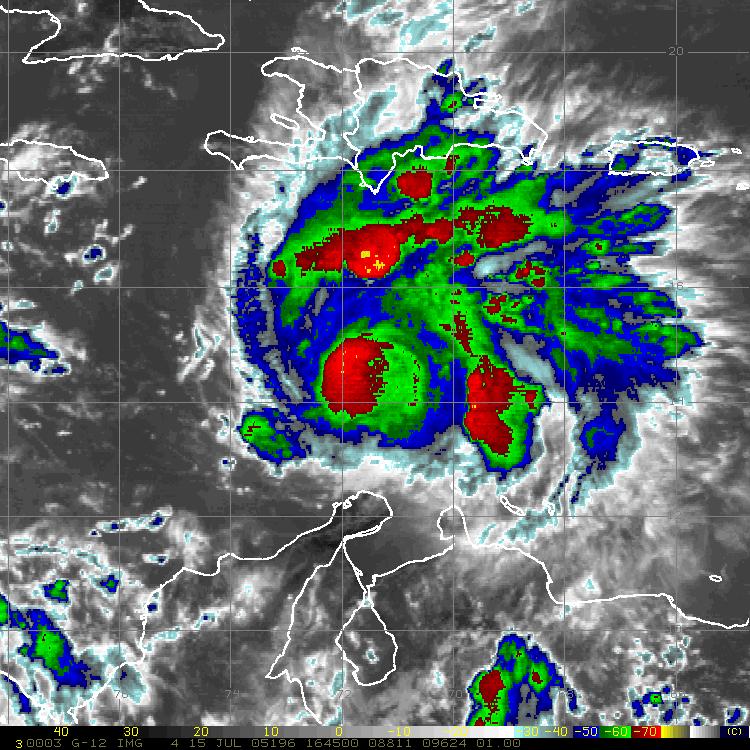 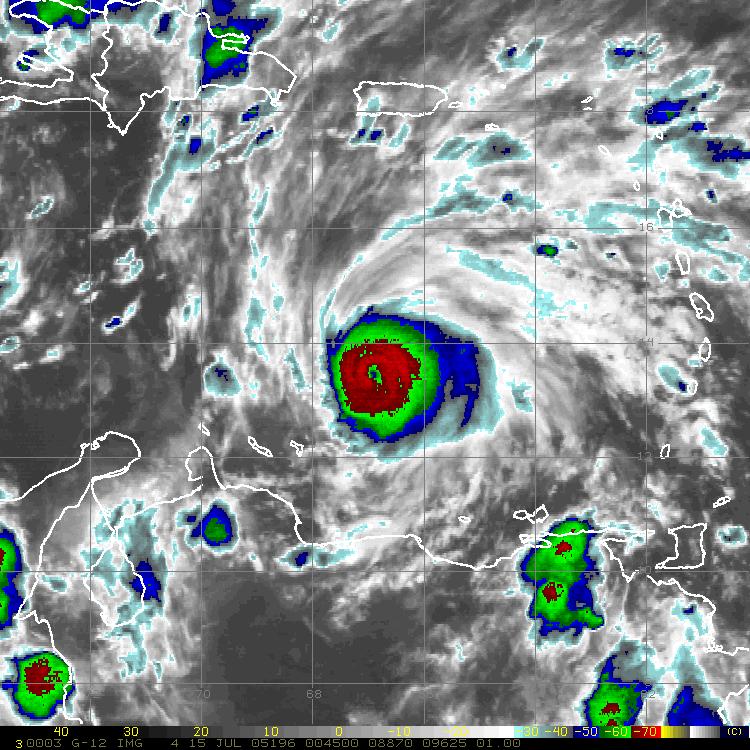 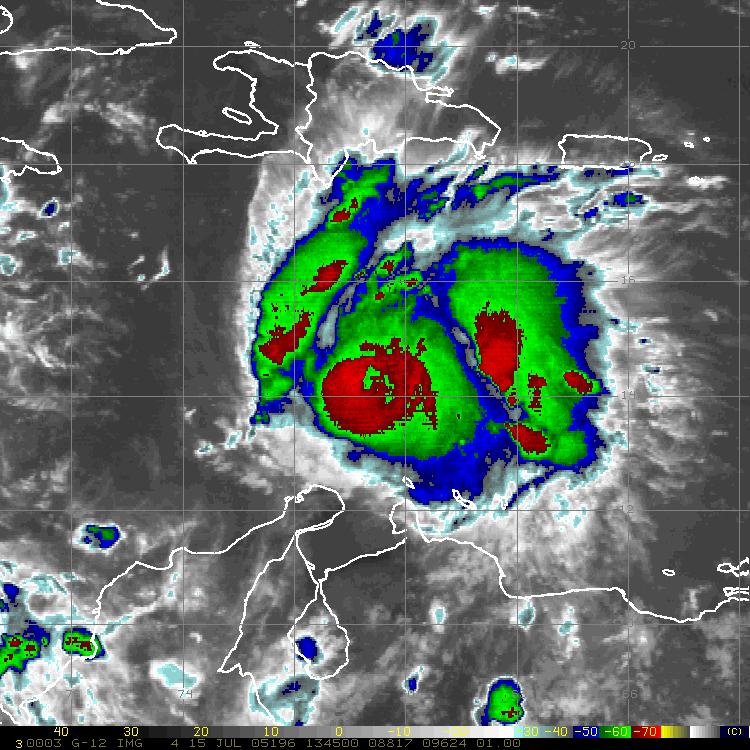 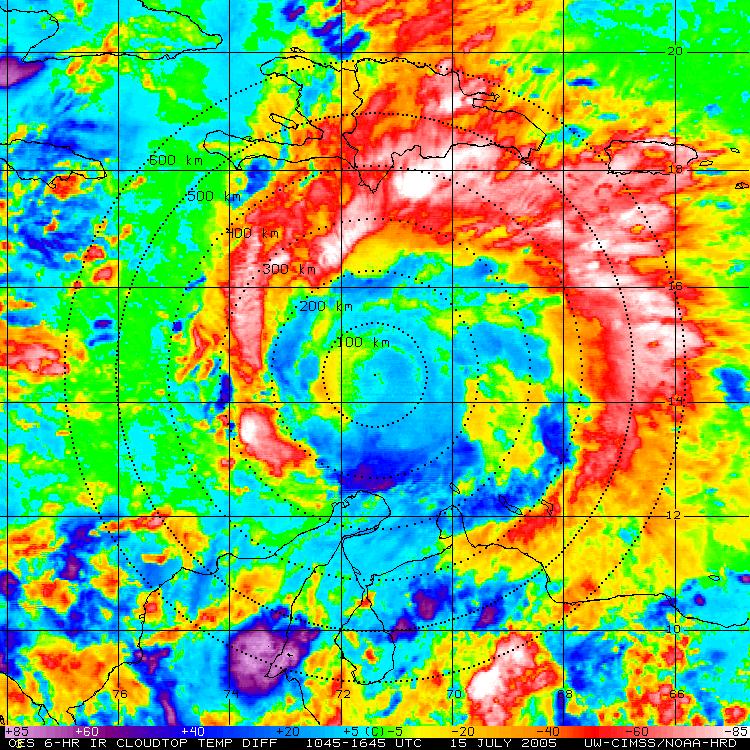 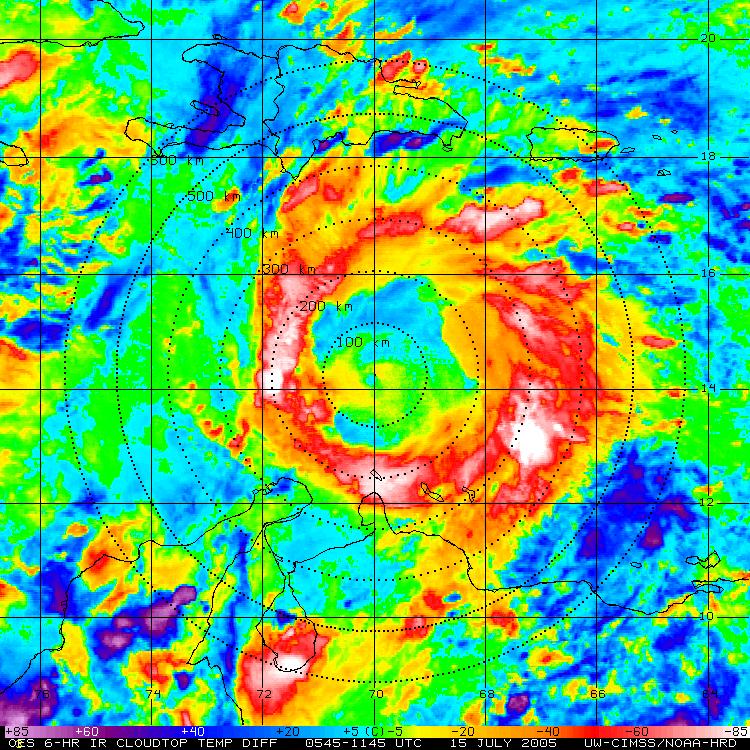 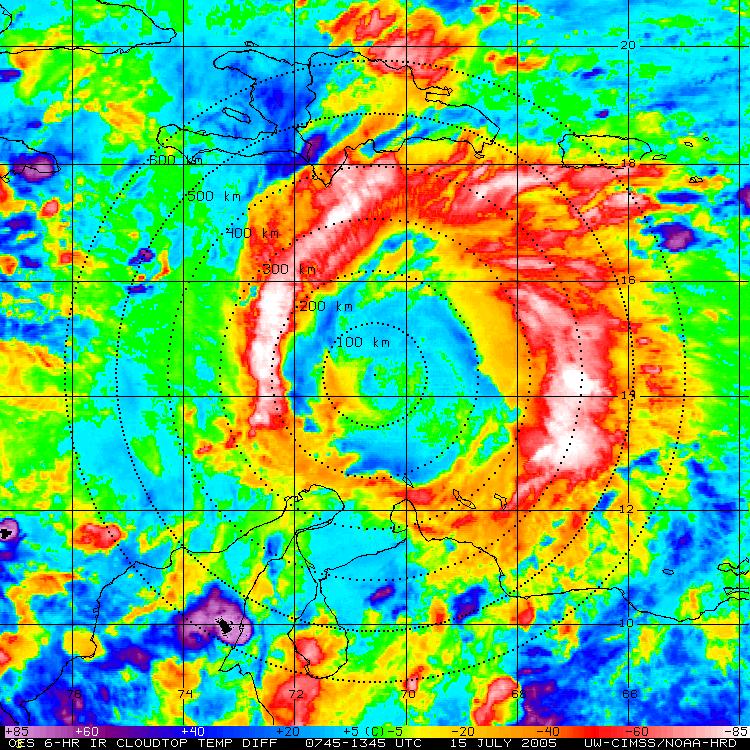 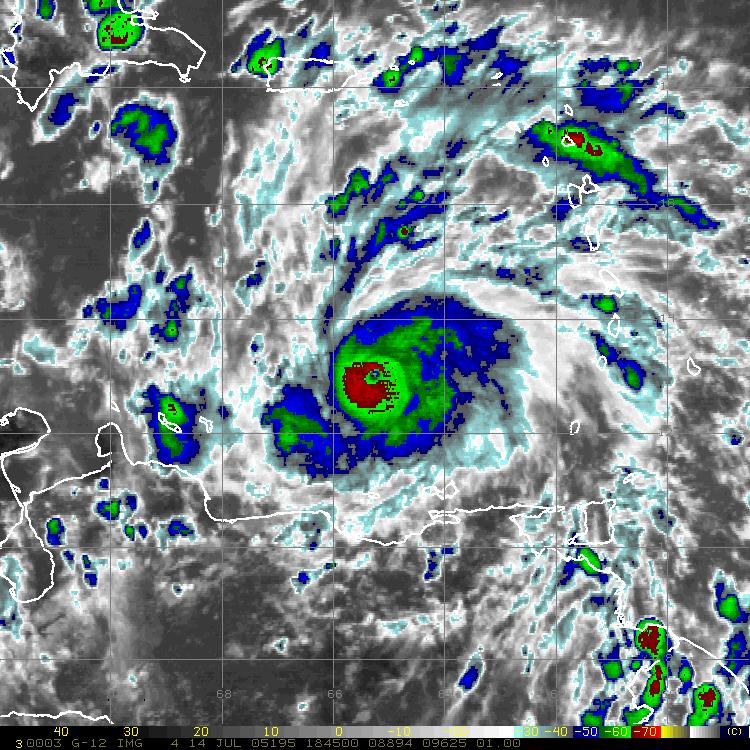 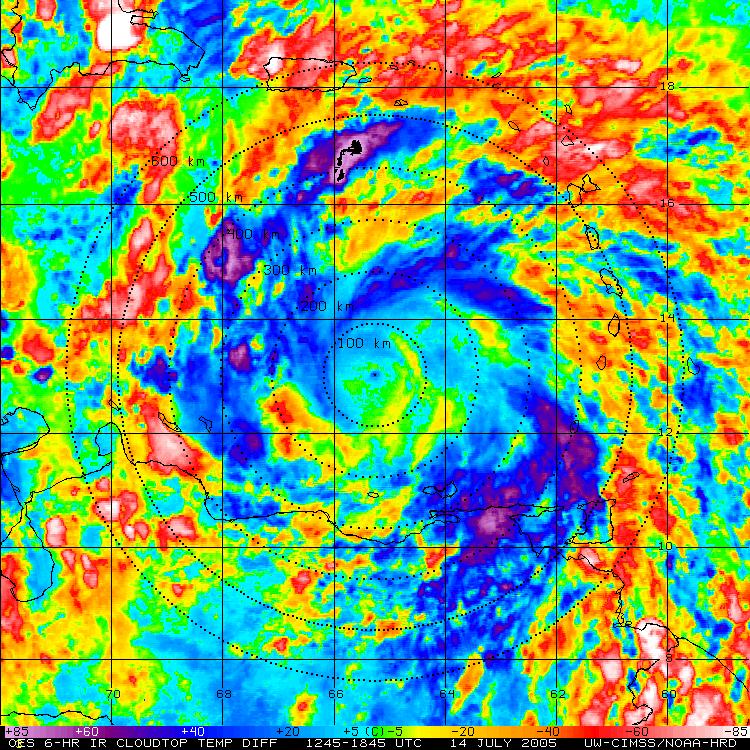 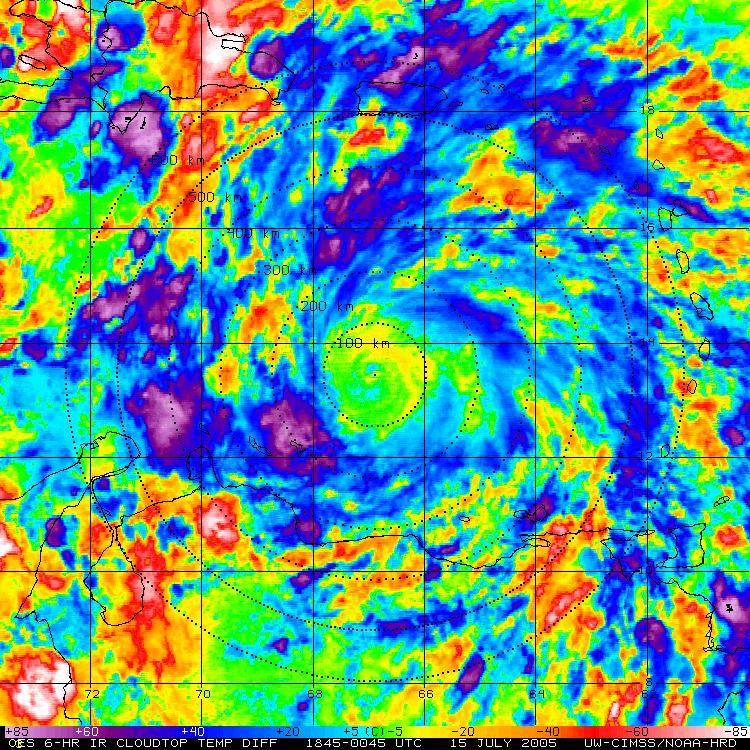 GOES IR
BT-Diff
GOES IR
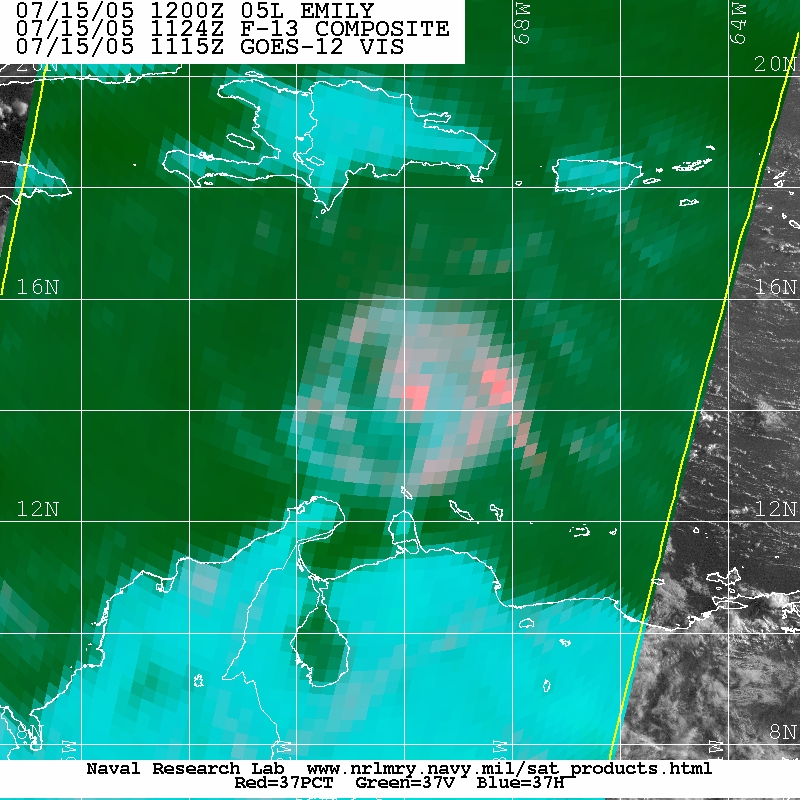 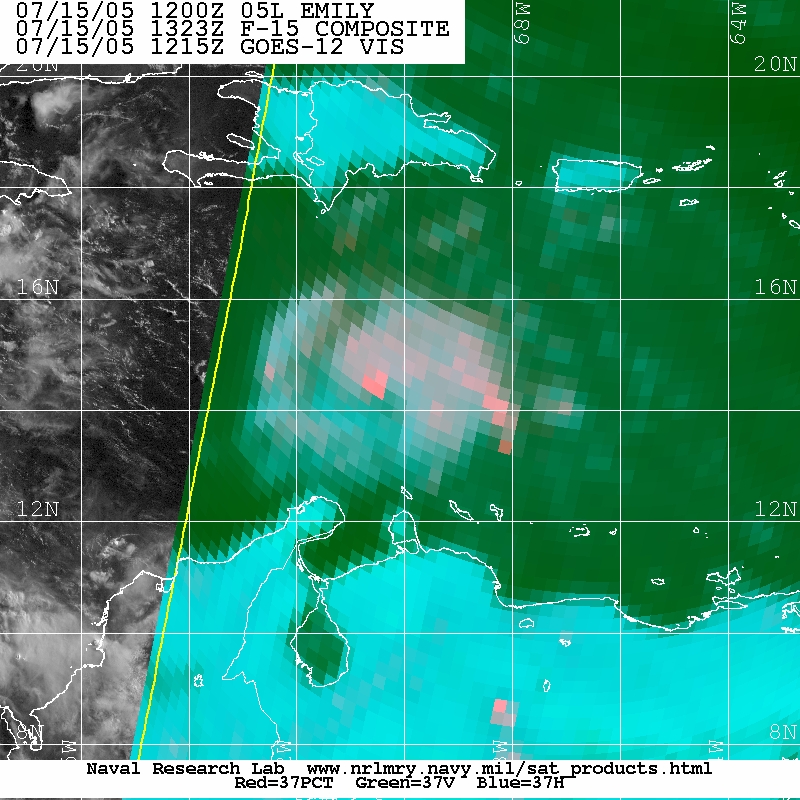 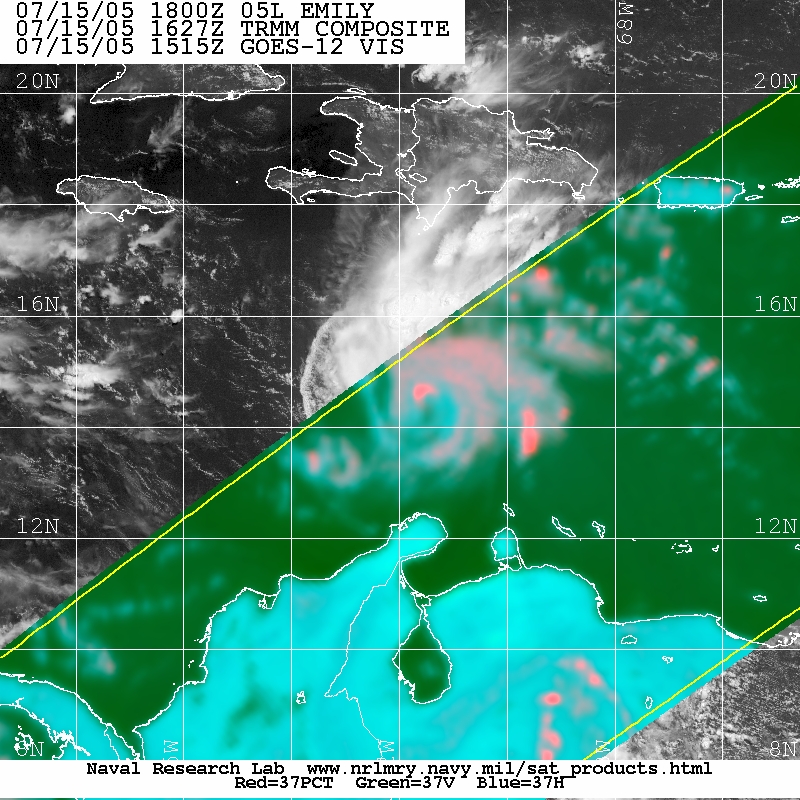 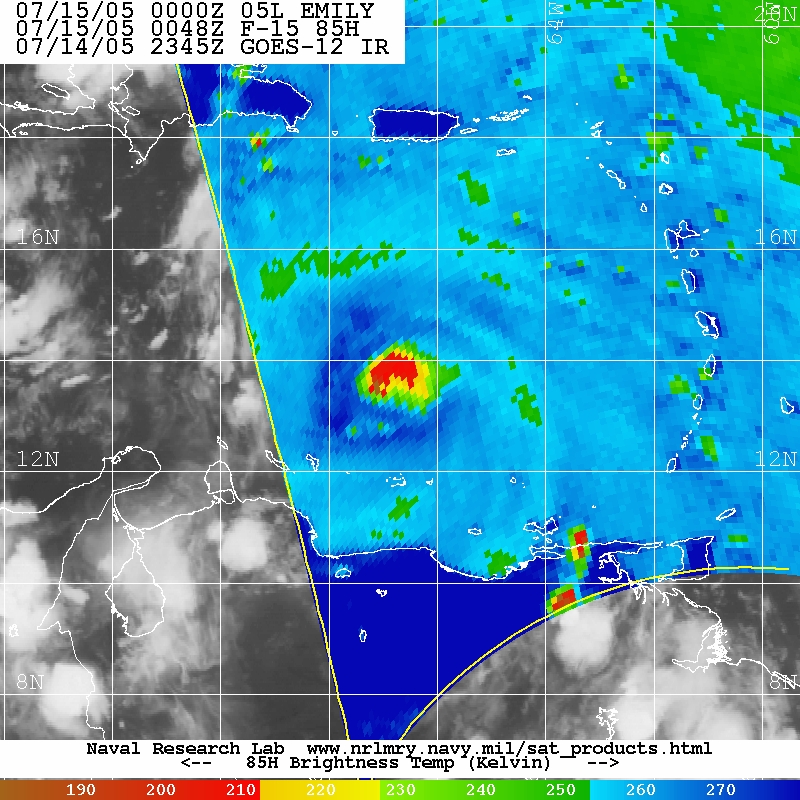 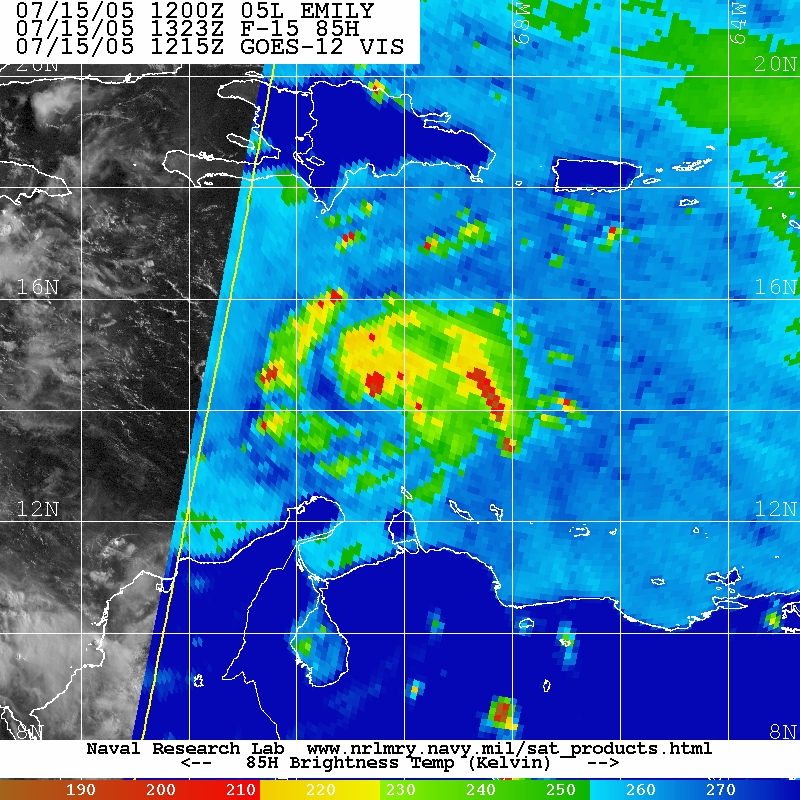 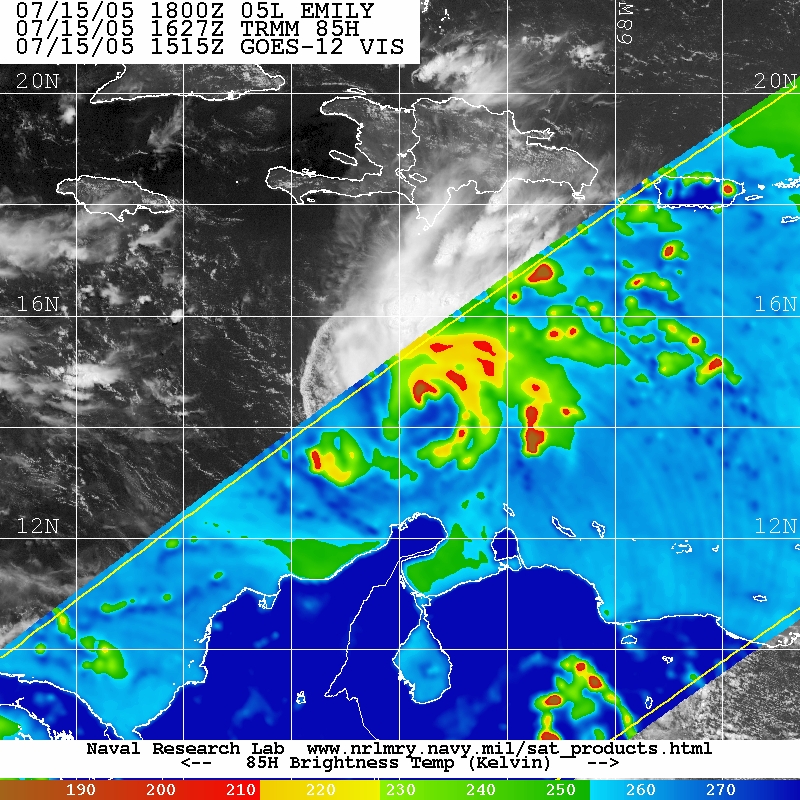 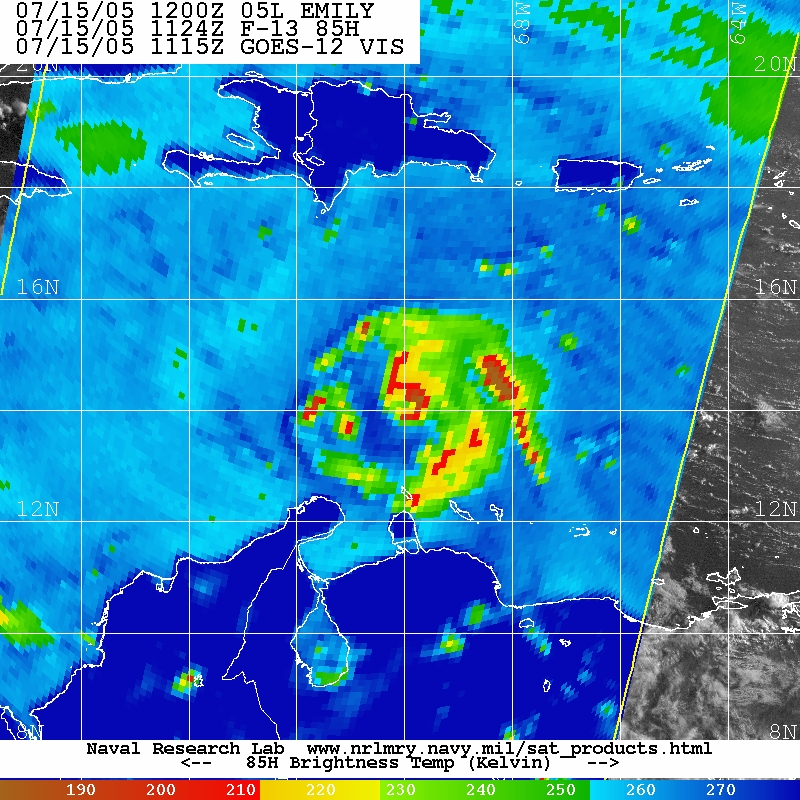 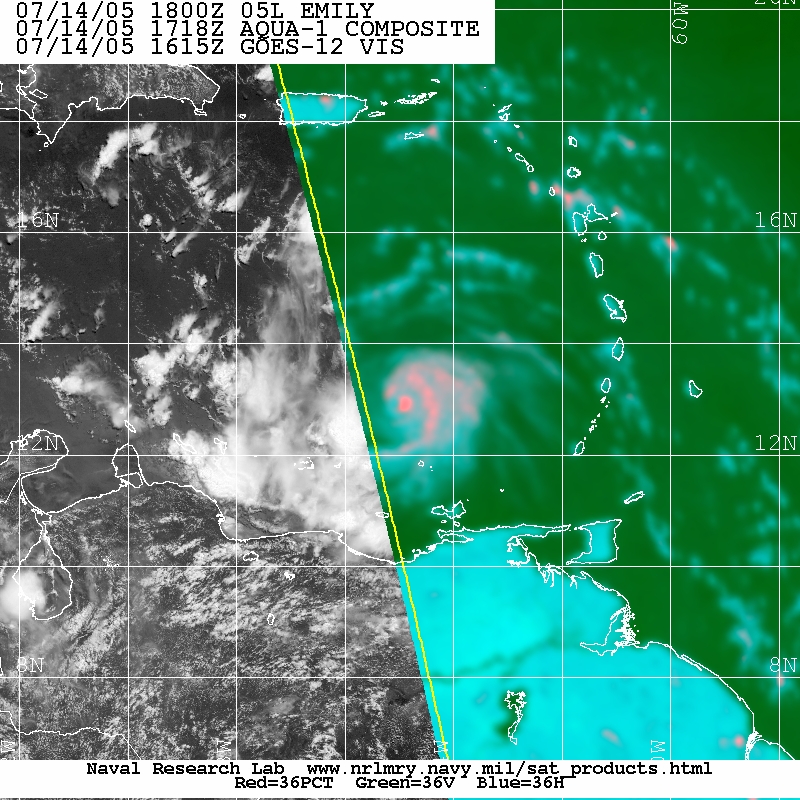 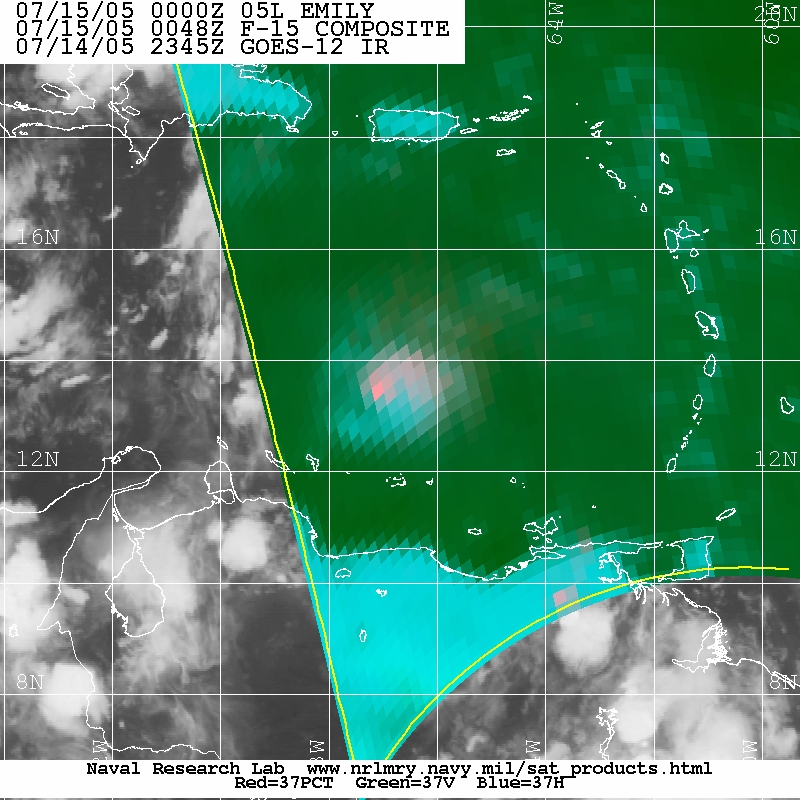 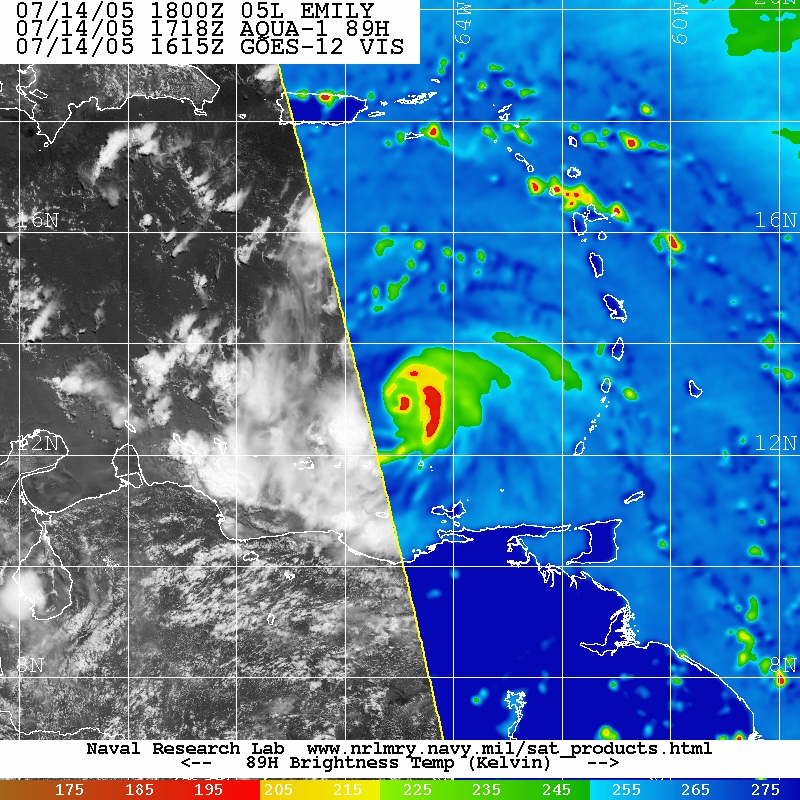 37 GHz
85/89 GHz
Hurricane Felix: 02-03 Sept 2007
GOES IR (storm relative)
GOES BT Diff (storm relative)
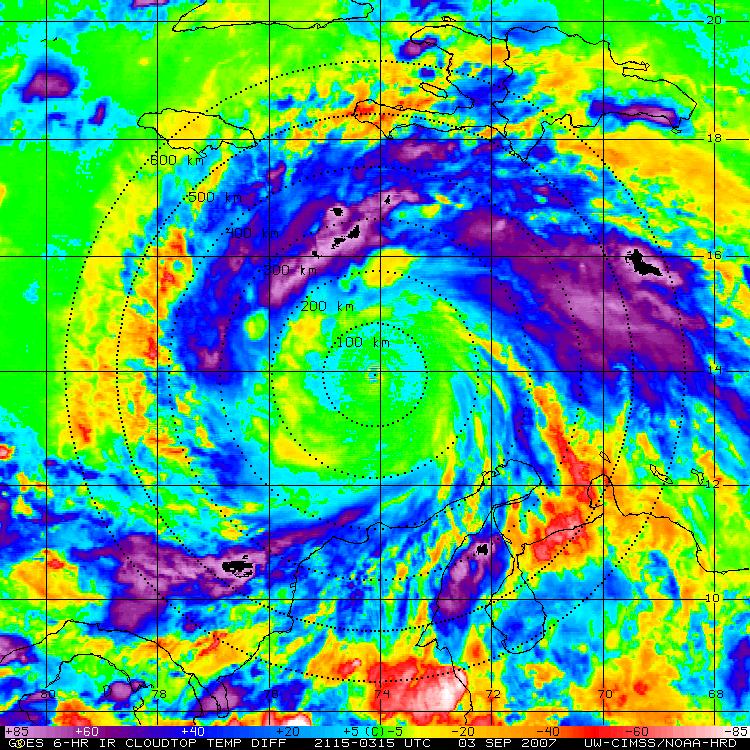 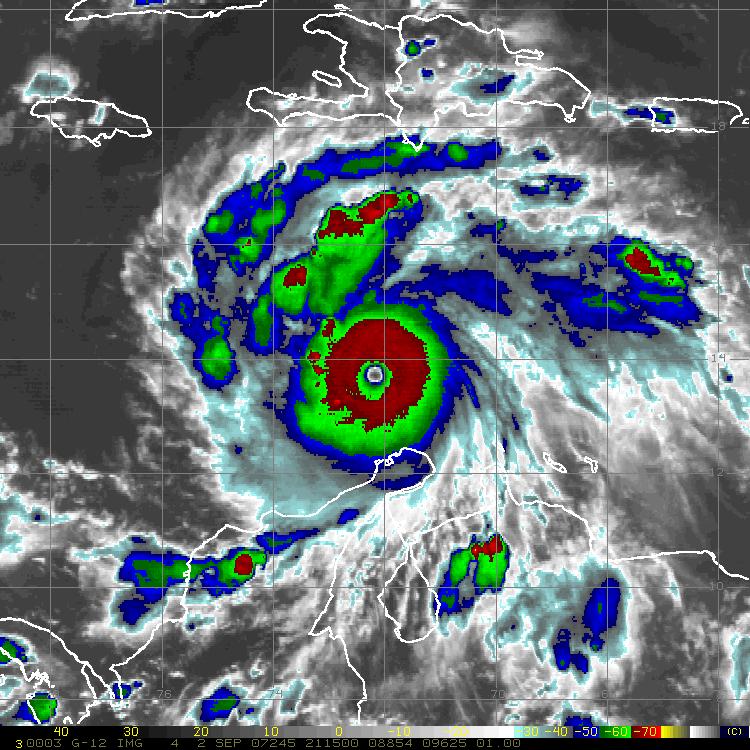 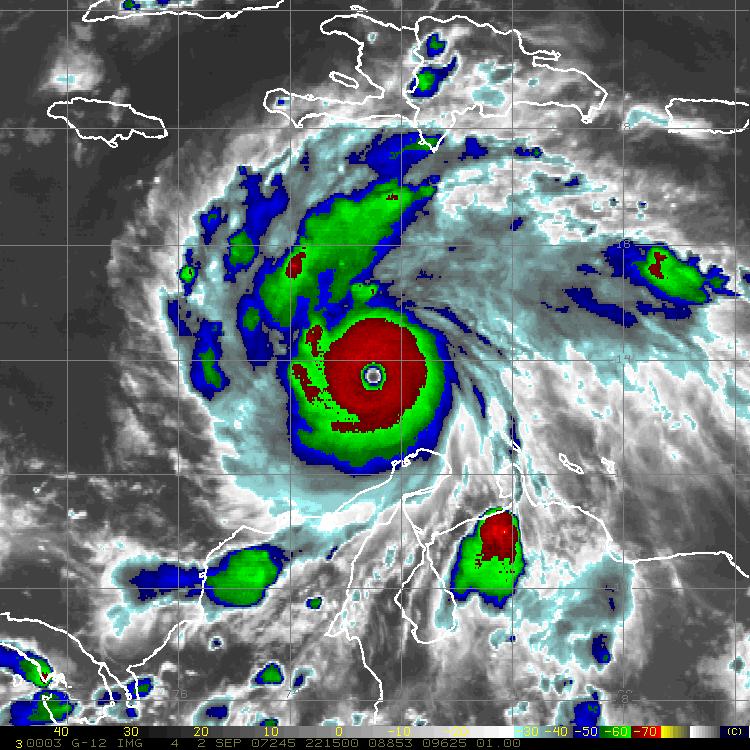 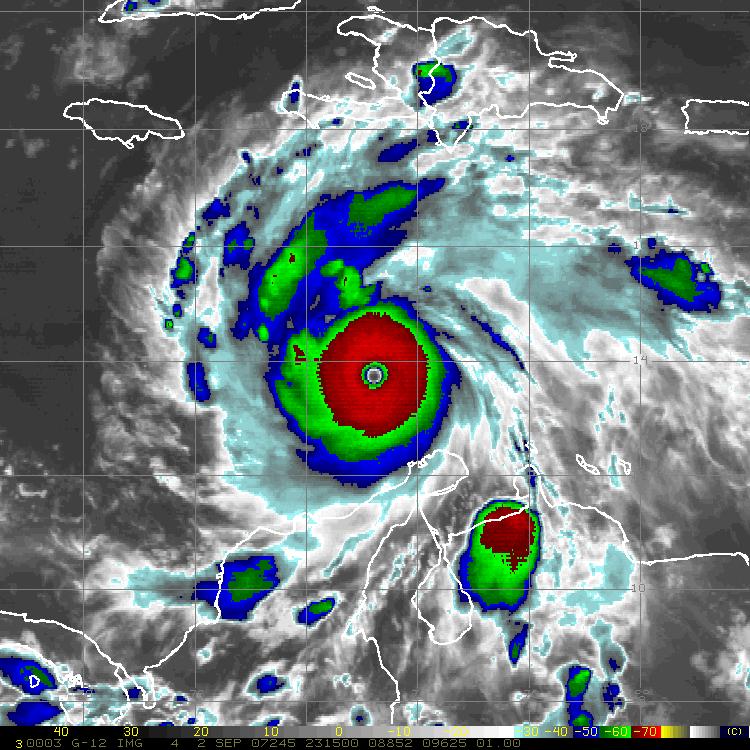 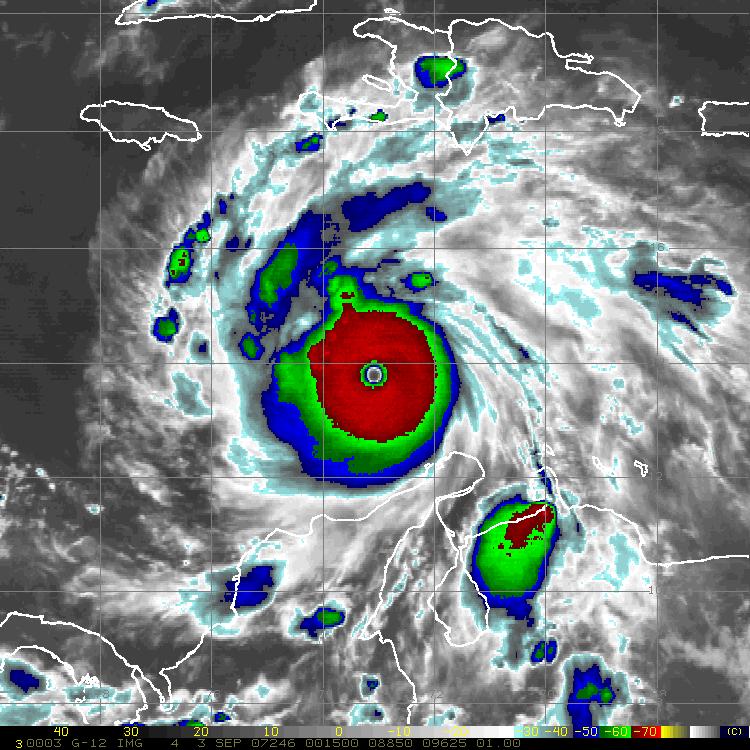 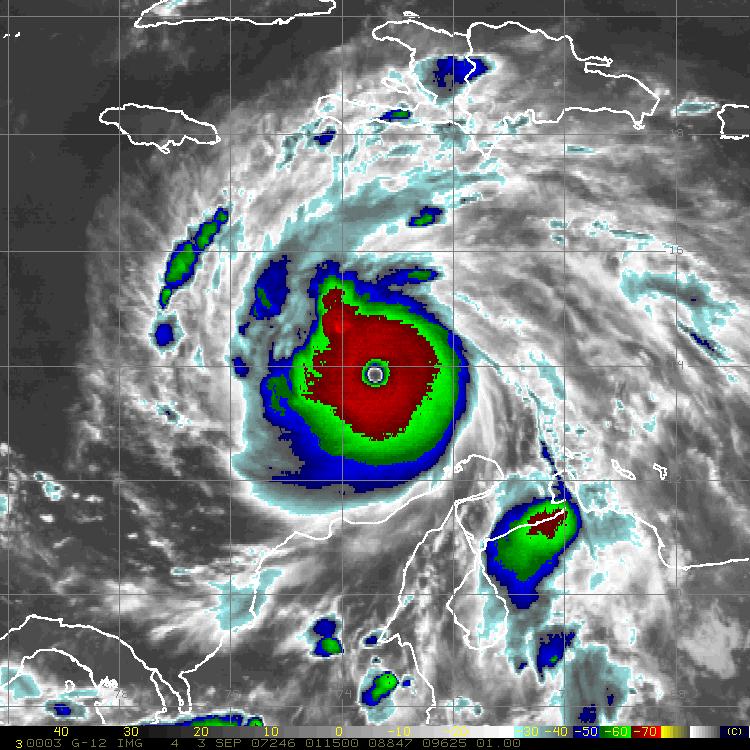 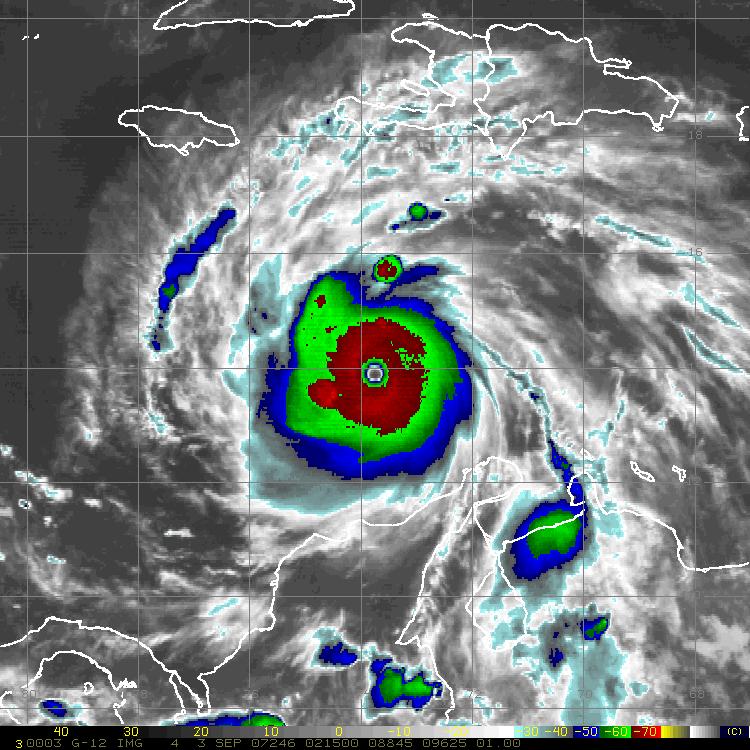 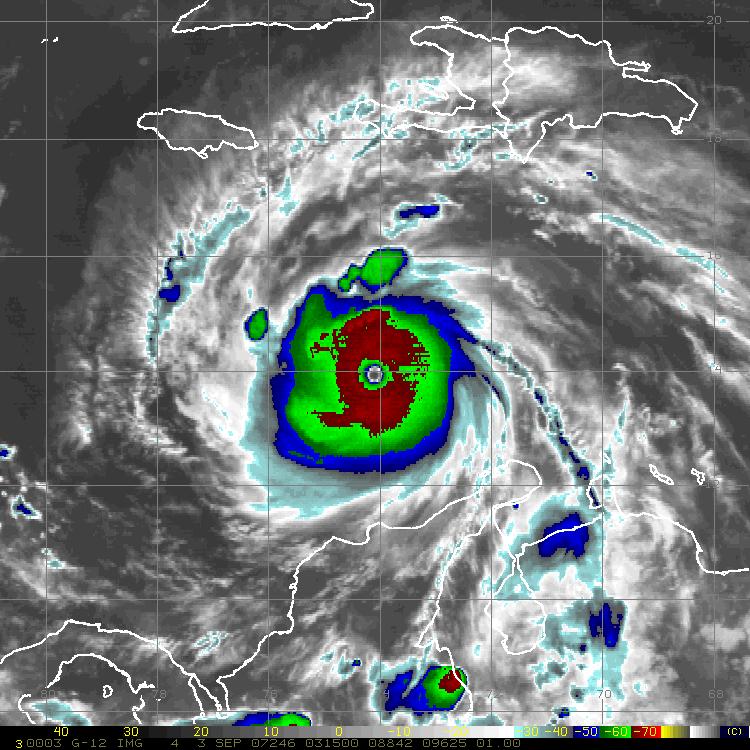 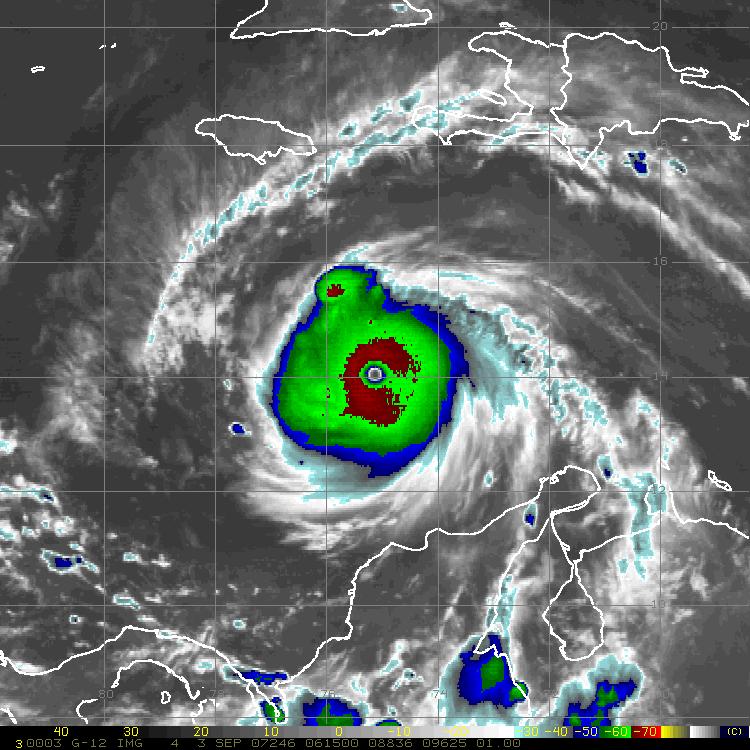 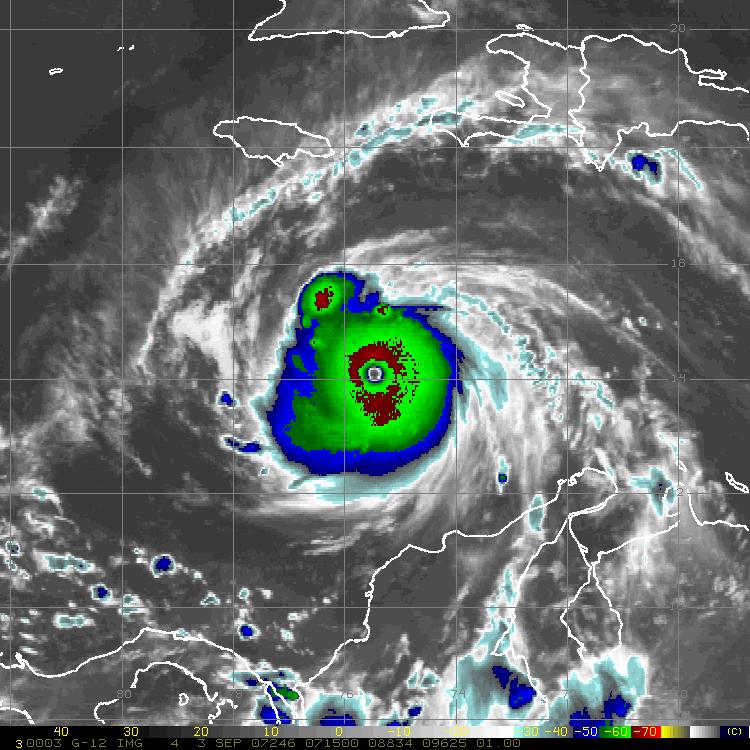 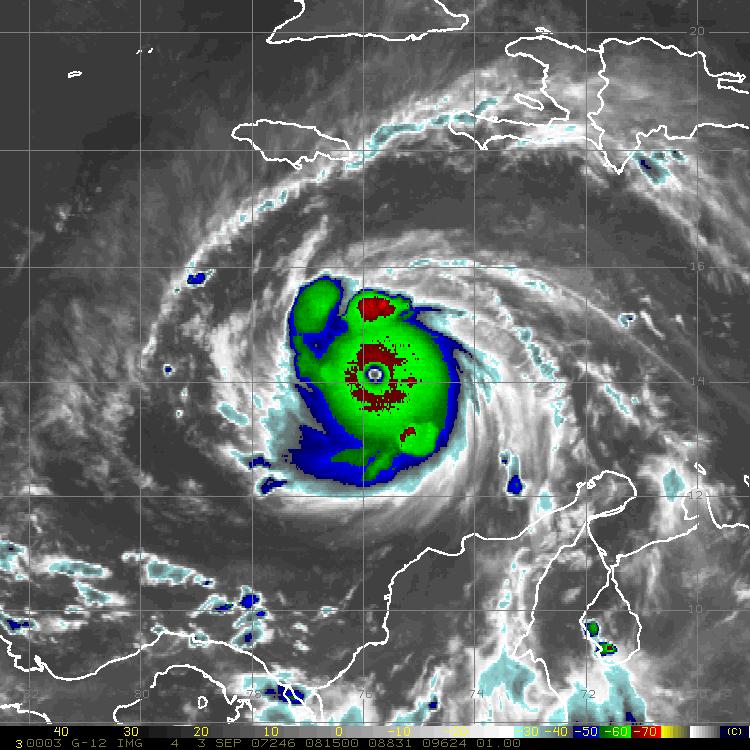 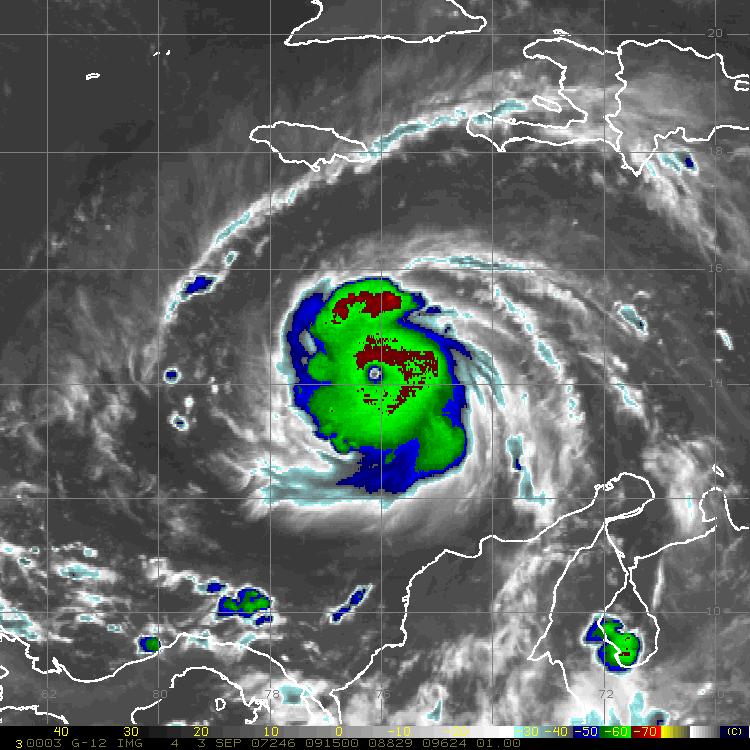 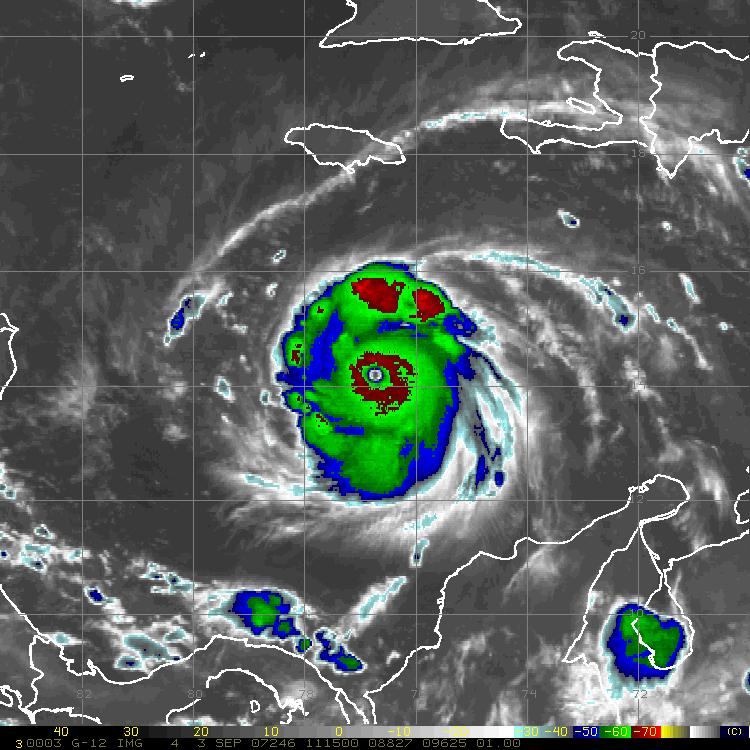 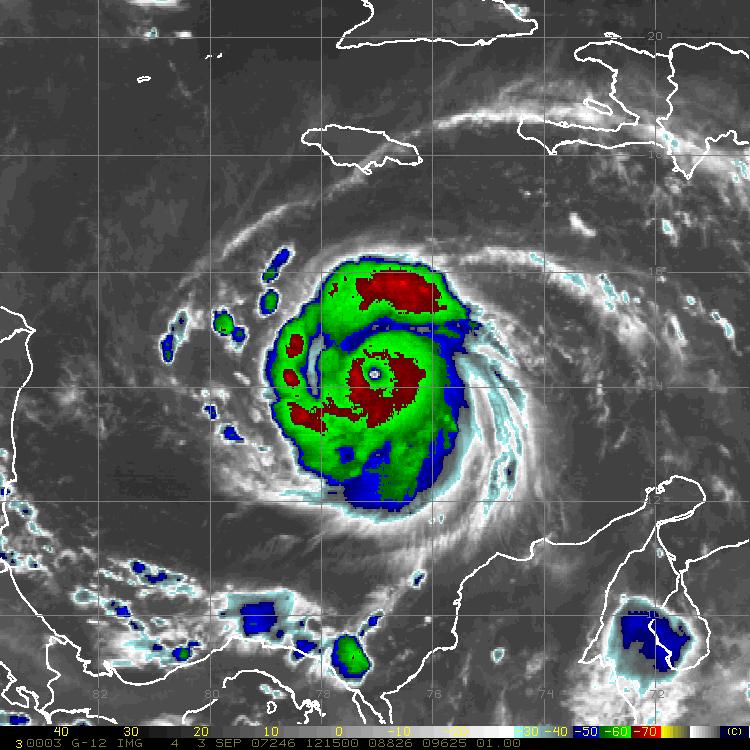 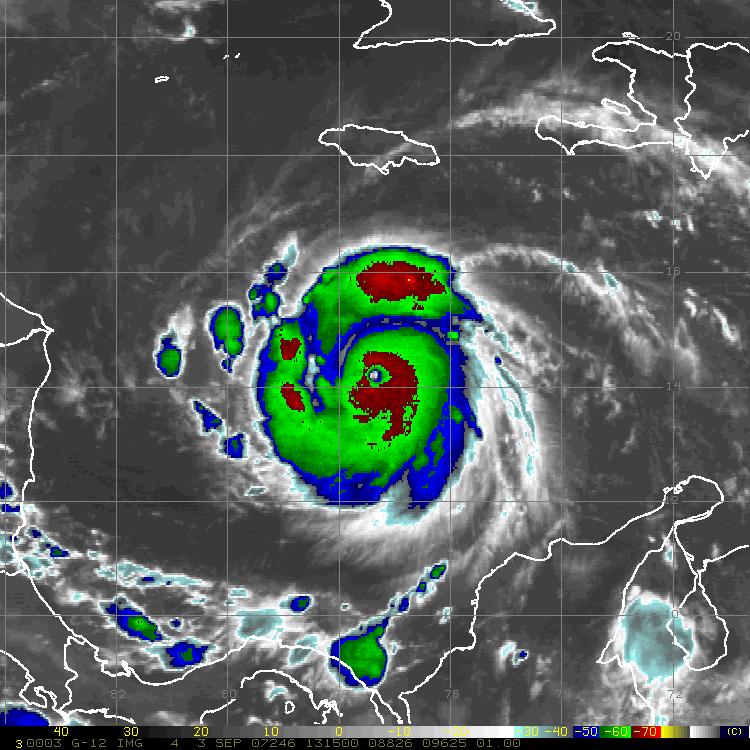 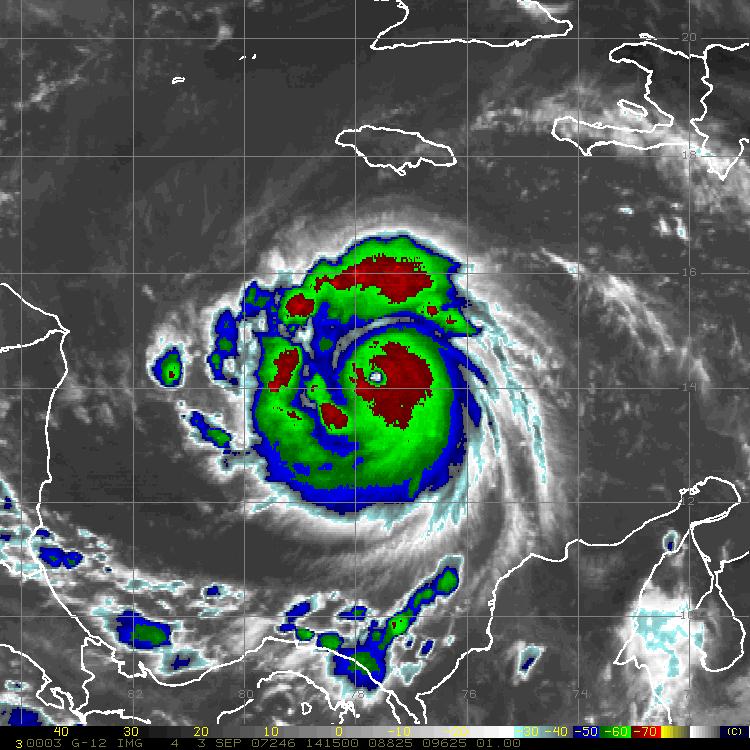 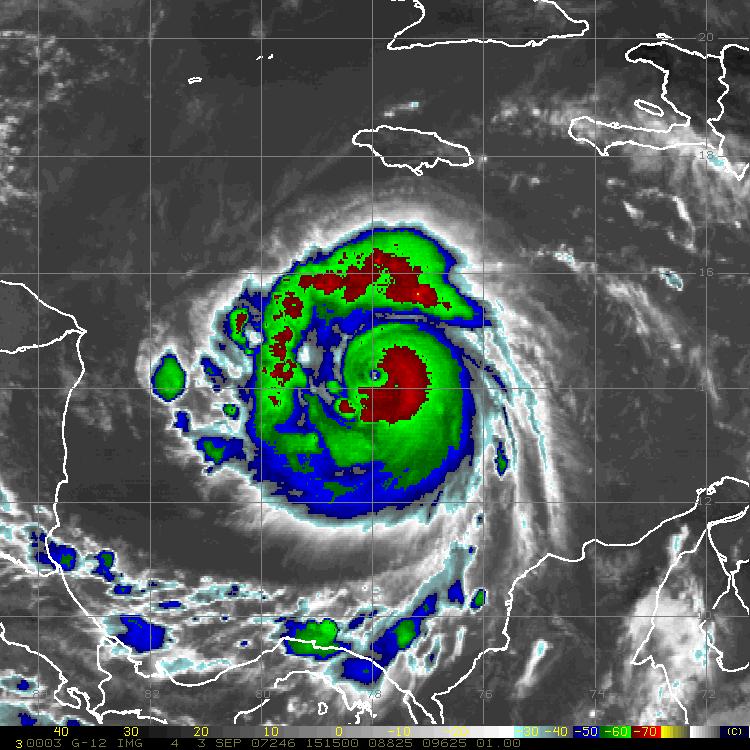 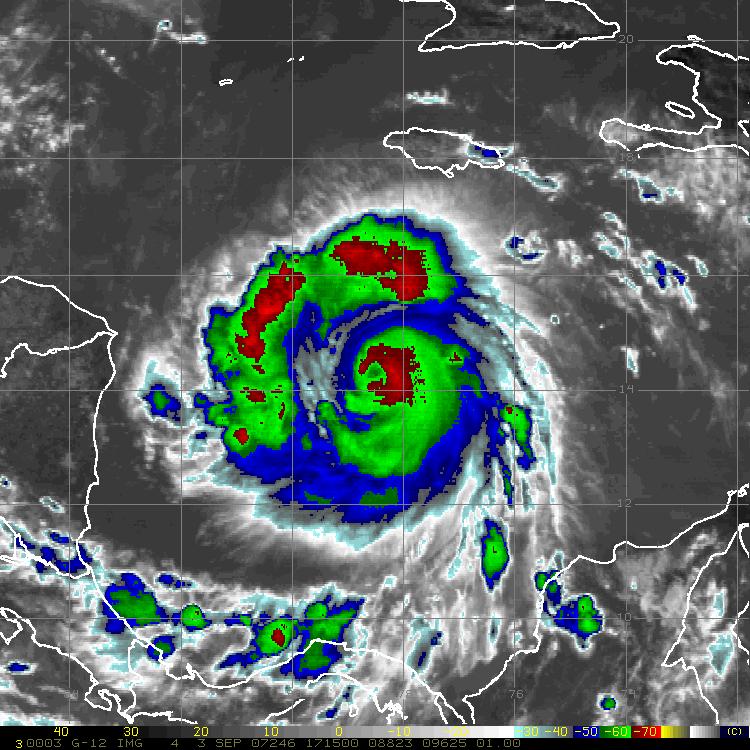 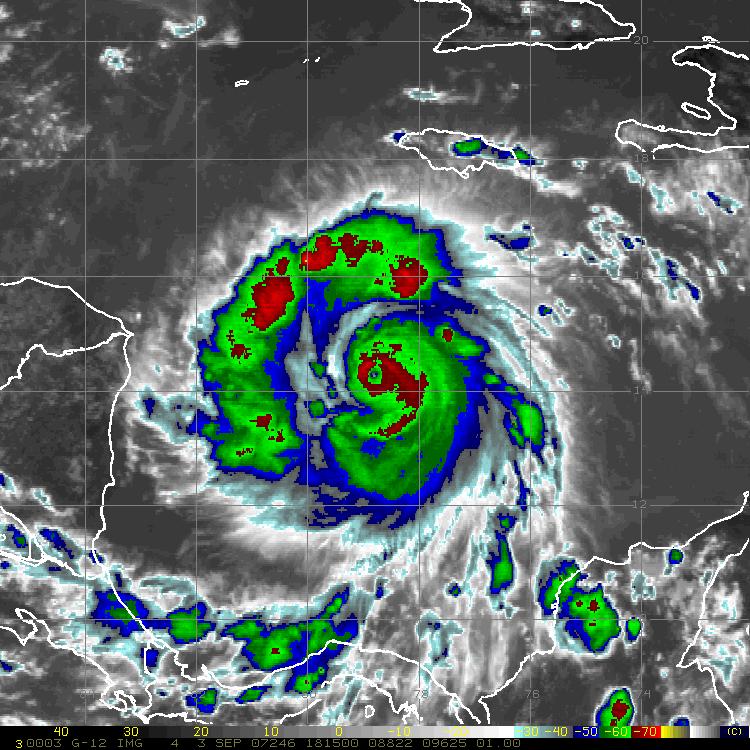 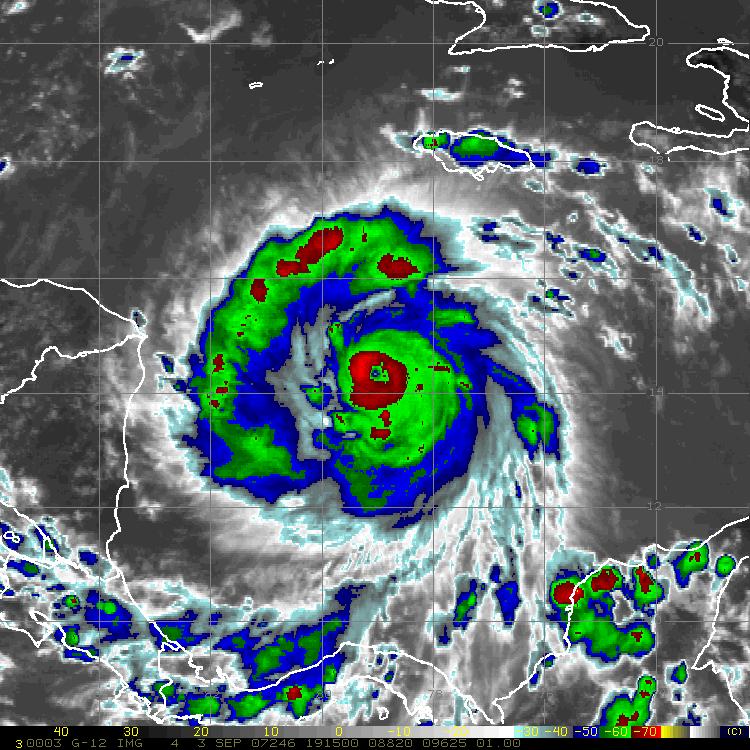 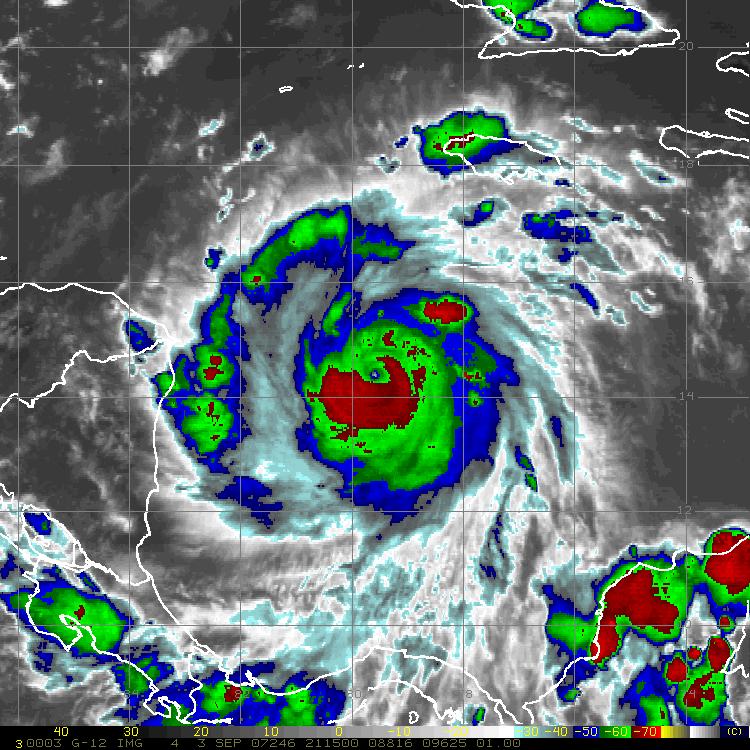 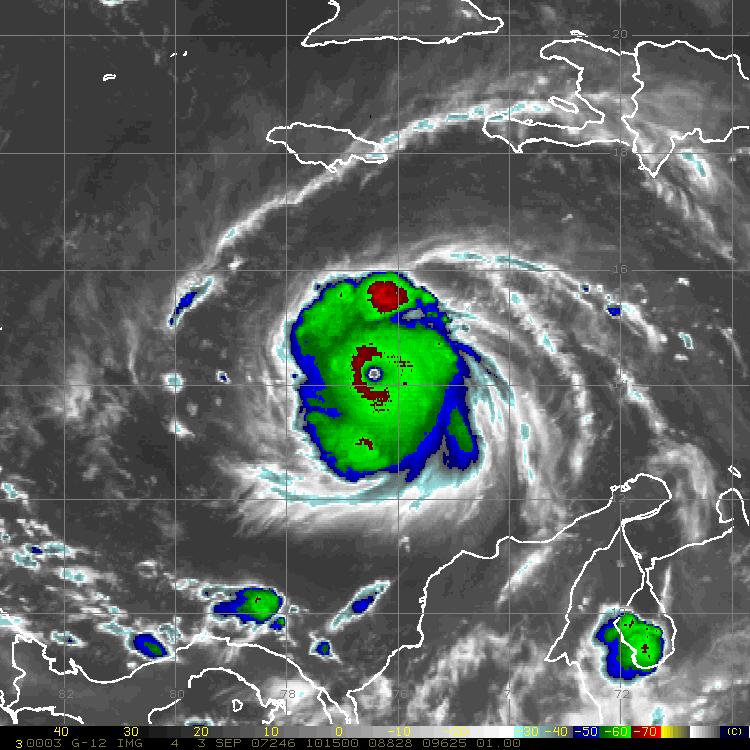 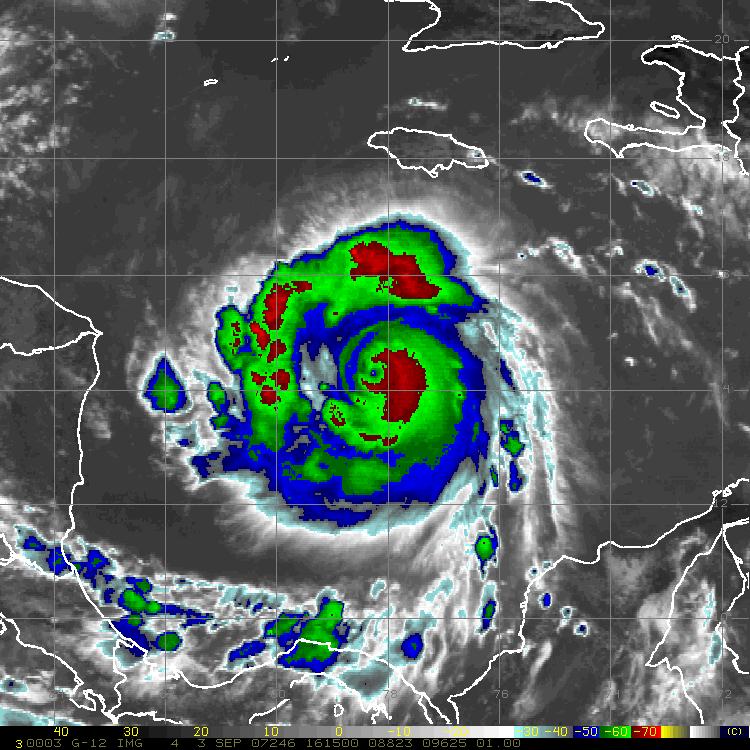 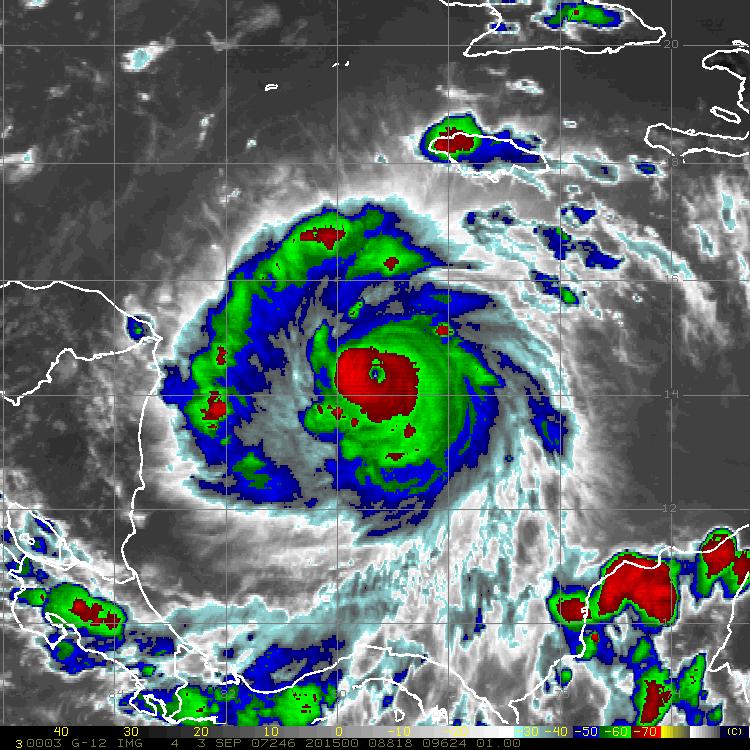 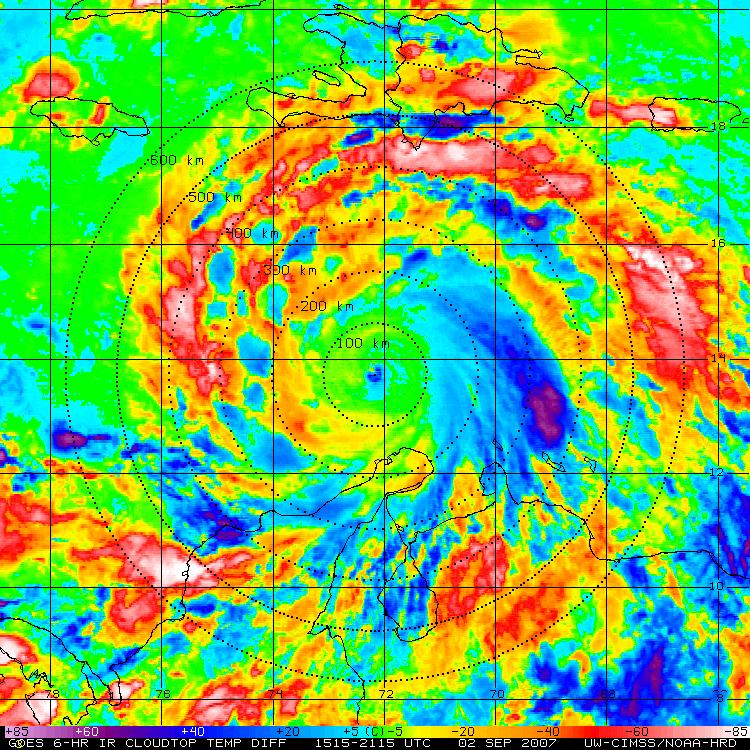 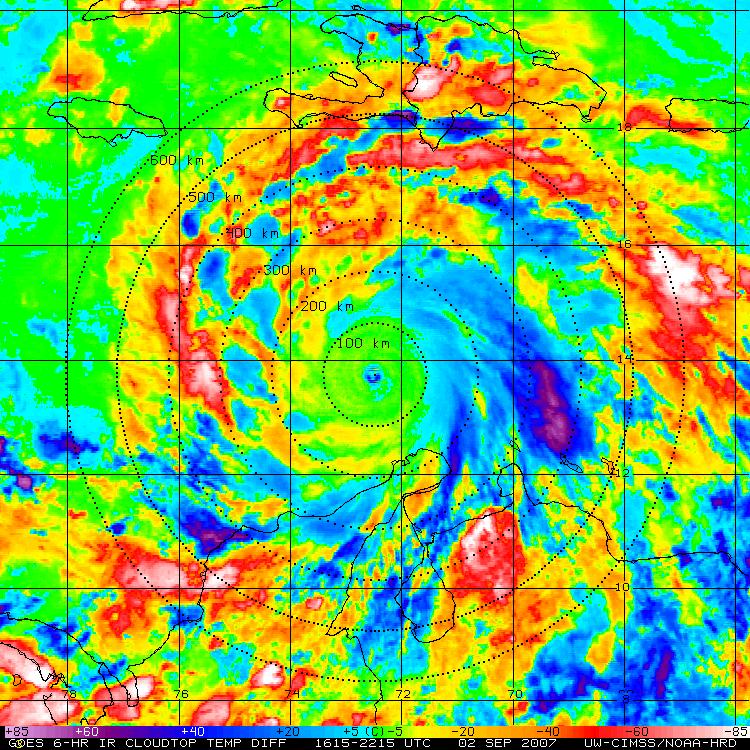 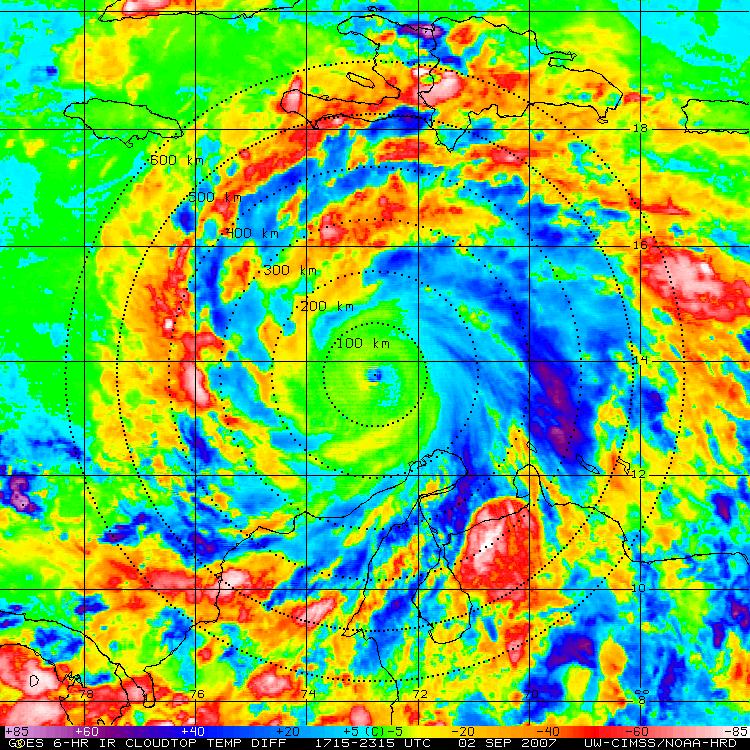 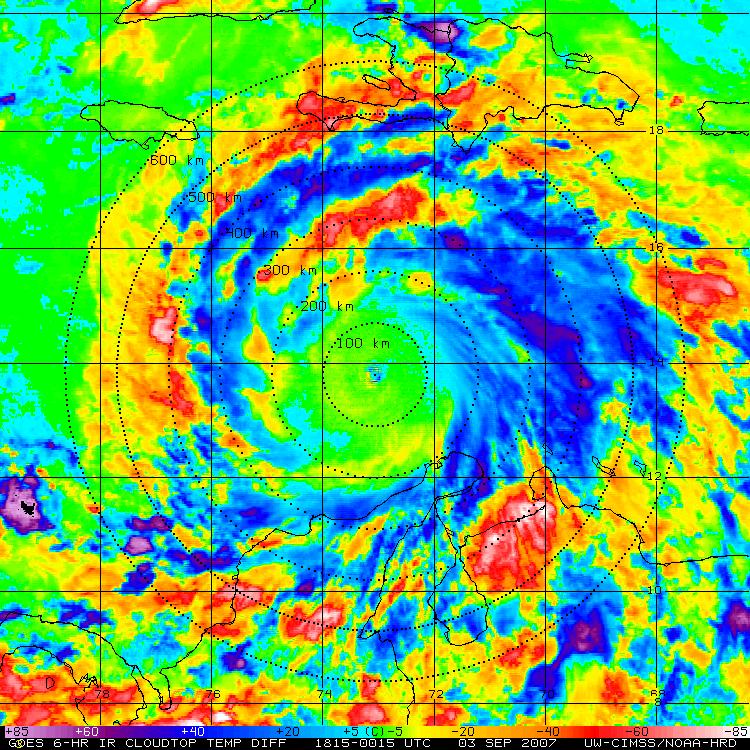 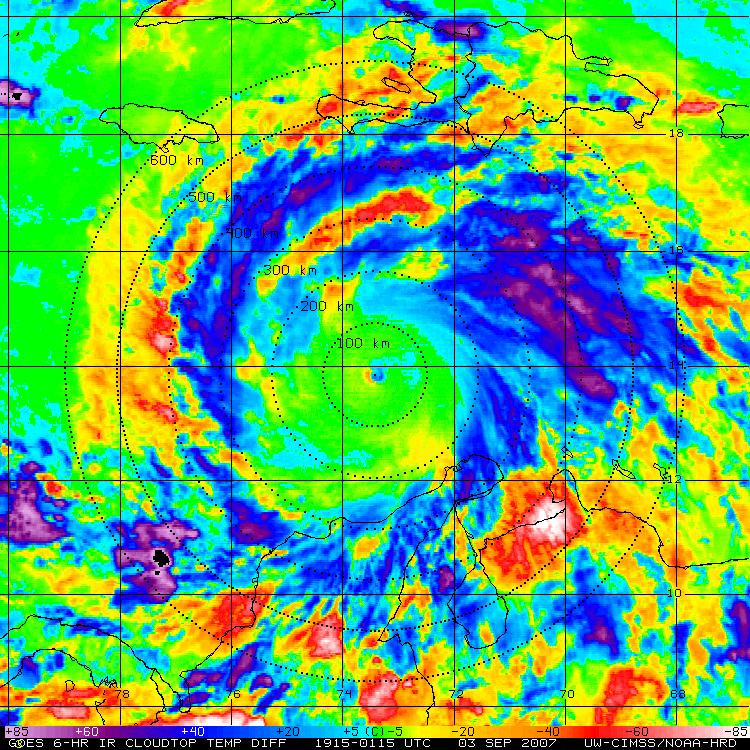 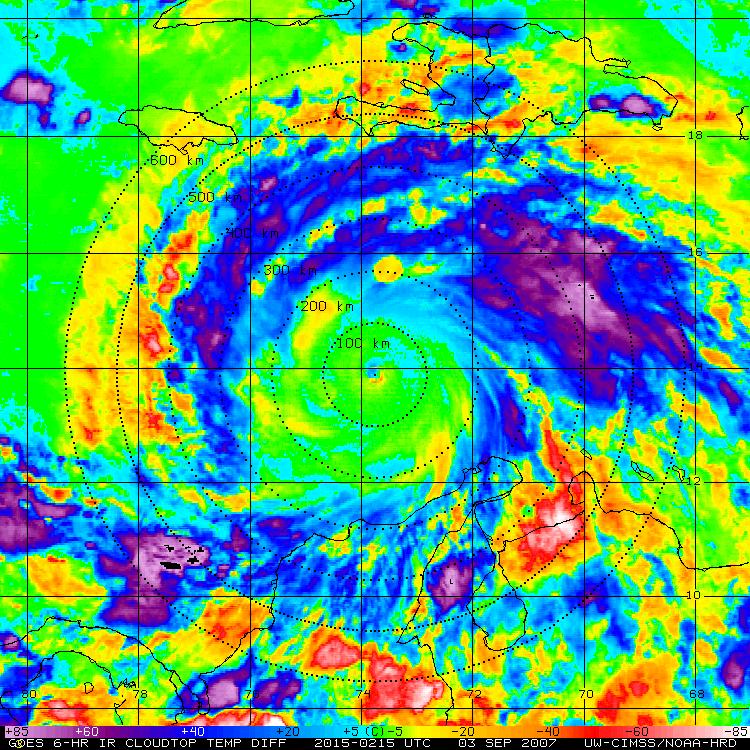 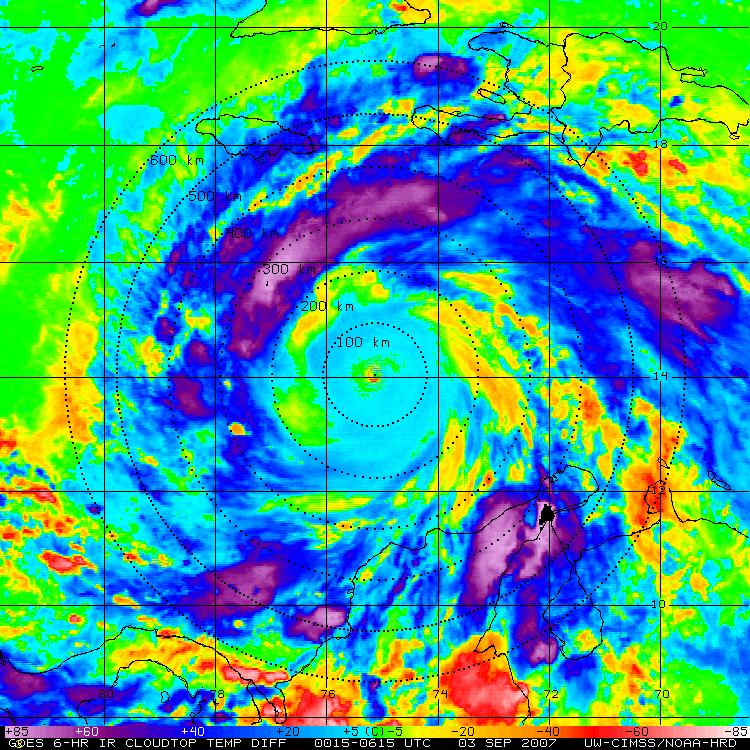 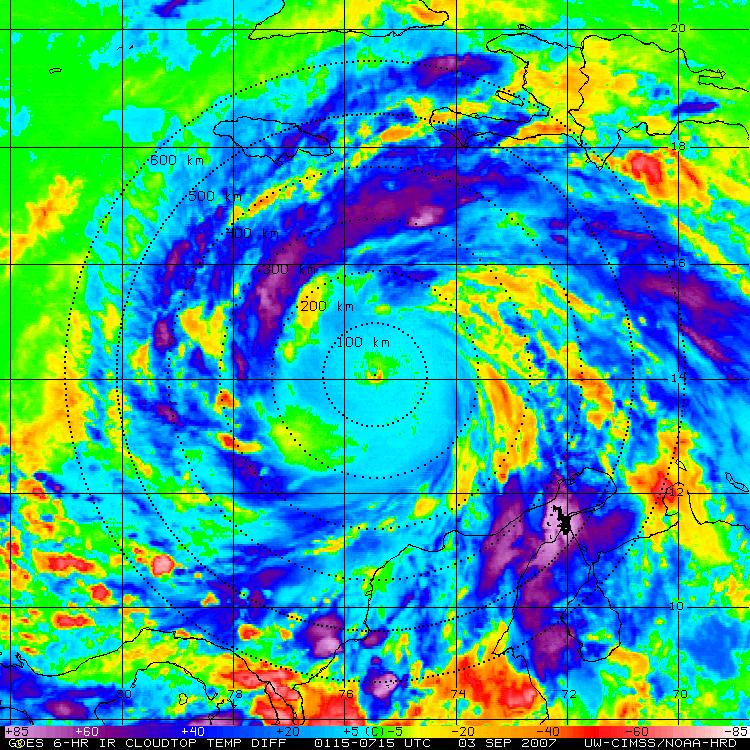 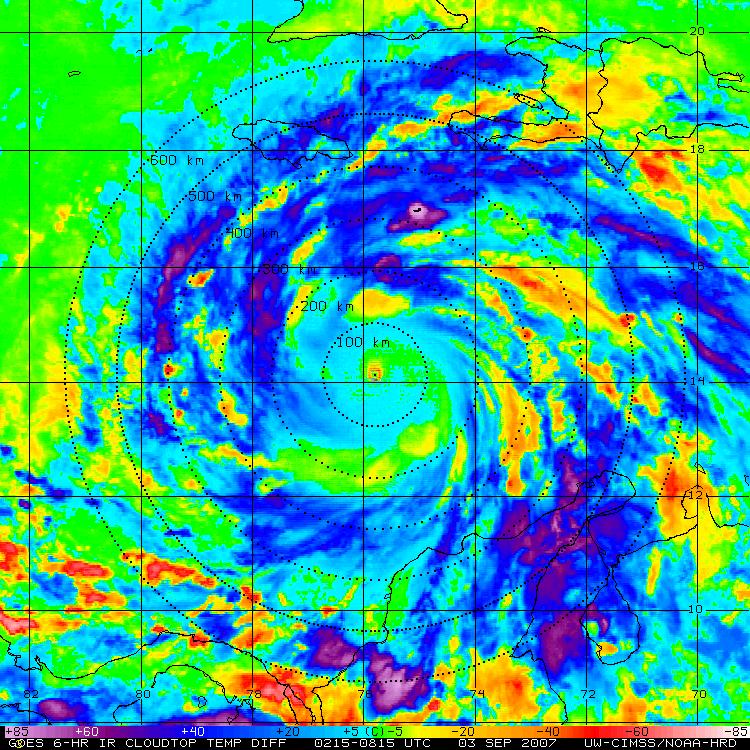 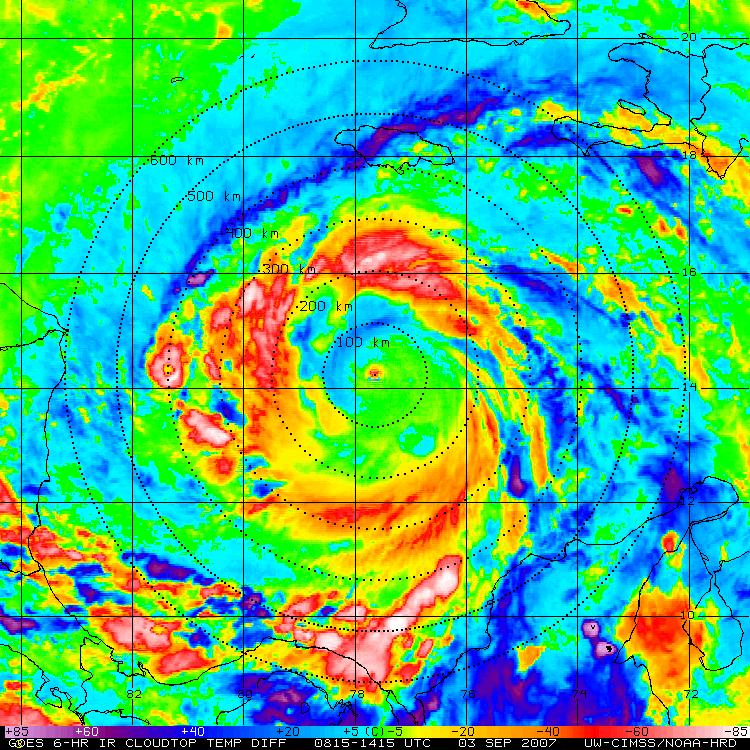 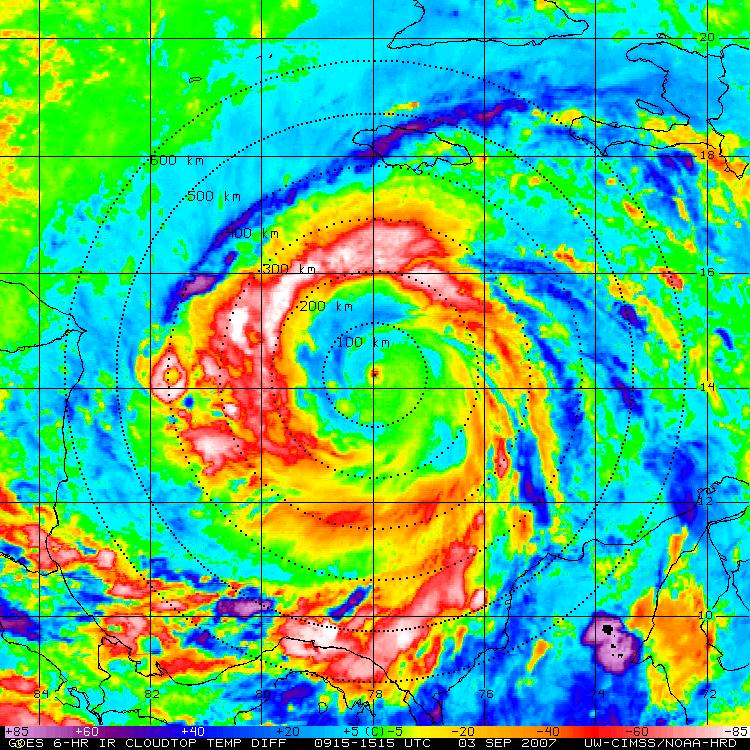 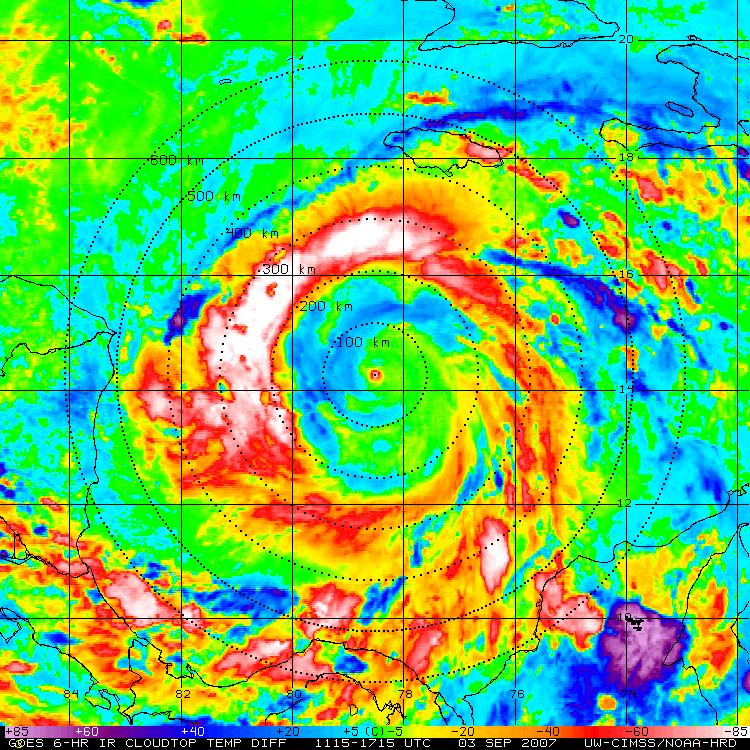 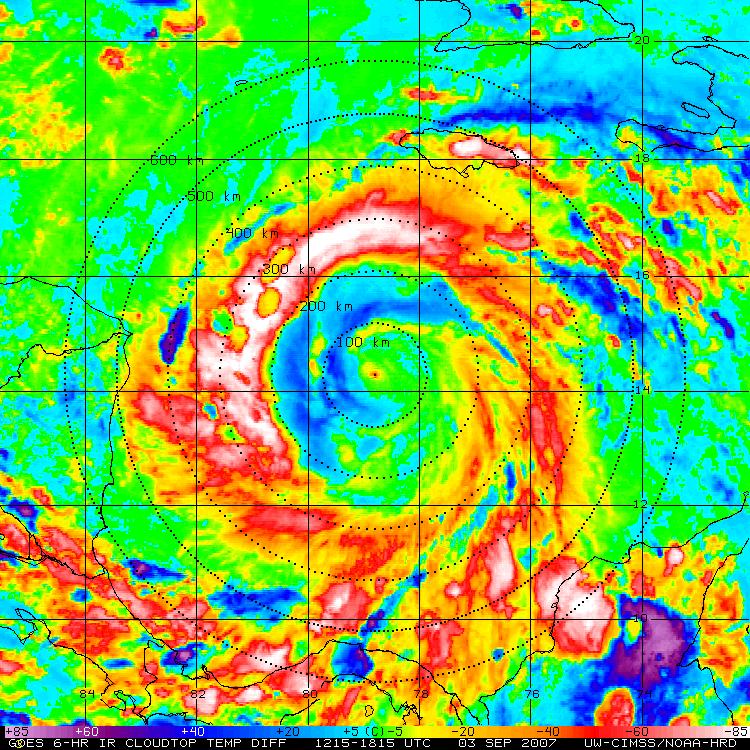 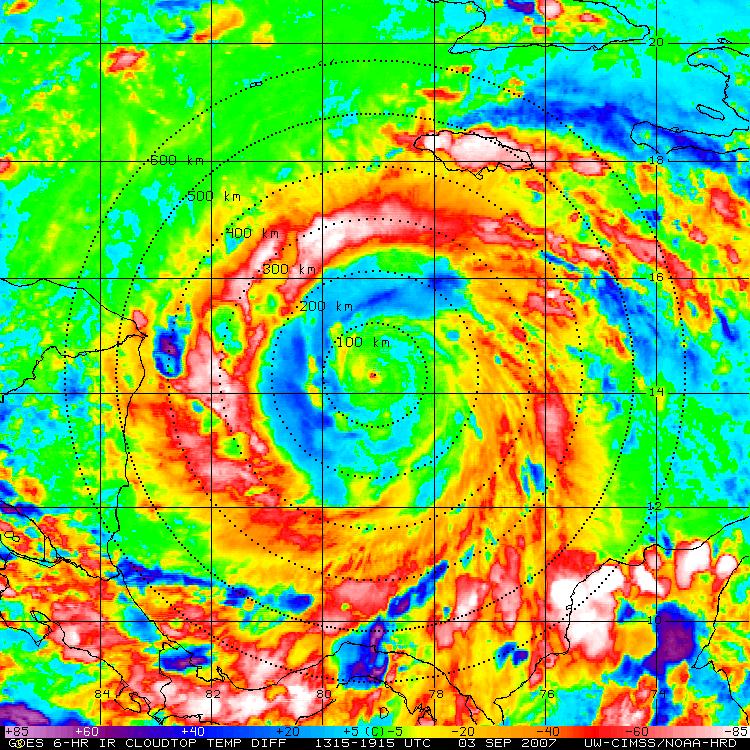 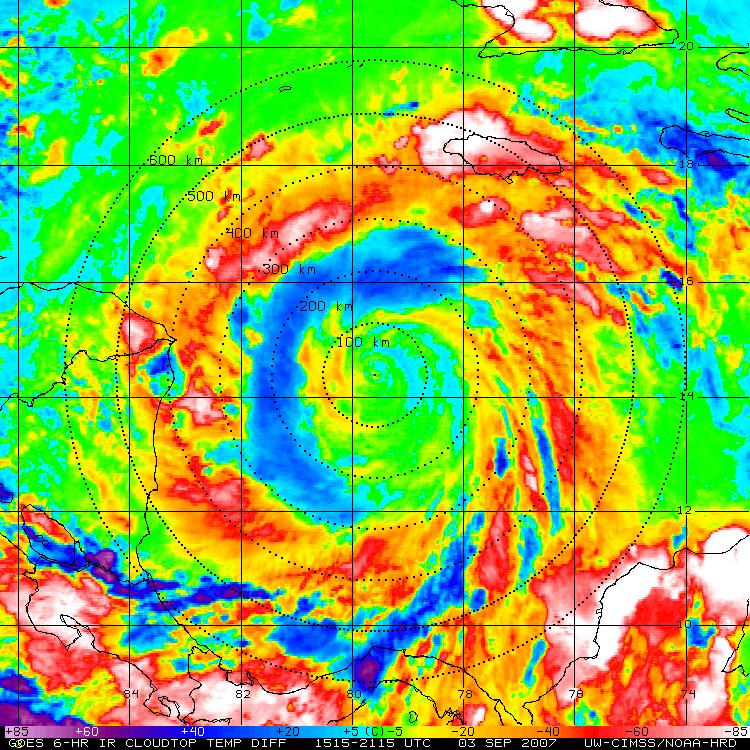 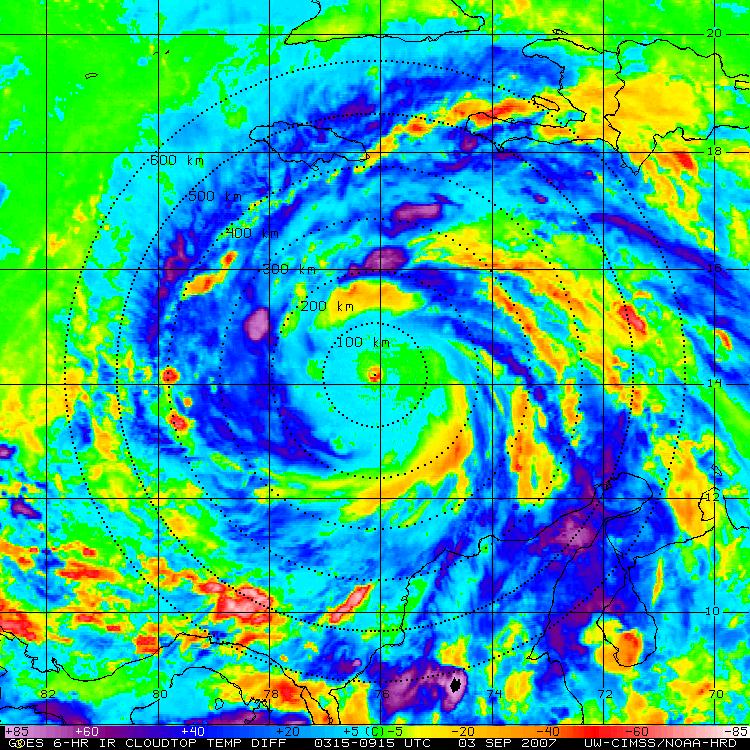 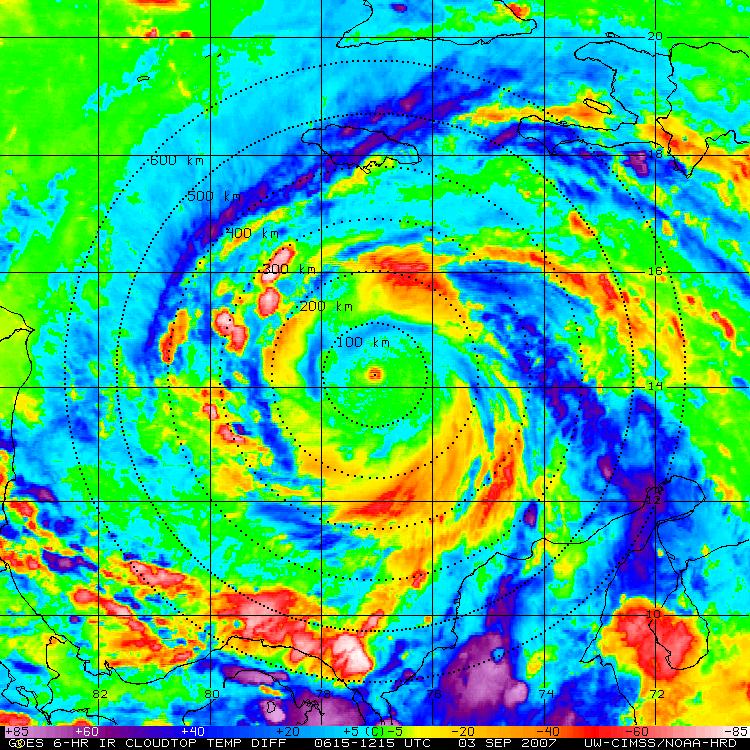 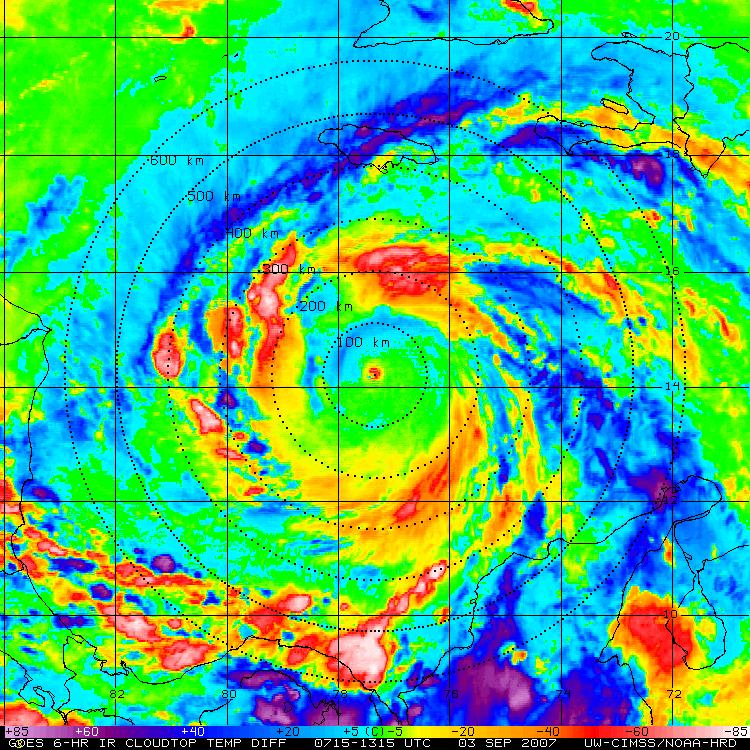 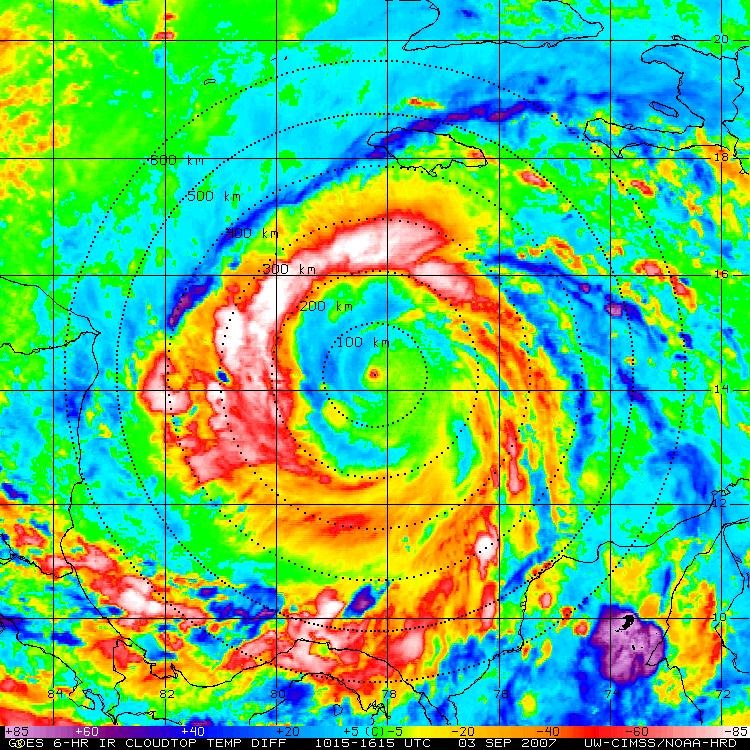 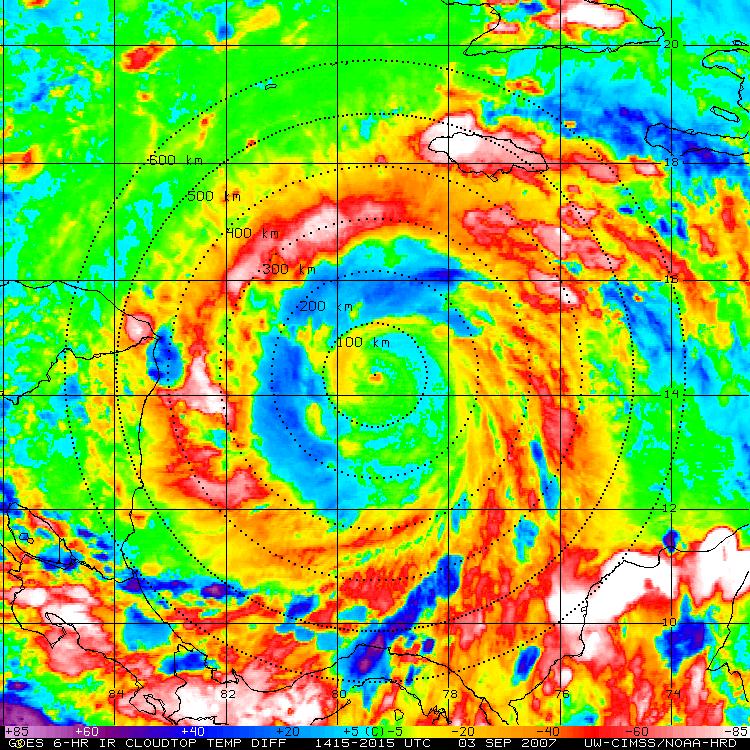 [Speaker Notes: Cat 5]
GOES IR BT Differences: Azimuthal Mean (400km)
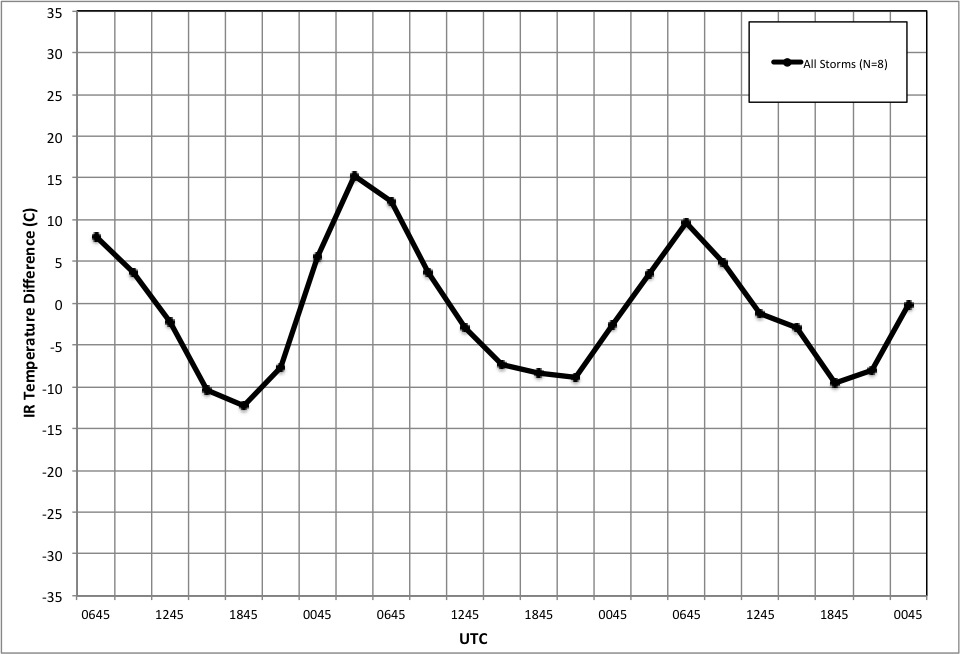 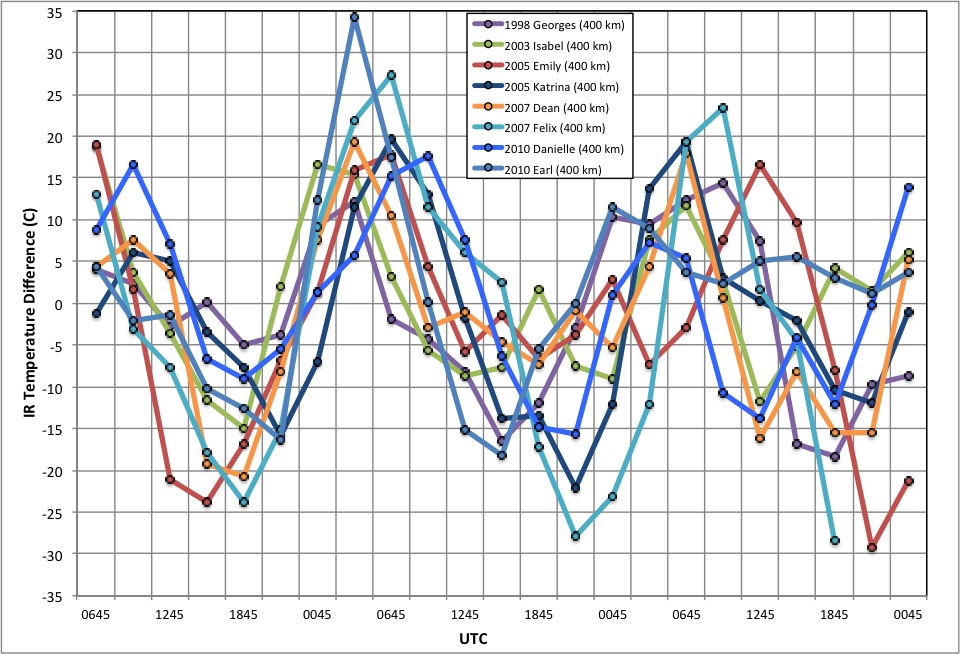 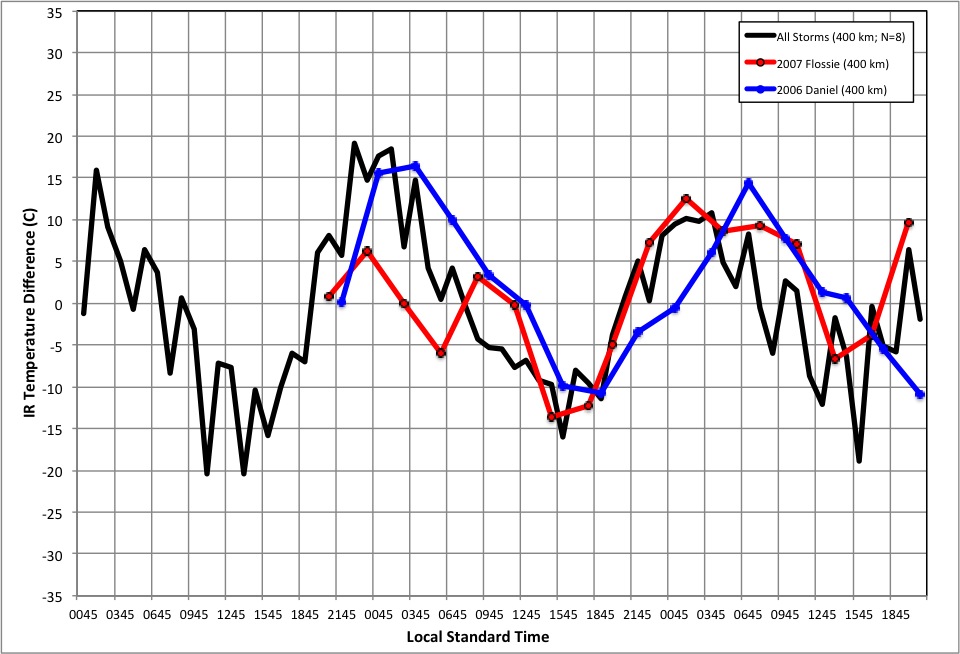 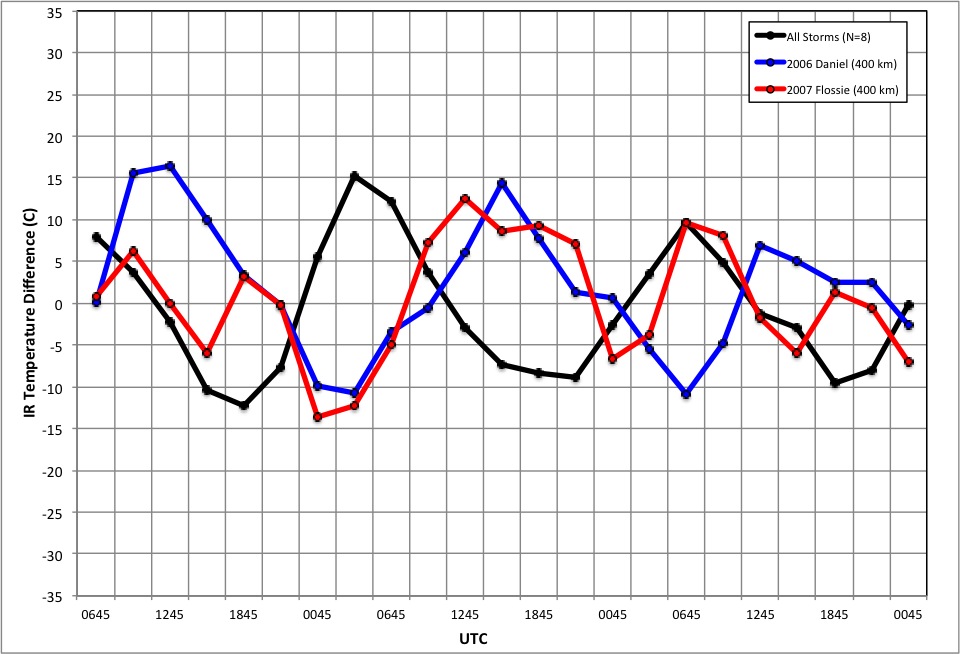 “Cool Rings” (~15-18 UTC)
*also see Kossin 2002
Hurricane Emily: 15 July 2005
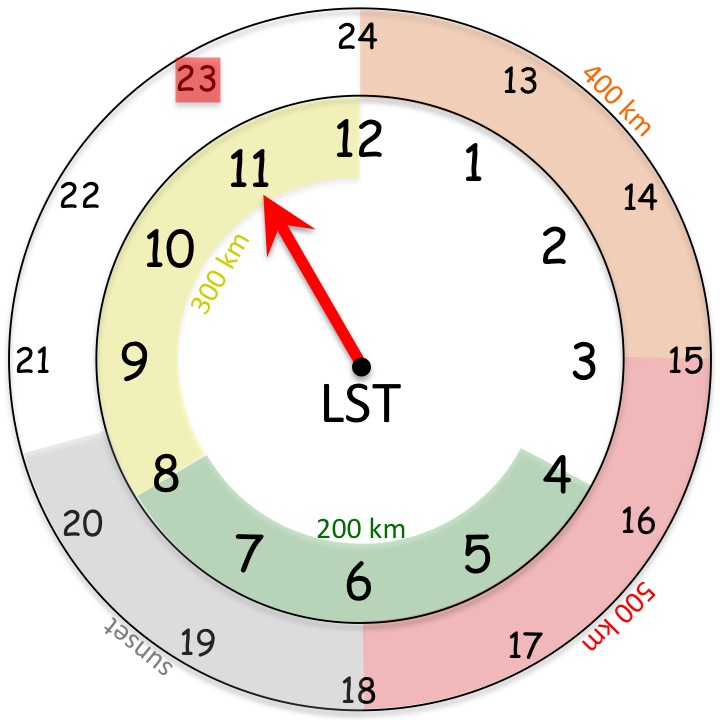 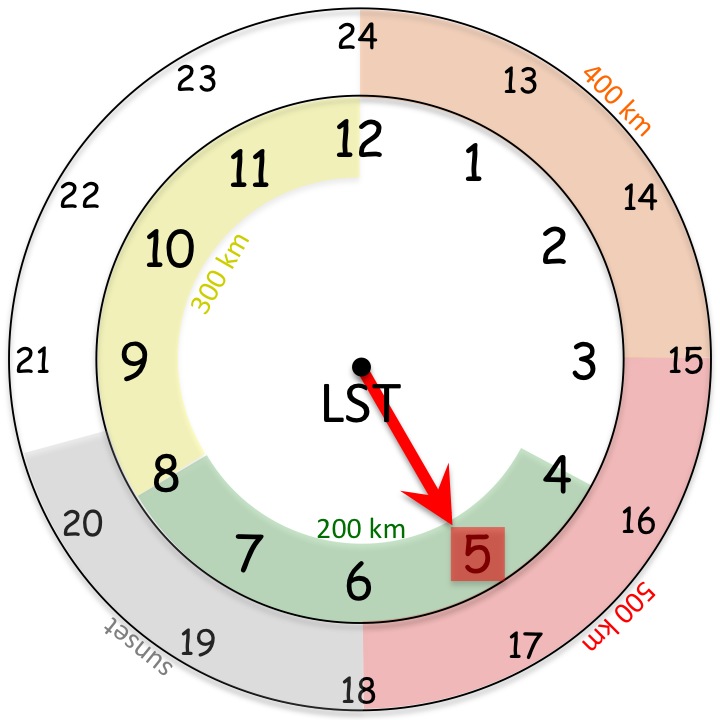 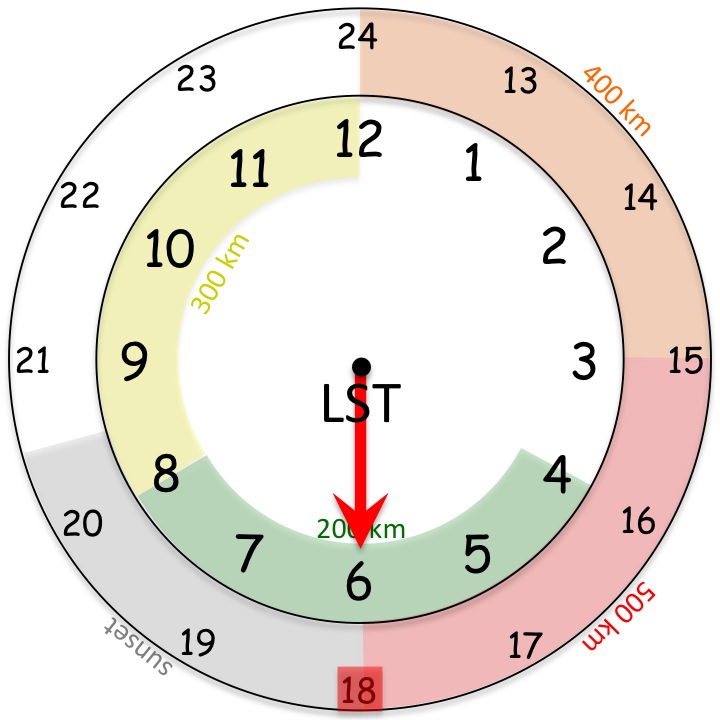 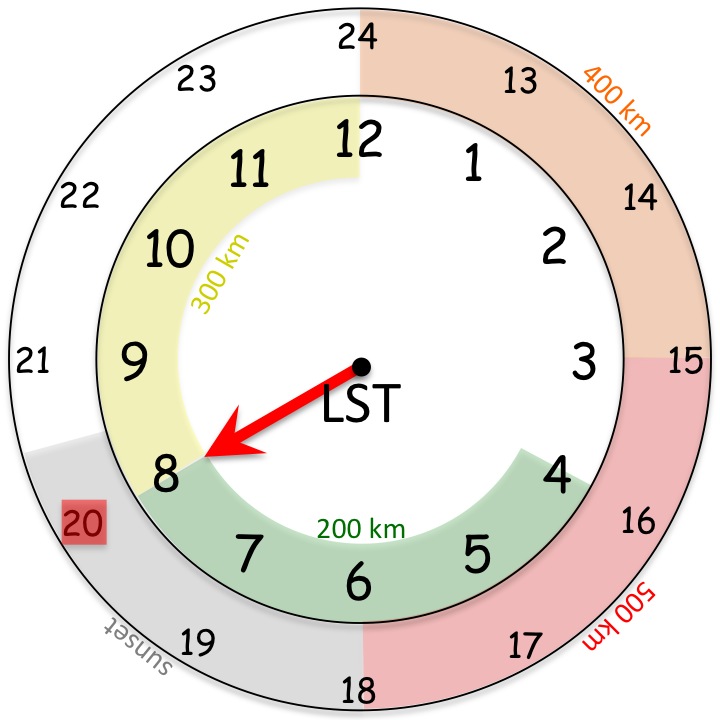 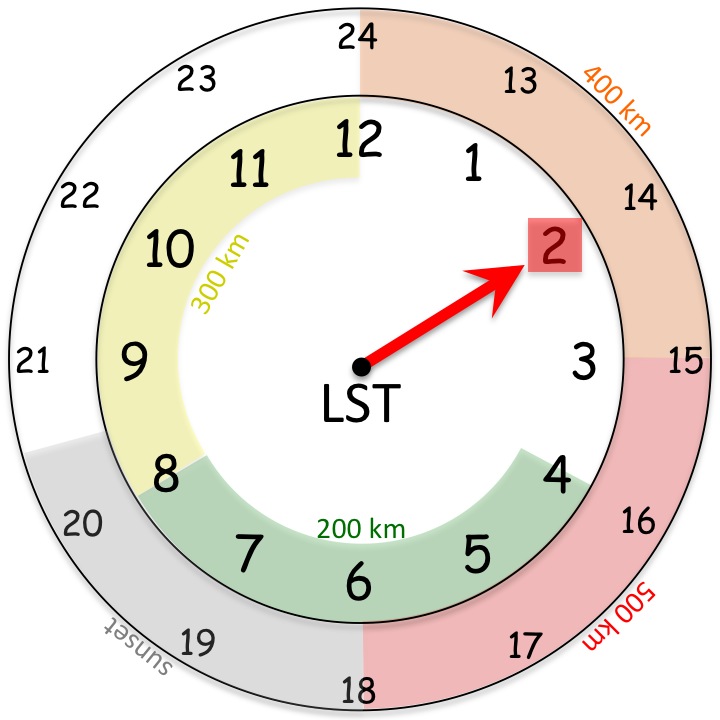 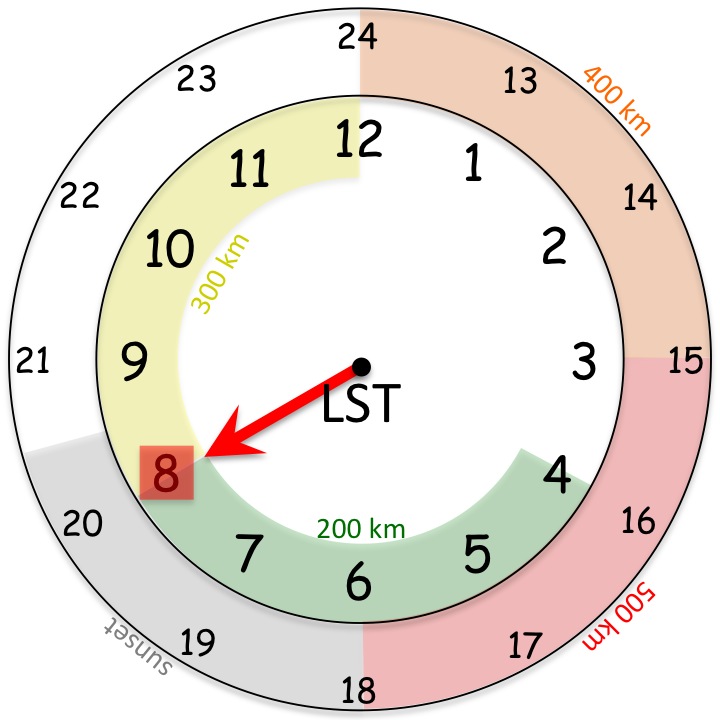 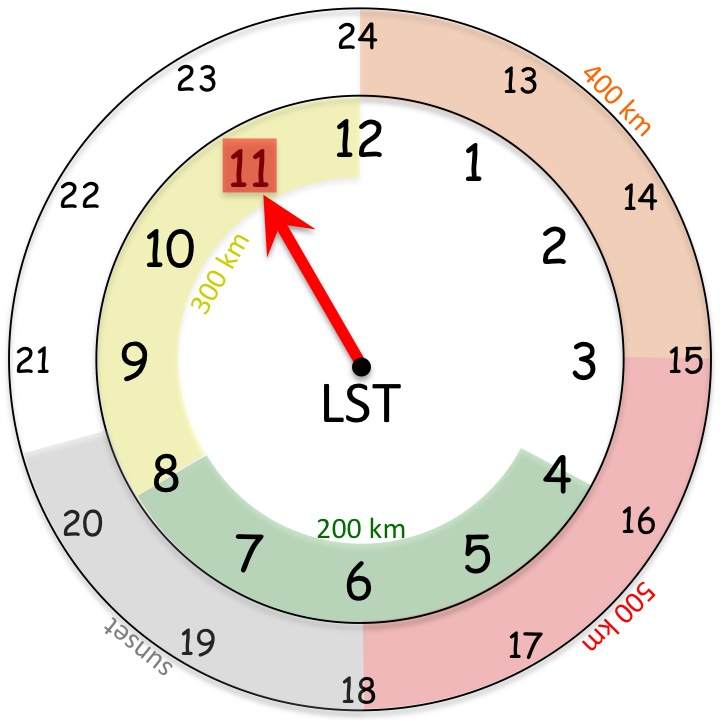 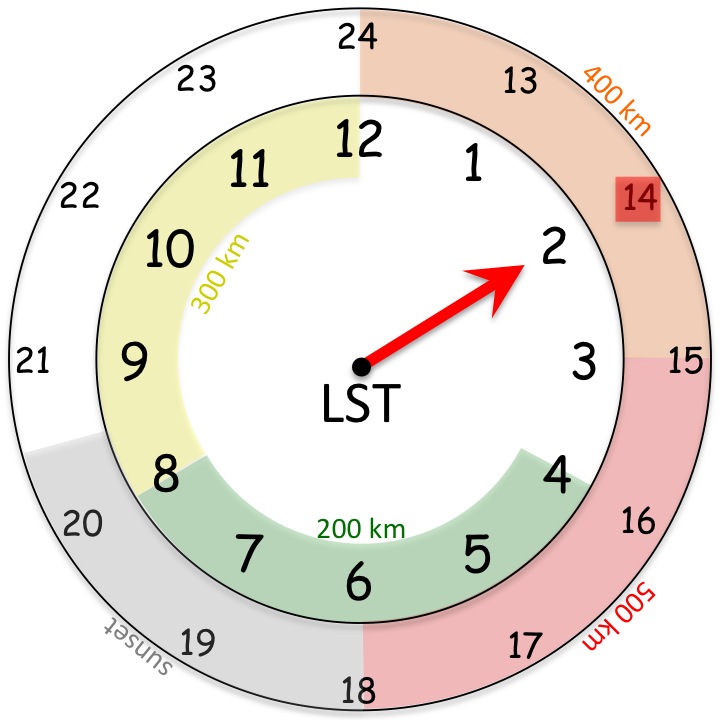 GOES IR (storm relative)
GOES BT Diff (storm relative)
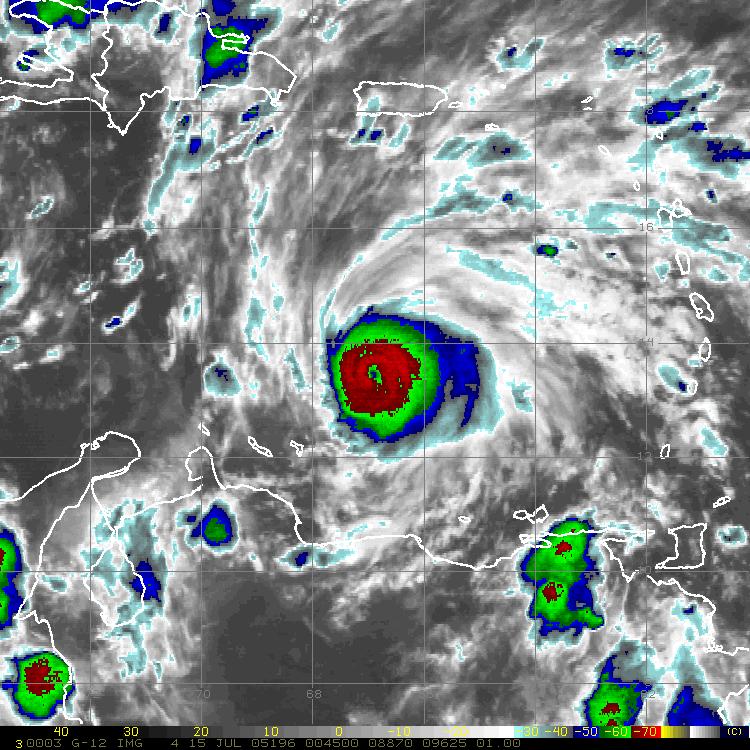 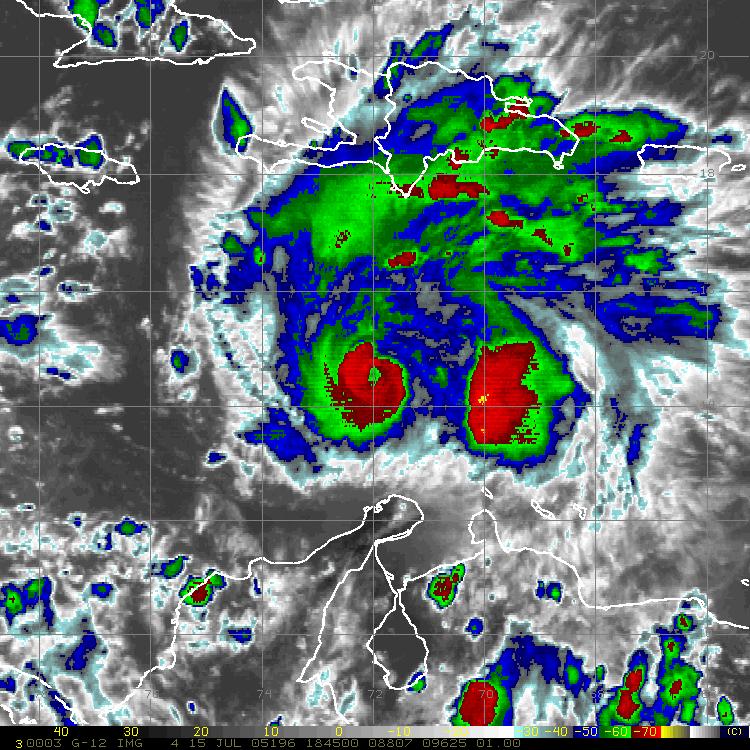 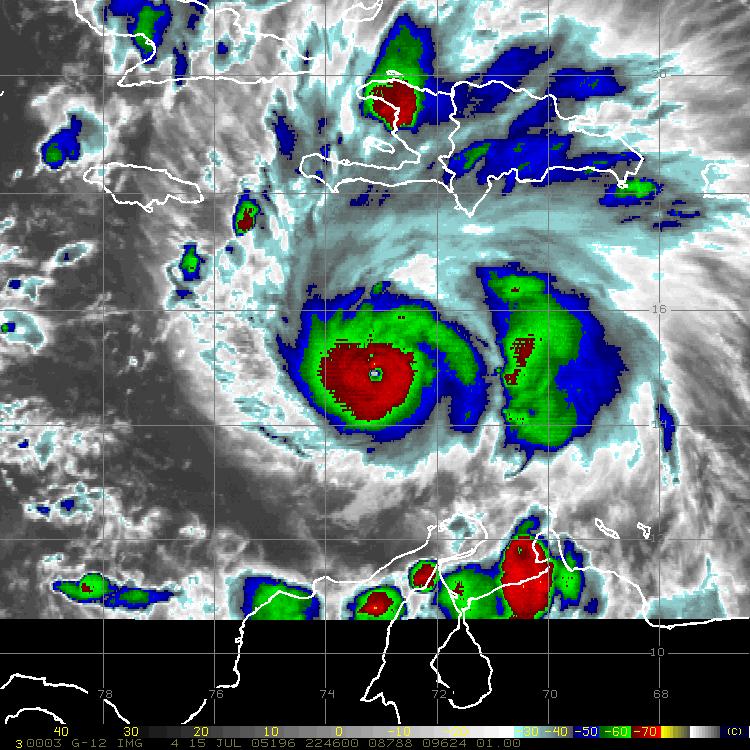 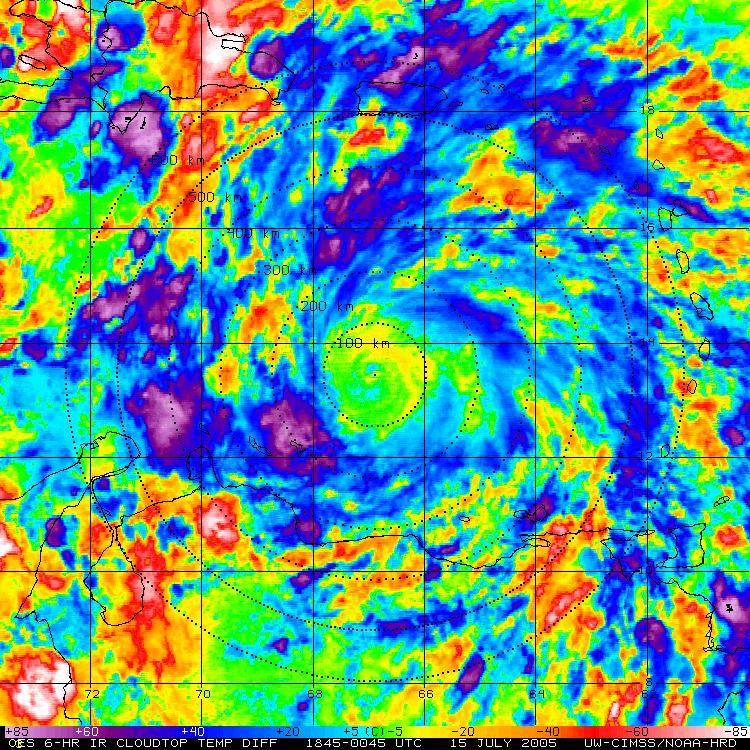 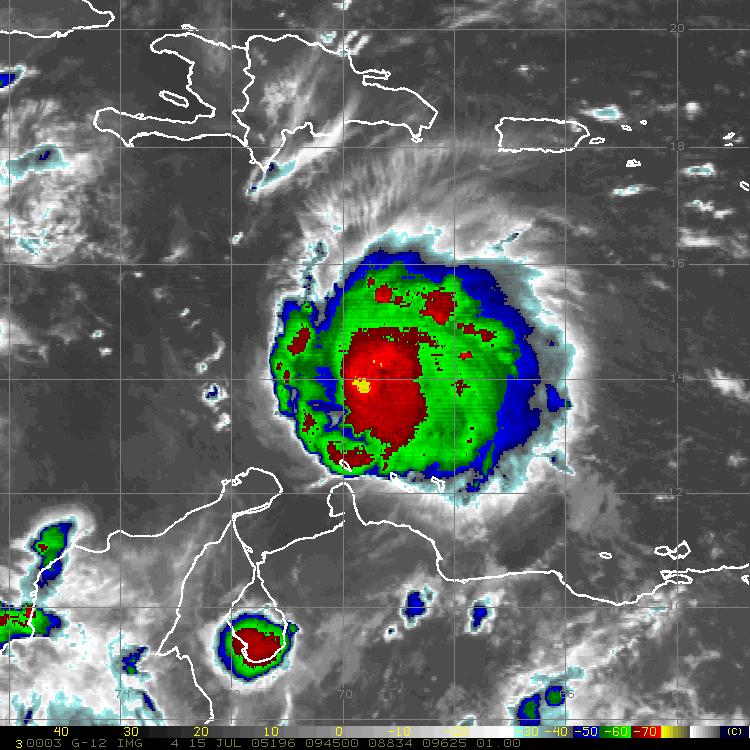 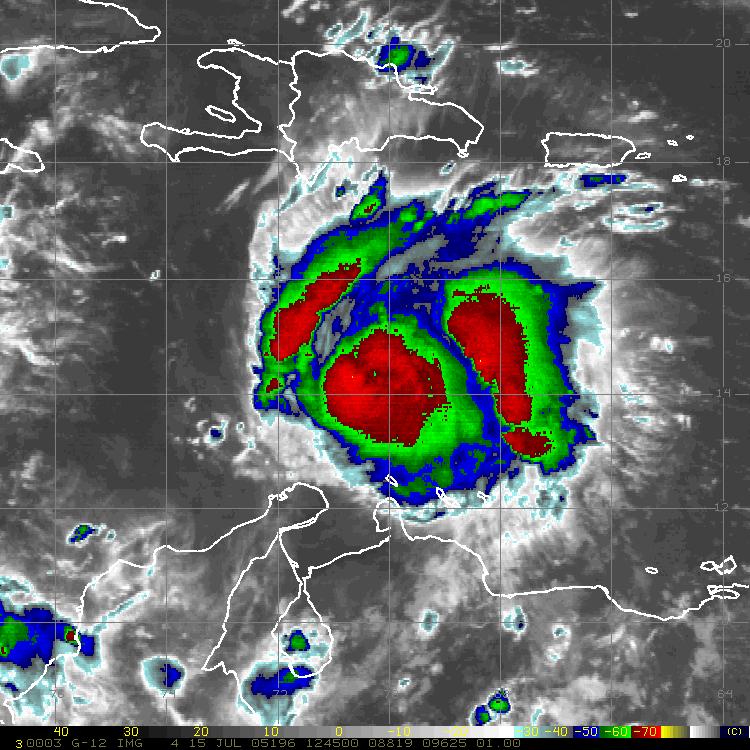 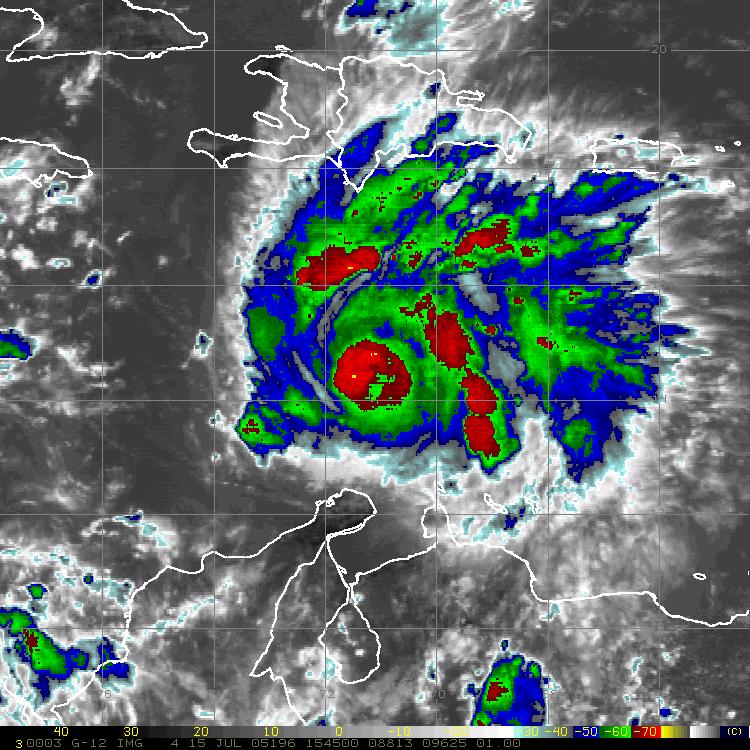 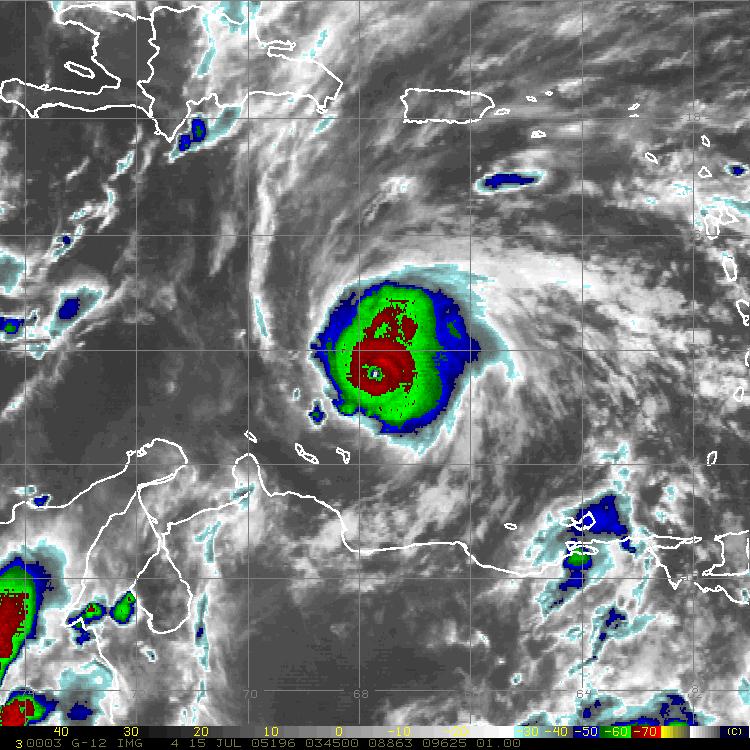 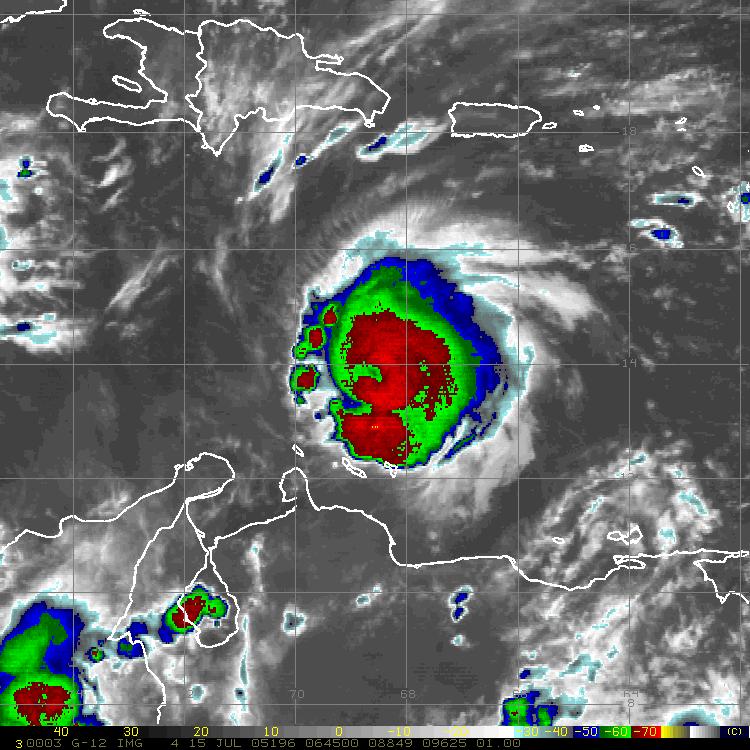 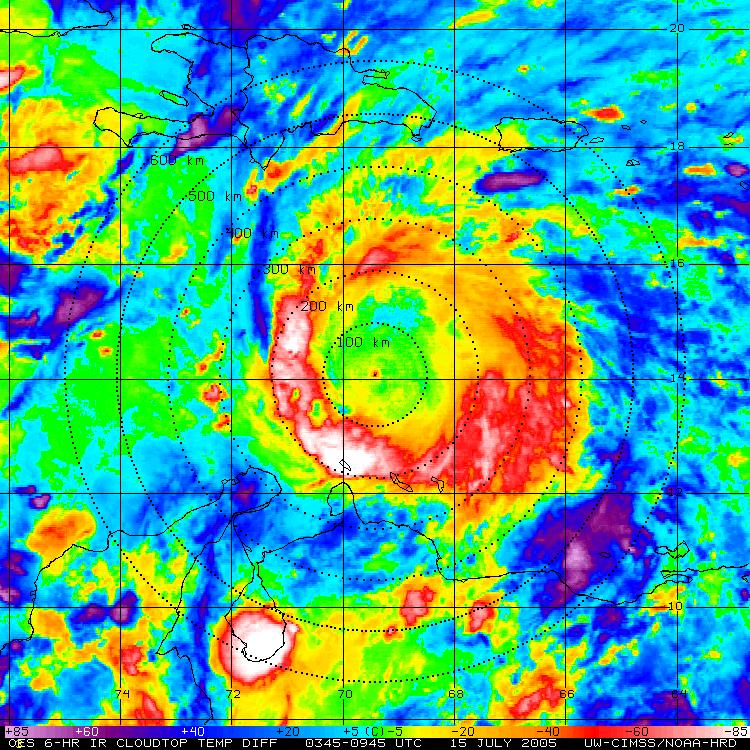 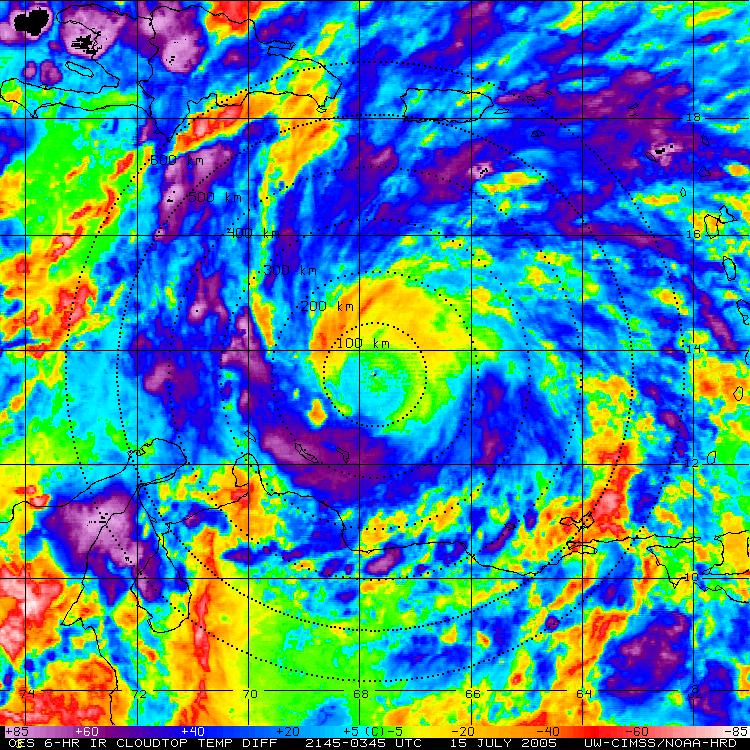 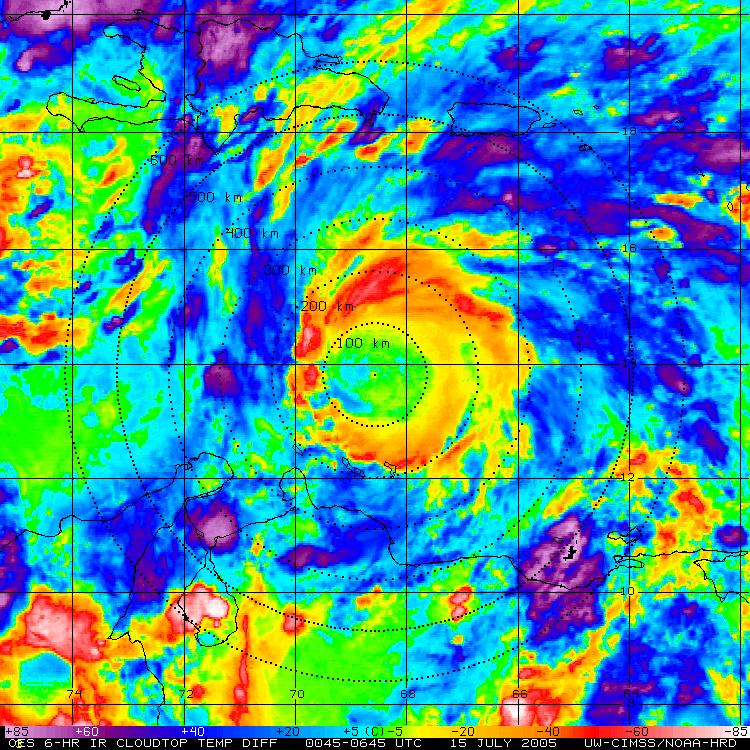 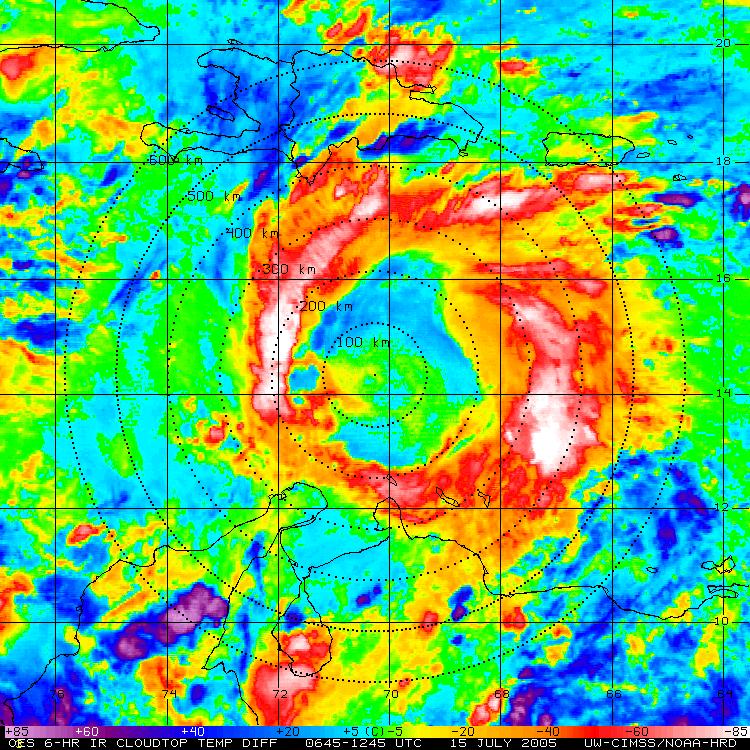 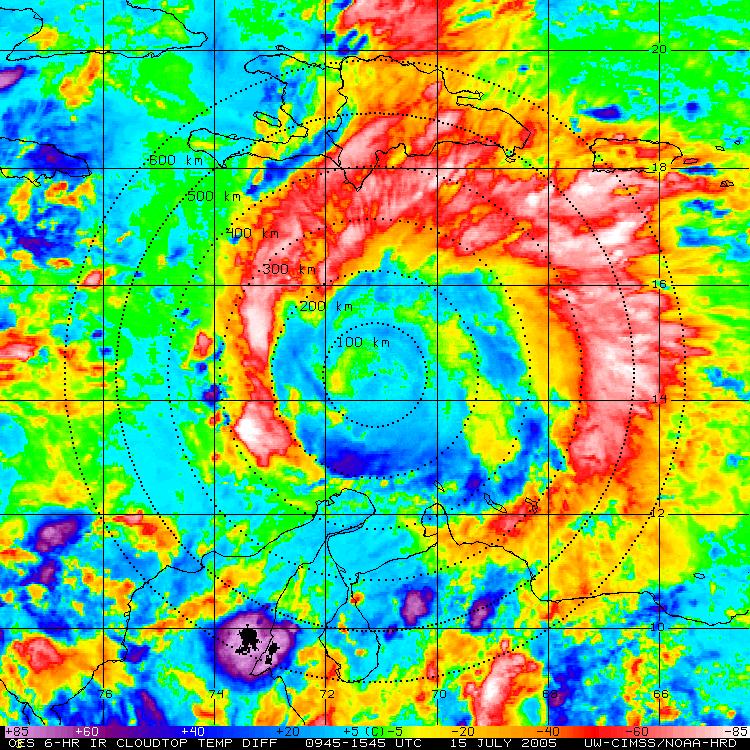 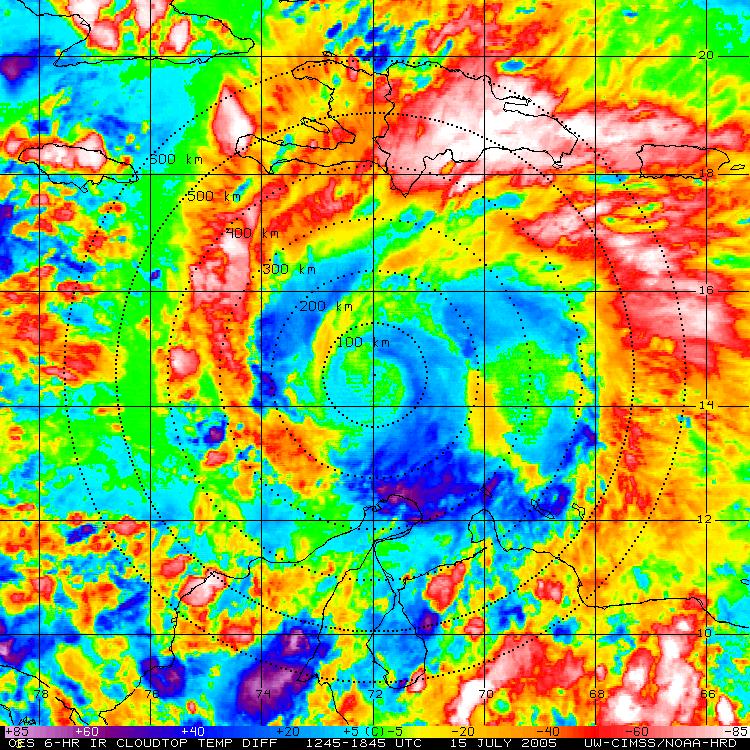 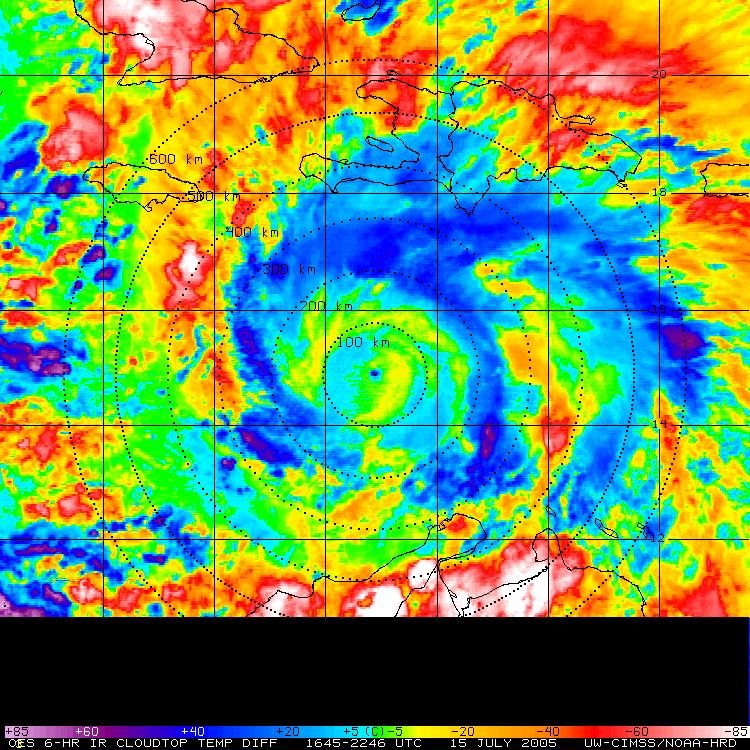